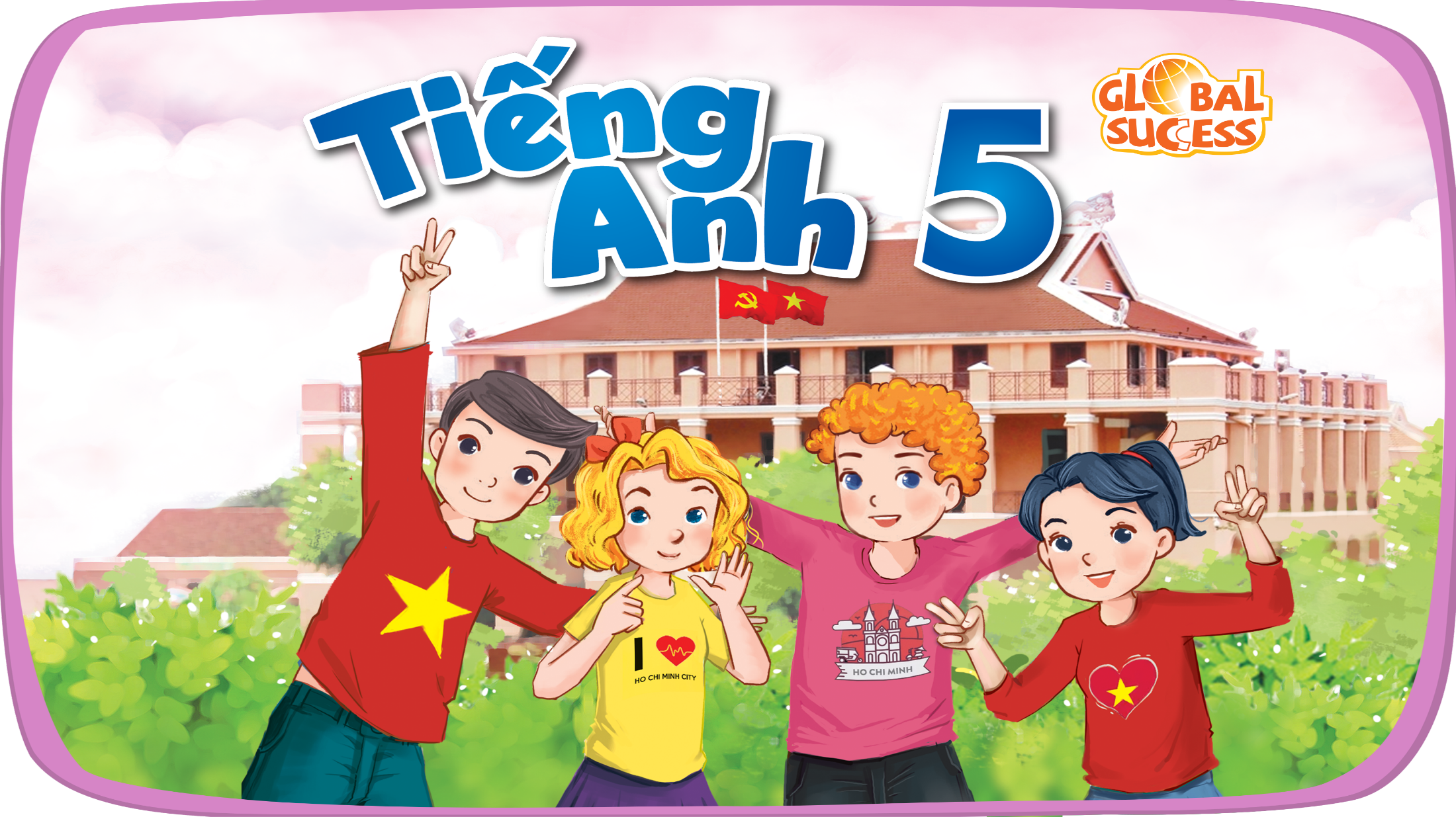 Unit 8
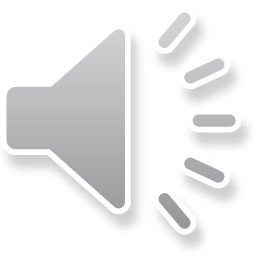 IN OUR CLASSROOM
Lesson 1 – Period 2
/
TABLE OF CONTENTS
Warm-up & Review
Listen and tick or cross.
Read and complete.
Let’s sing.
Fun corner & Wrap-up
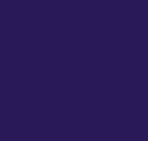 01
Warm-up & Review
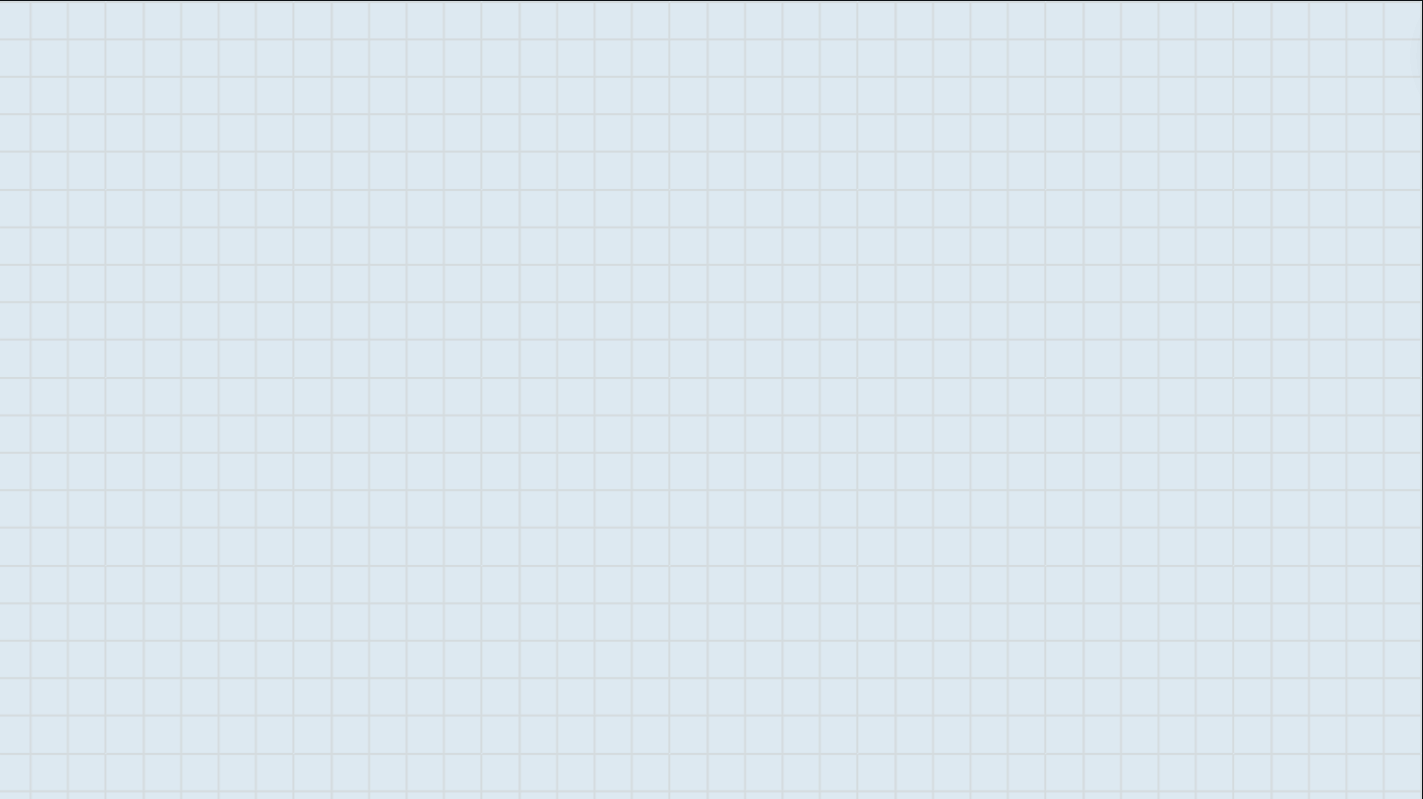 Game
FLOWER BLOOMING
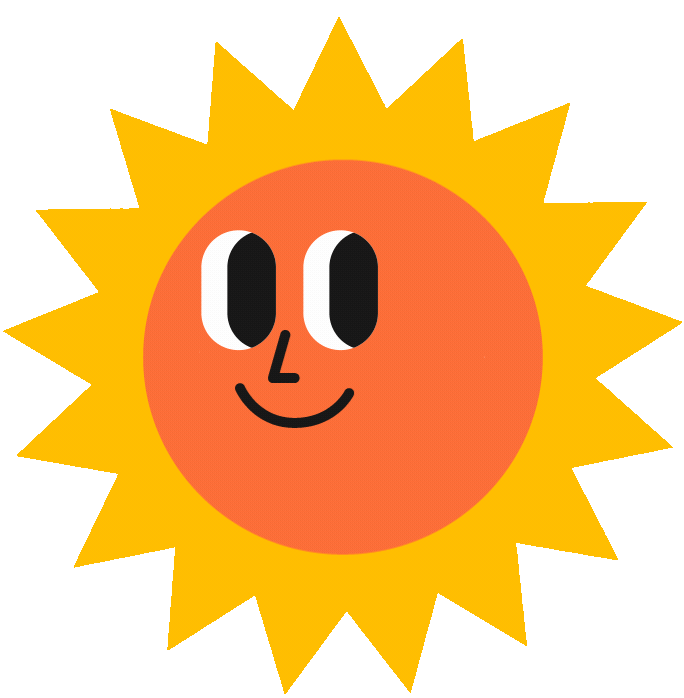 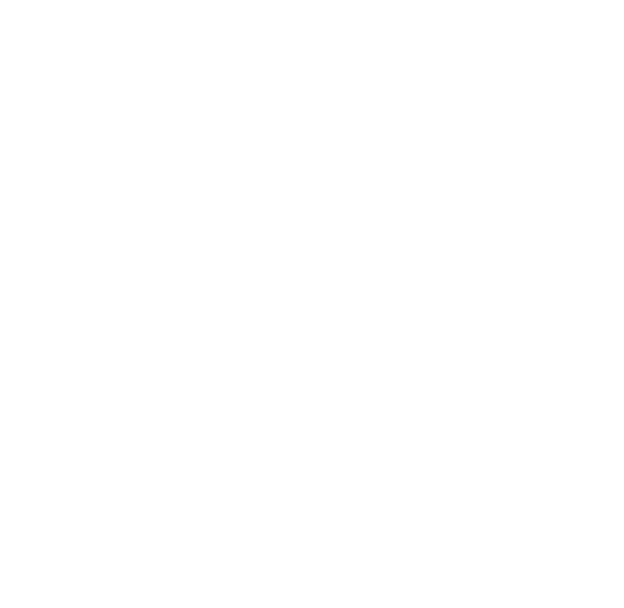 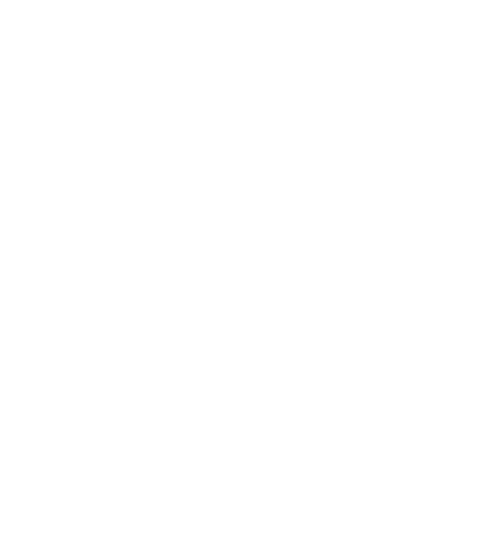 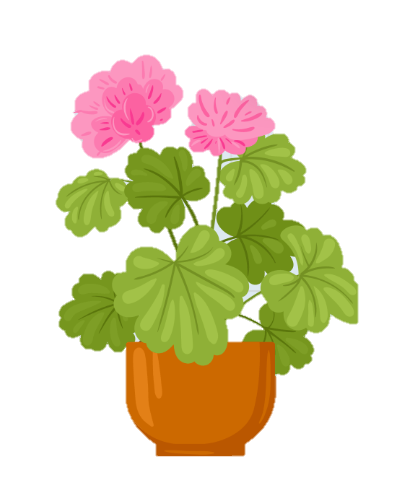 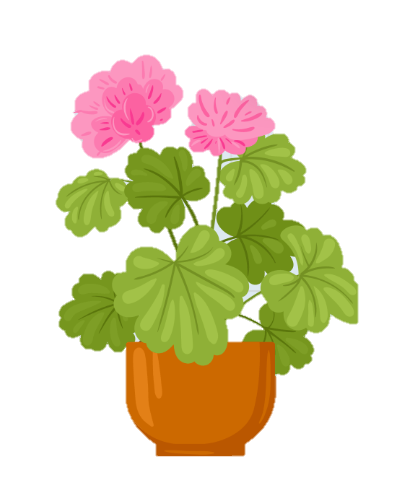 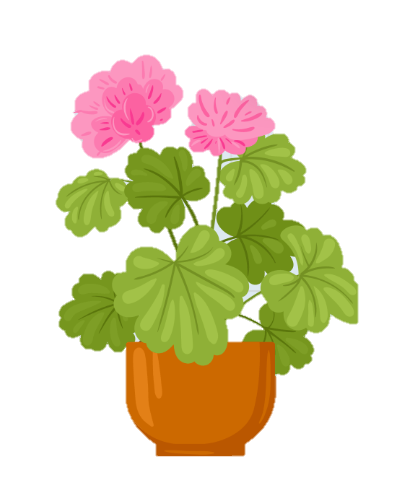 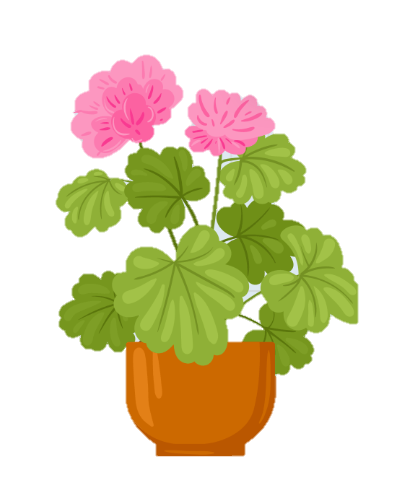 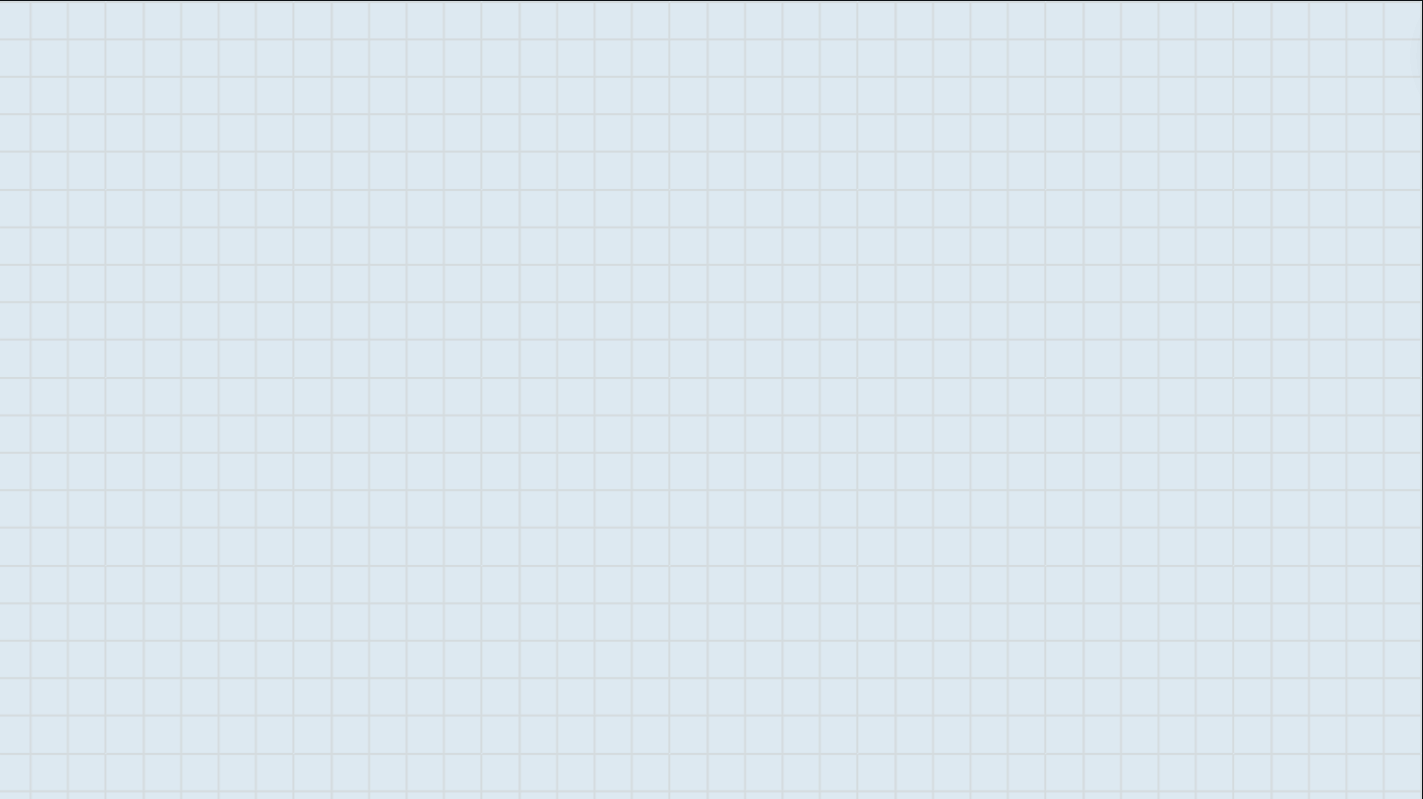 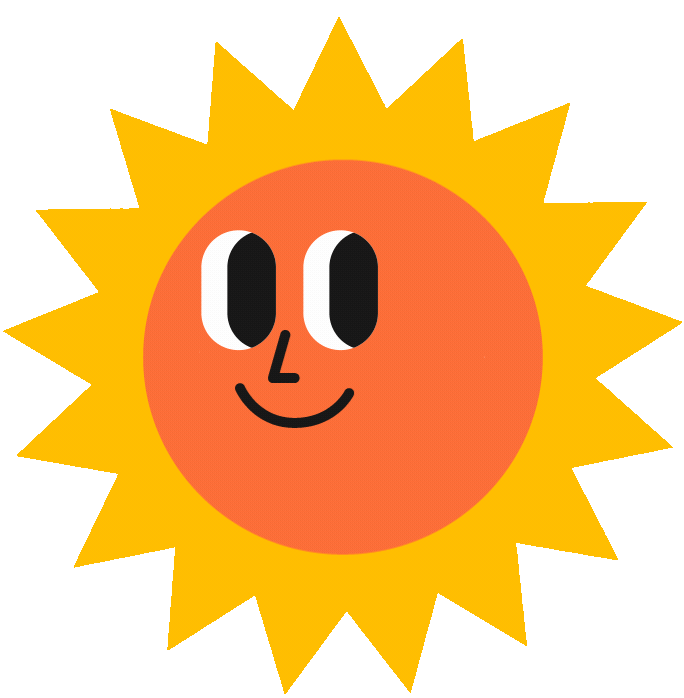 Game
FLOWER BLOOMING
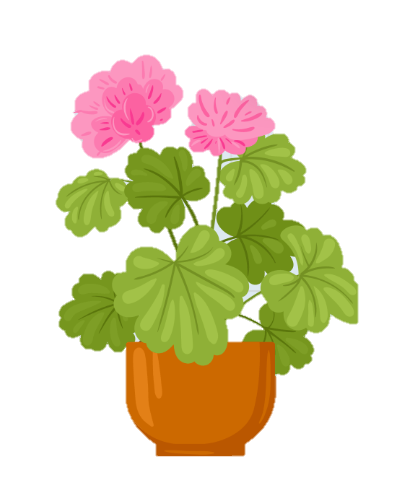 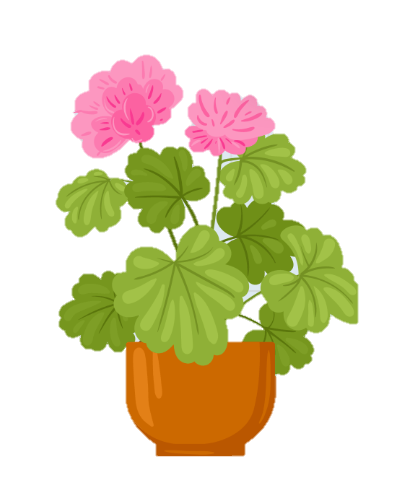 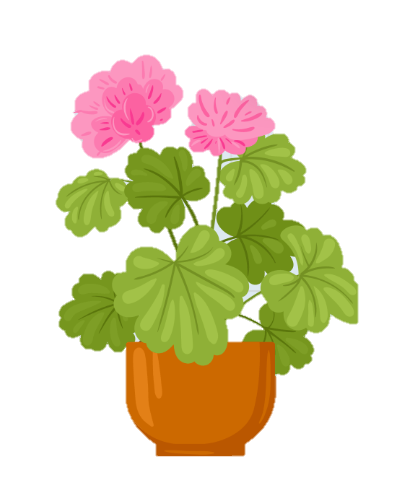 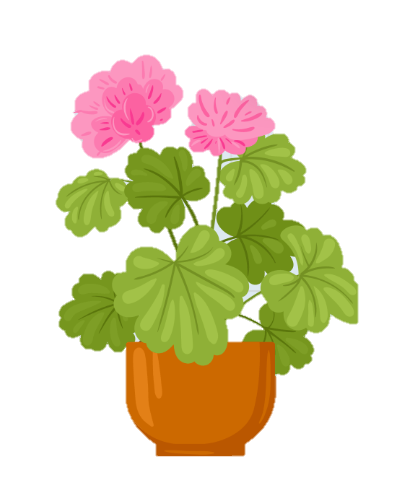 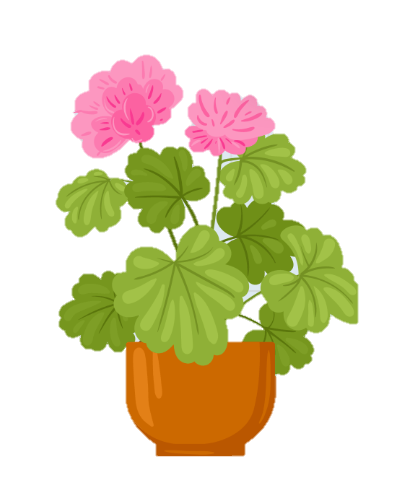 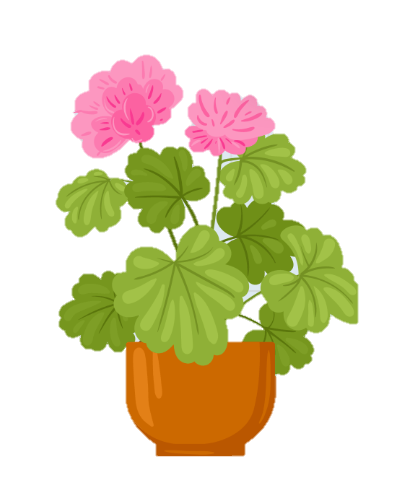 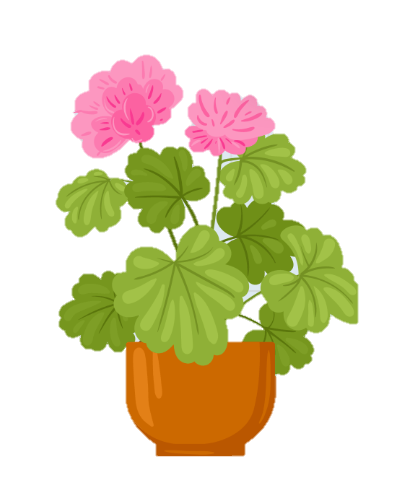 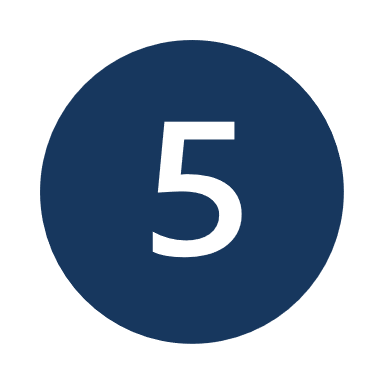 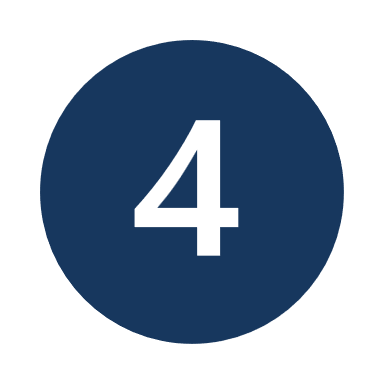 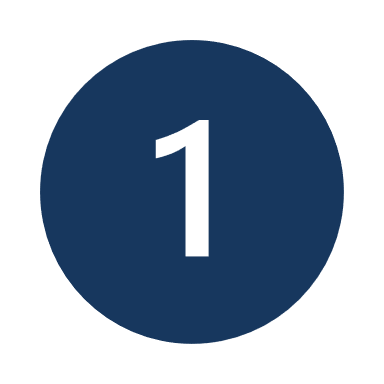 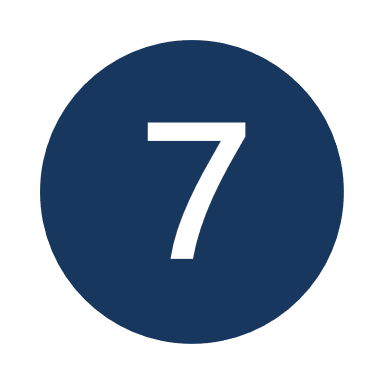 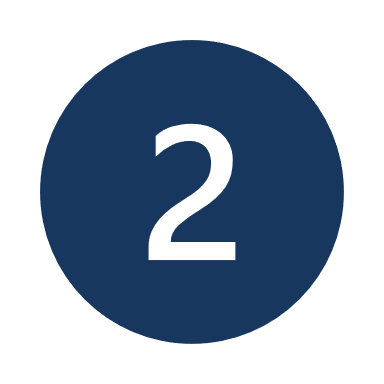 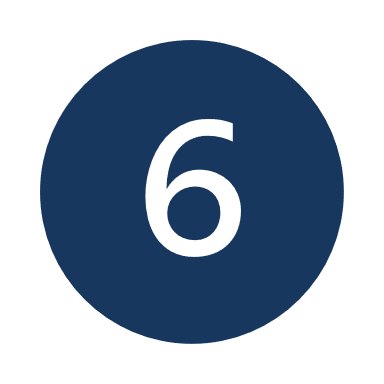 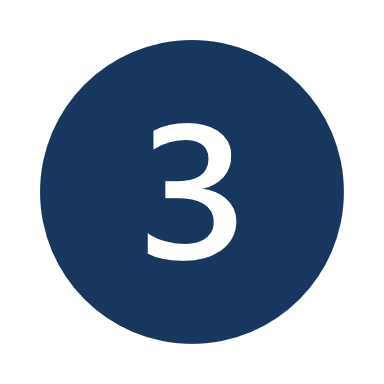 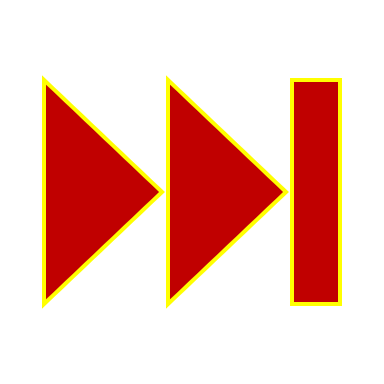 [Speaker Notes: Click numbers to move to the Question slides. 
Click the flower to disappear it. 
Click the Red symbol to end the game (slide 20).]
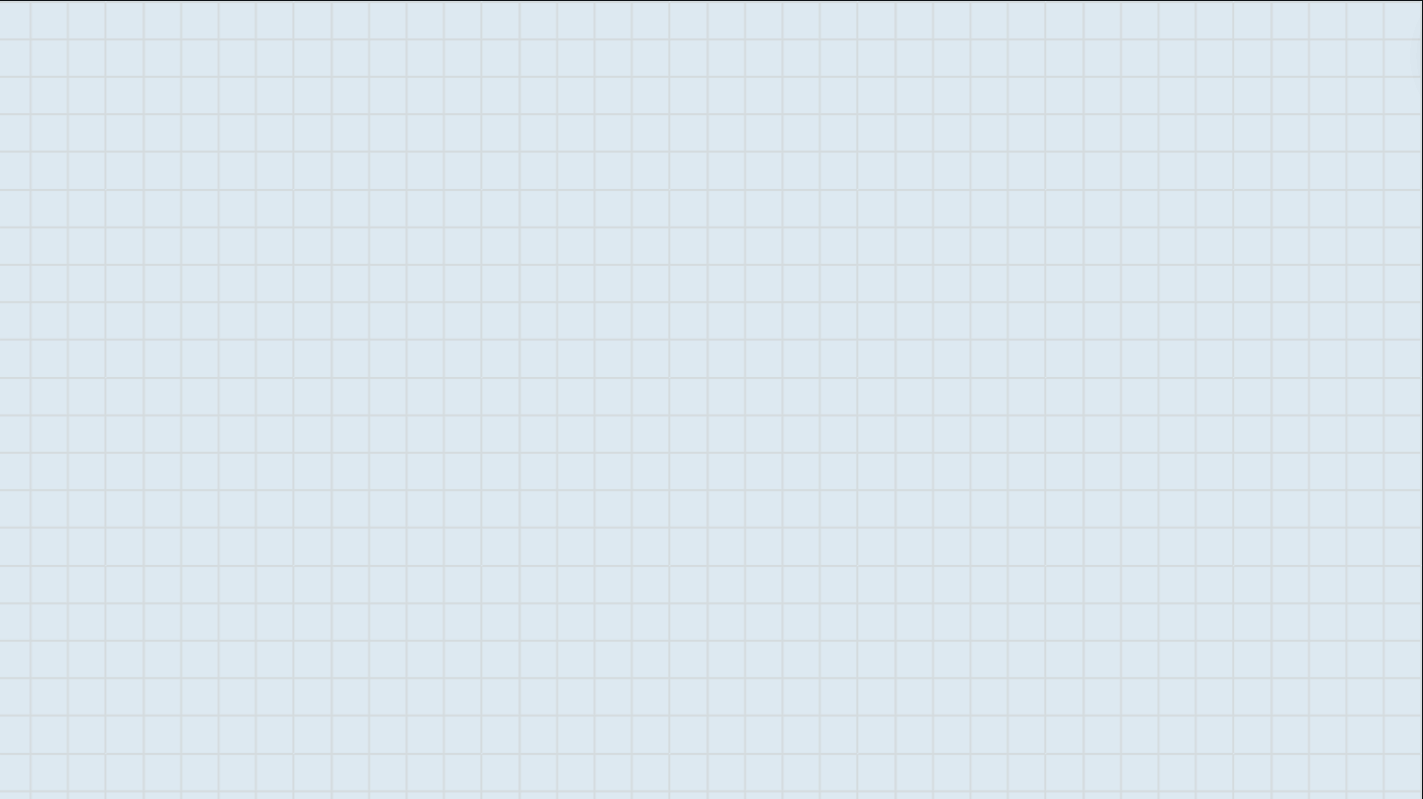 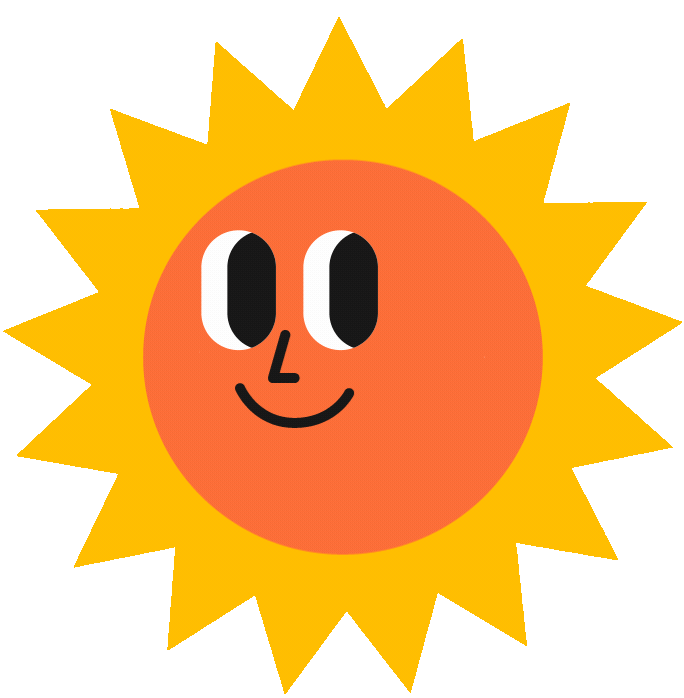 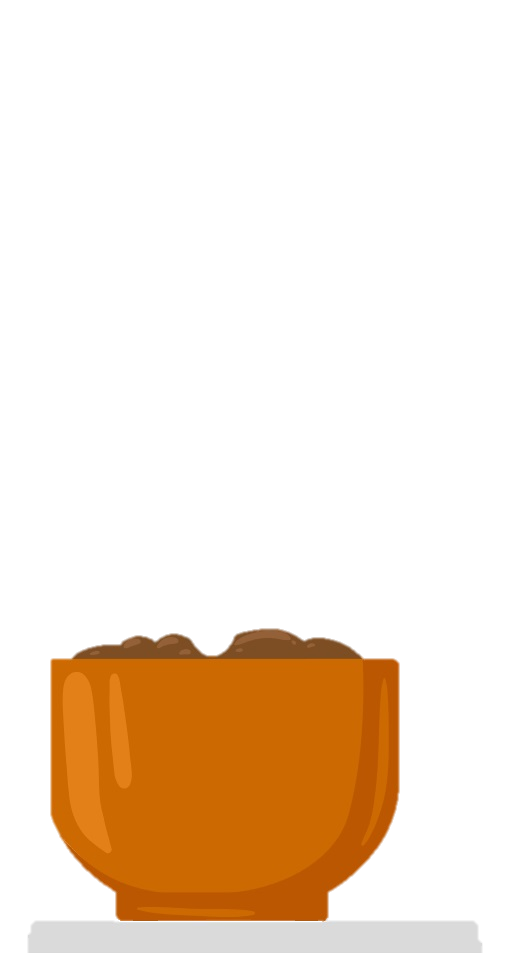 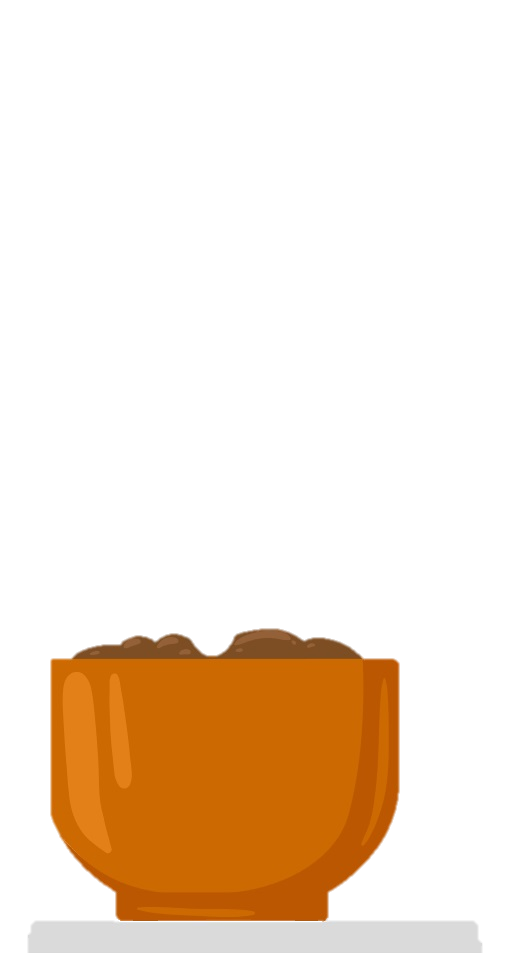 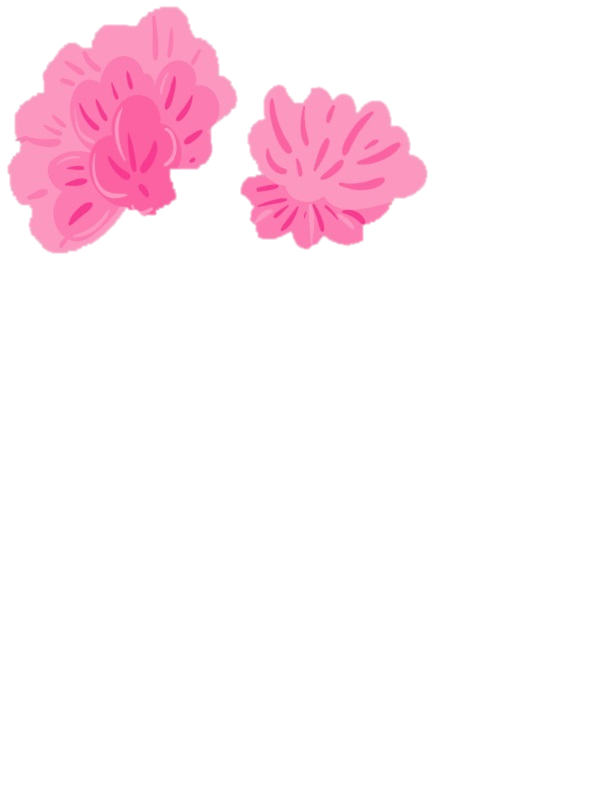 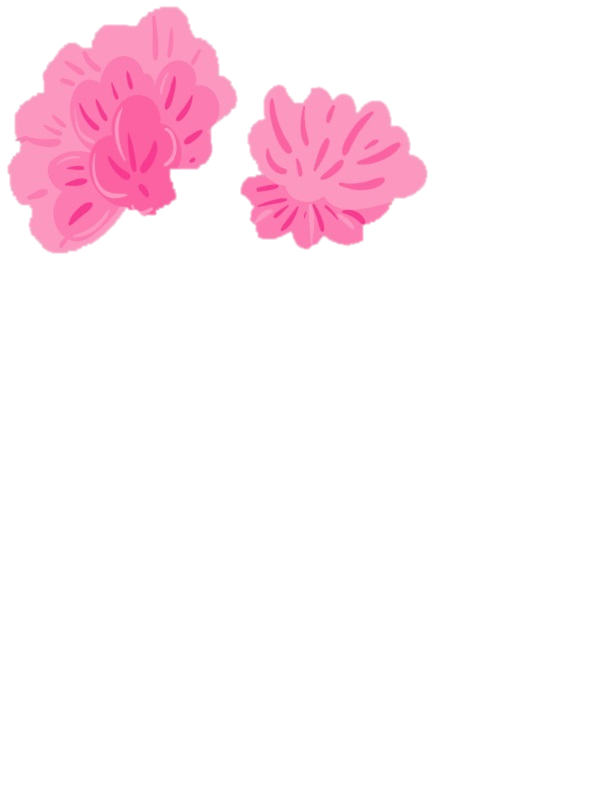 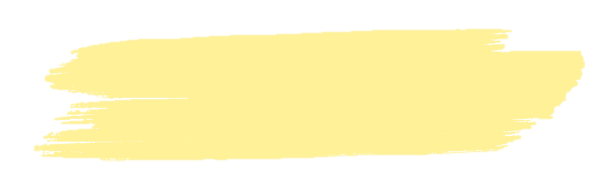 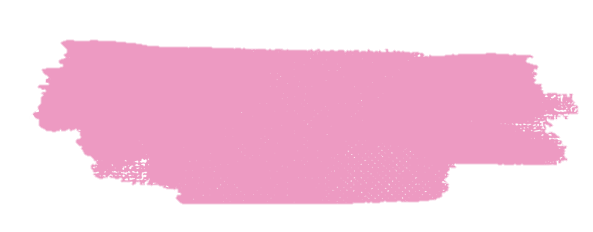 TEAM A
TEAM B
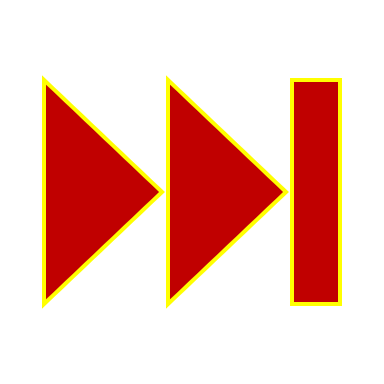 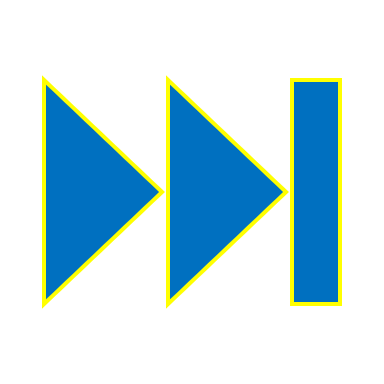 [Speaker Notes: Click Blue/Red/Green/Purple from each team in order to make their team’s flower bloom. 
Click the Red symbol to end the game (slide 20).
Click the Blue symbol to back to the Number slide (slide 11).]
READ AND CHOOSE THE CORRECT ANSWERS.
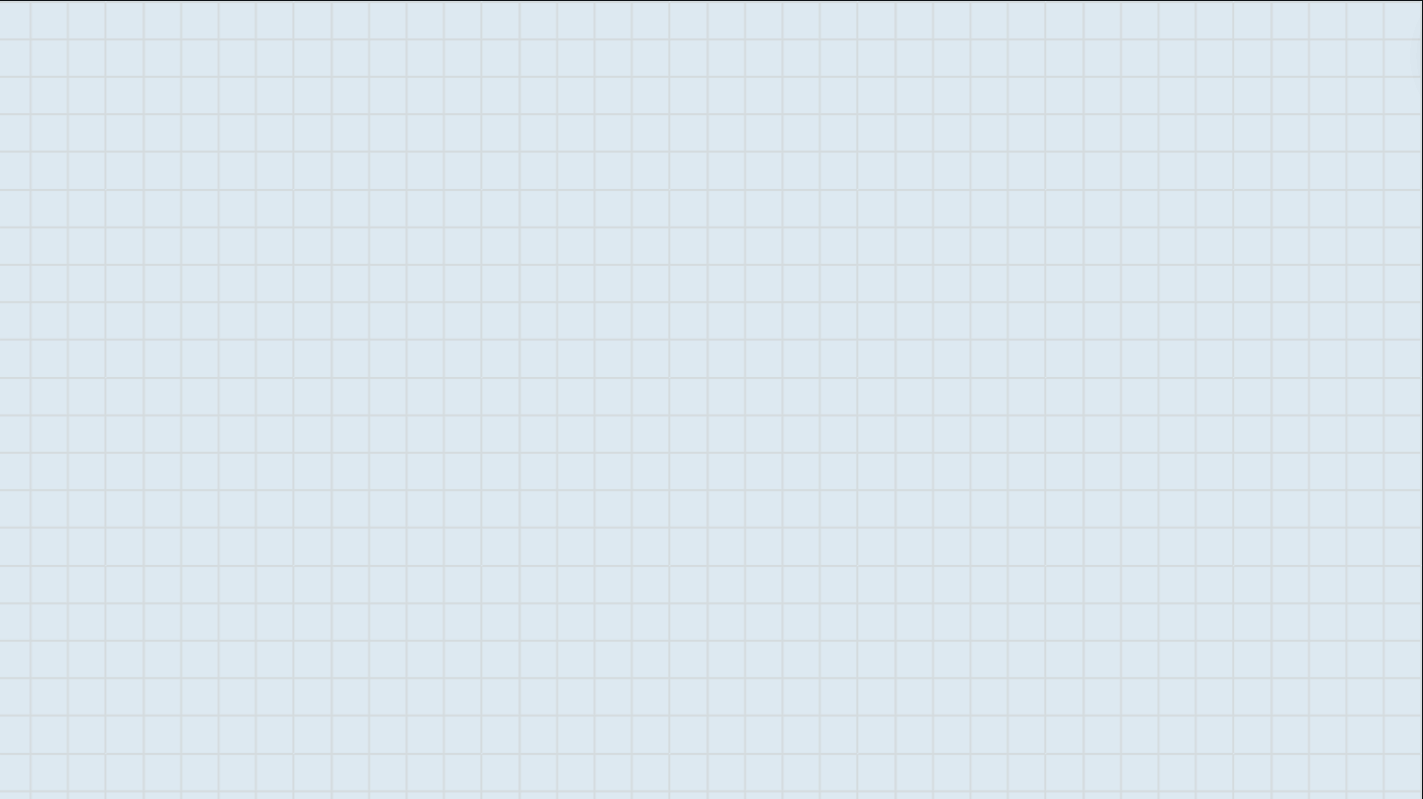 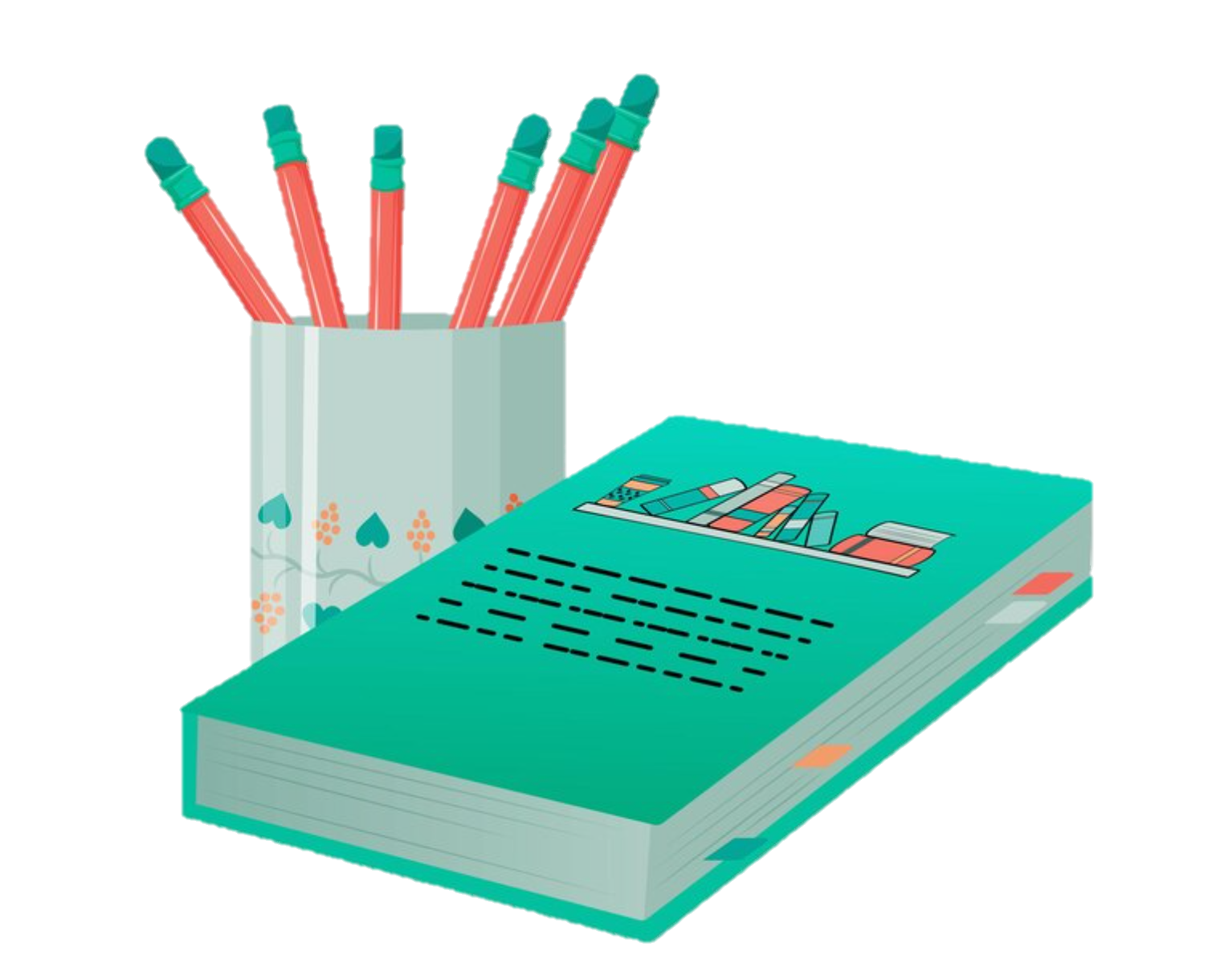 under
above
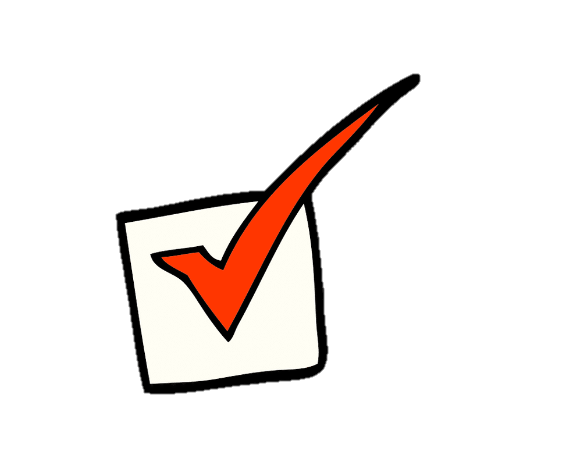 A: Where are the pencils?
beside
B: They’re _____ the book.
[Speaker Notes: Click the instructions to back to the Score slide (slide 12).]
READ AND CHOOSE THE CORRECT ANSWERS.
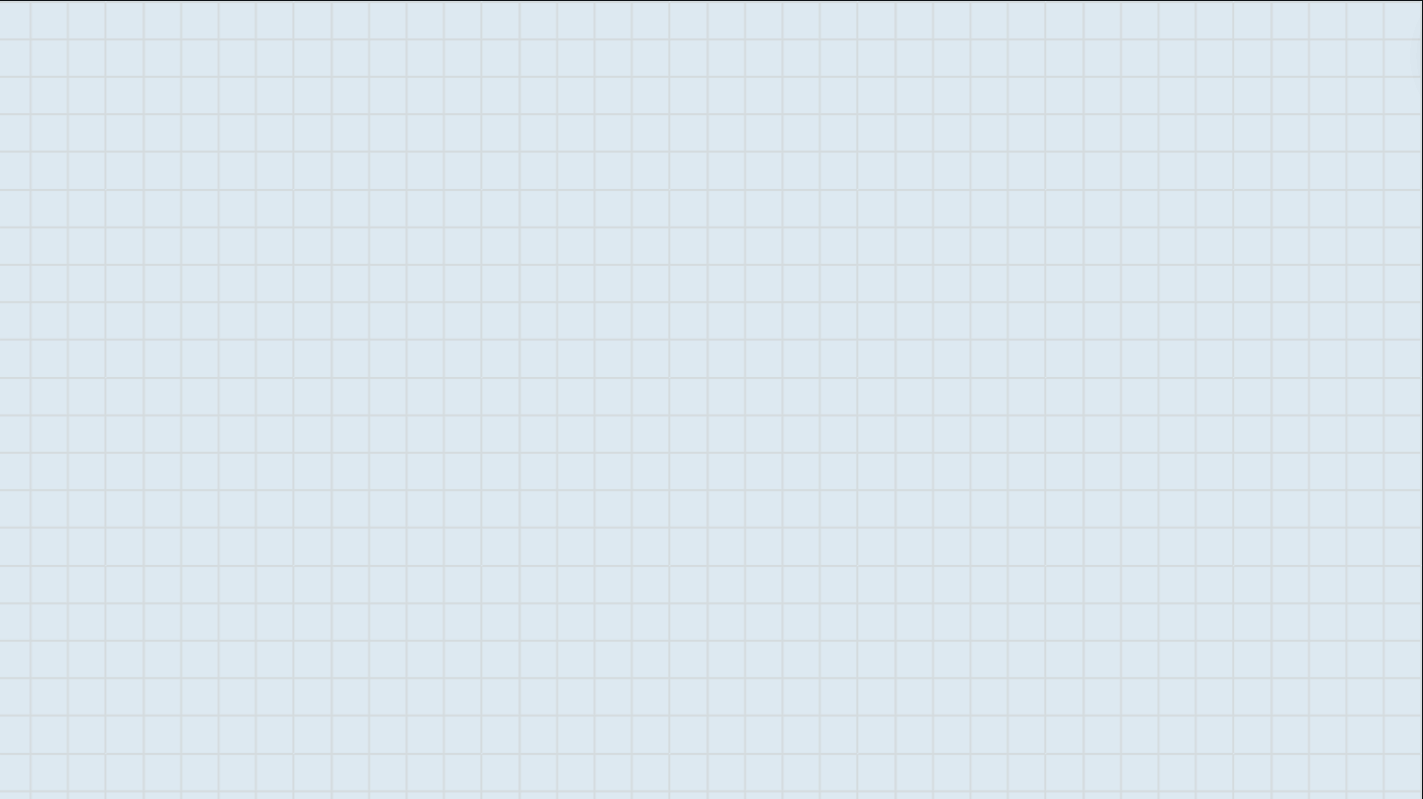 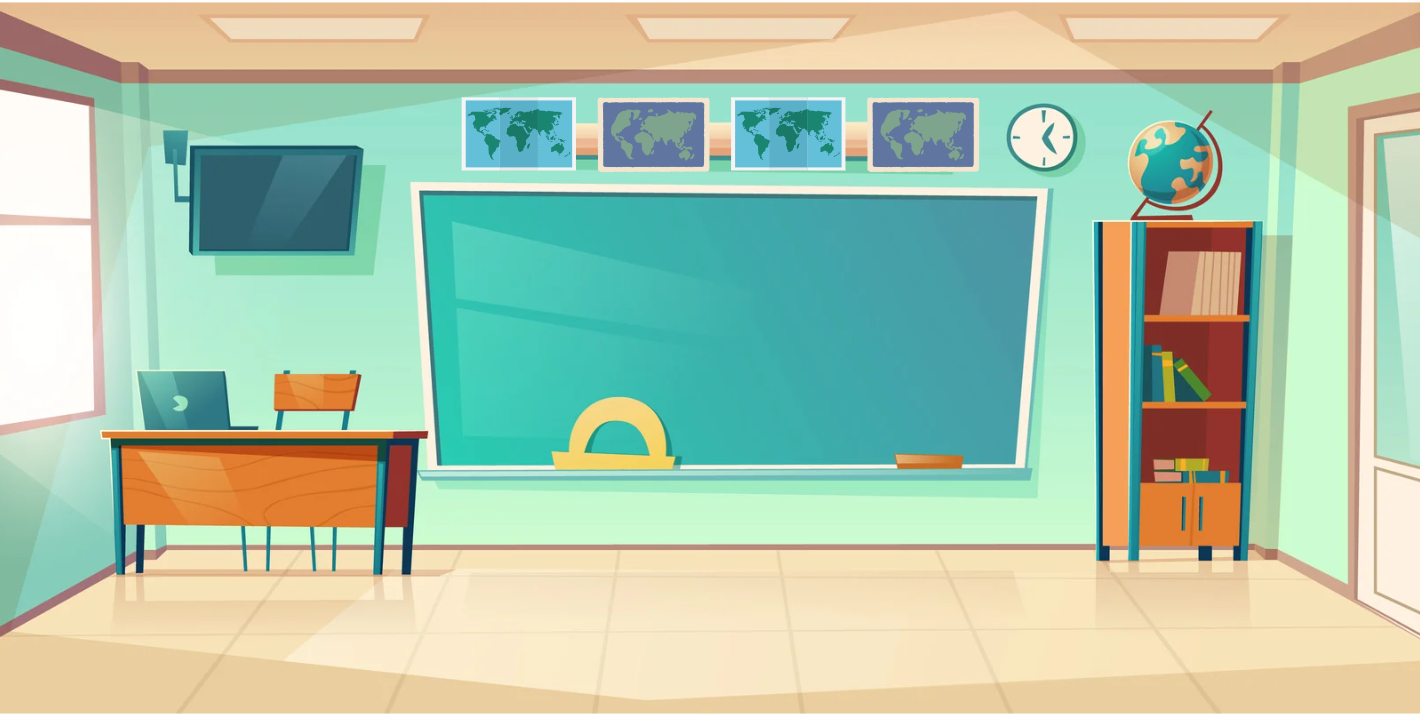 under
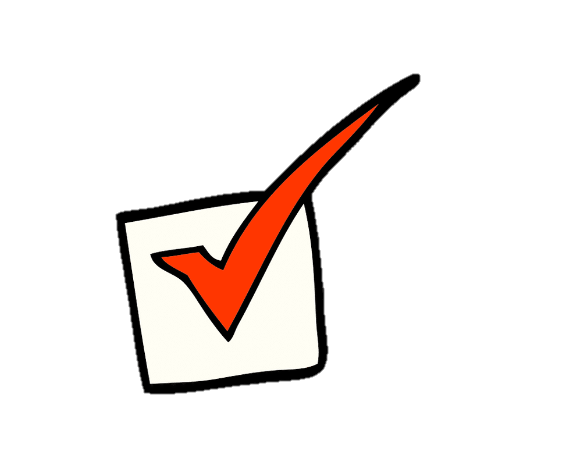 above
A: Where are maps?
in front of
B: They’re _____ the board.
[Speaker Notes: Click the instructions to back to the Score slide (slide 12).]
READ AND CHOOSE THE CORRECT ANSWERS.
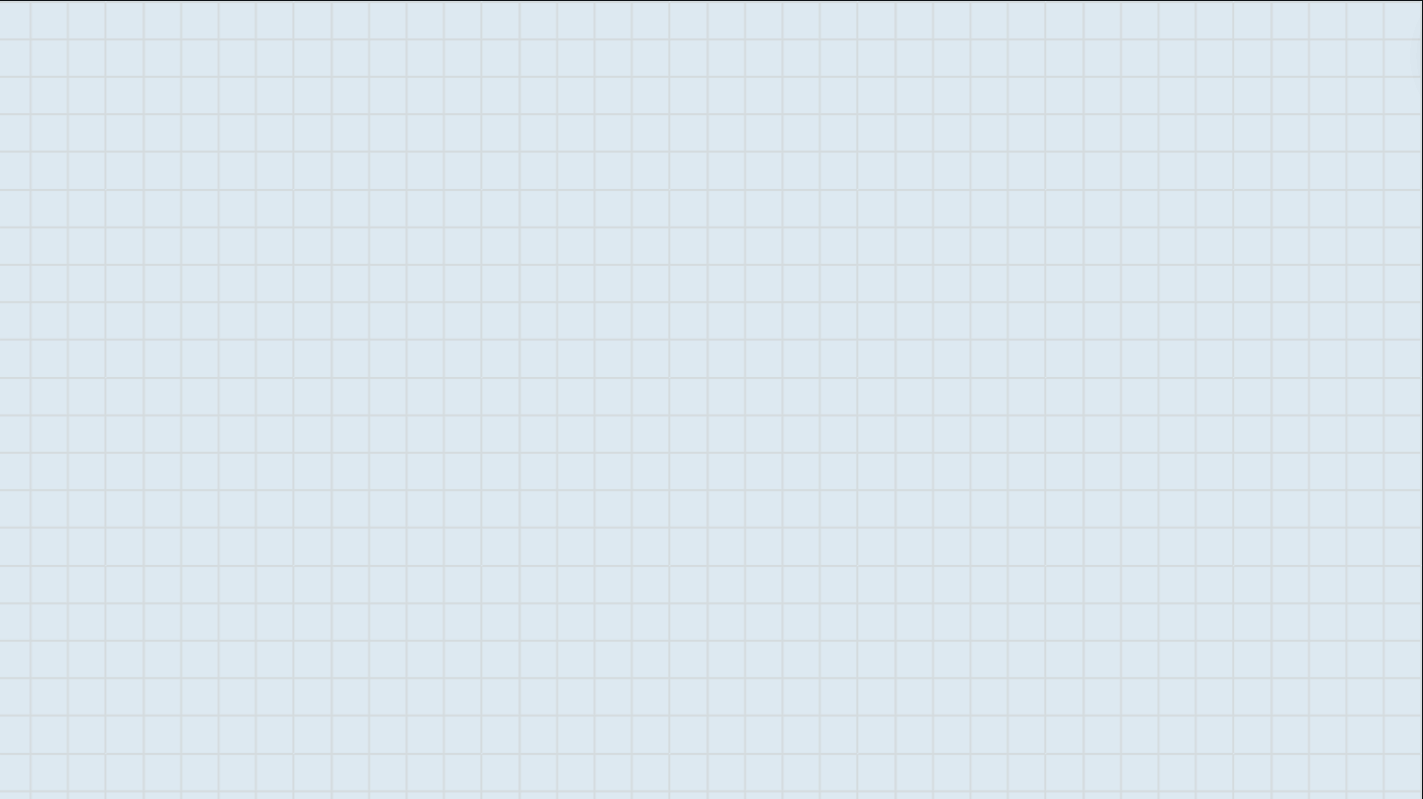 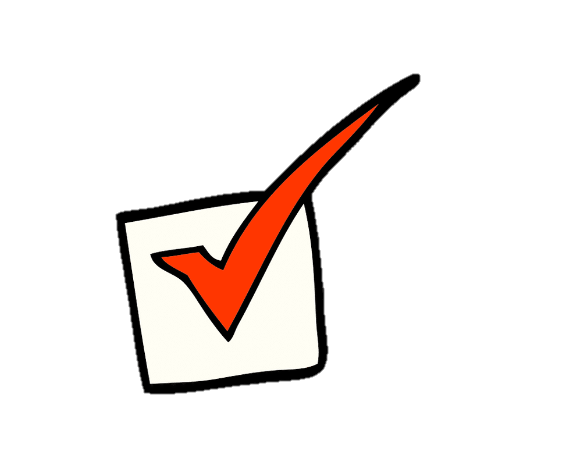 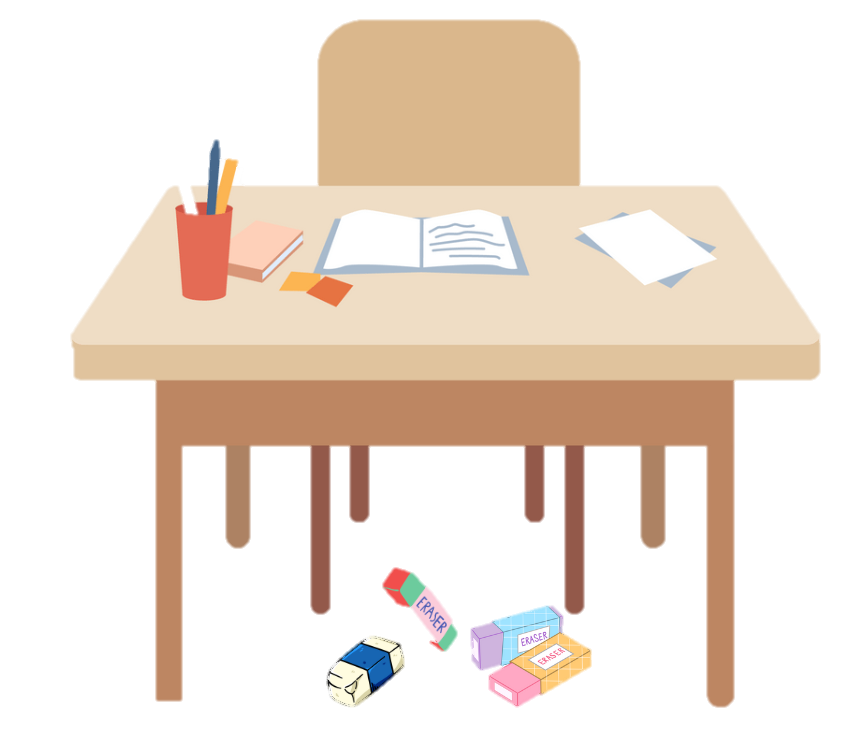 under
beside
A: Where are erasers?
above
B:They’re ______ the desk.
[Speaker Notes: Click the instructions to back to the Score slide (slide 12).]
READ AND CHOOSE THE CORRECT ANSWERS.
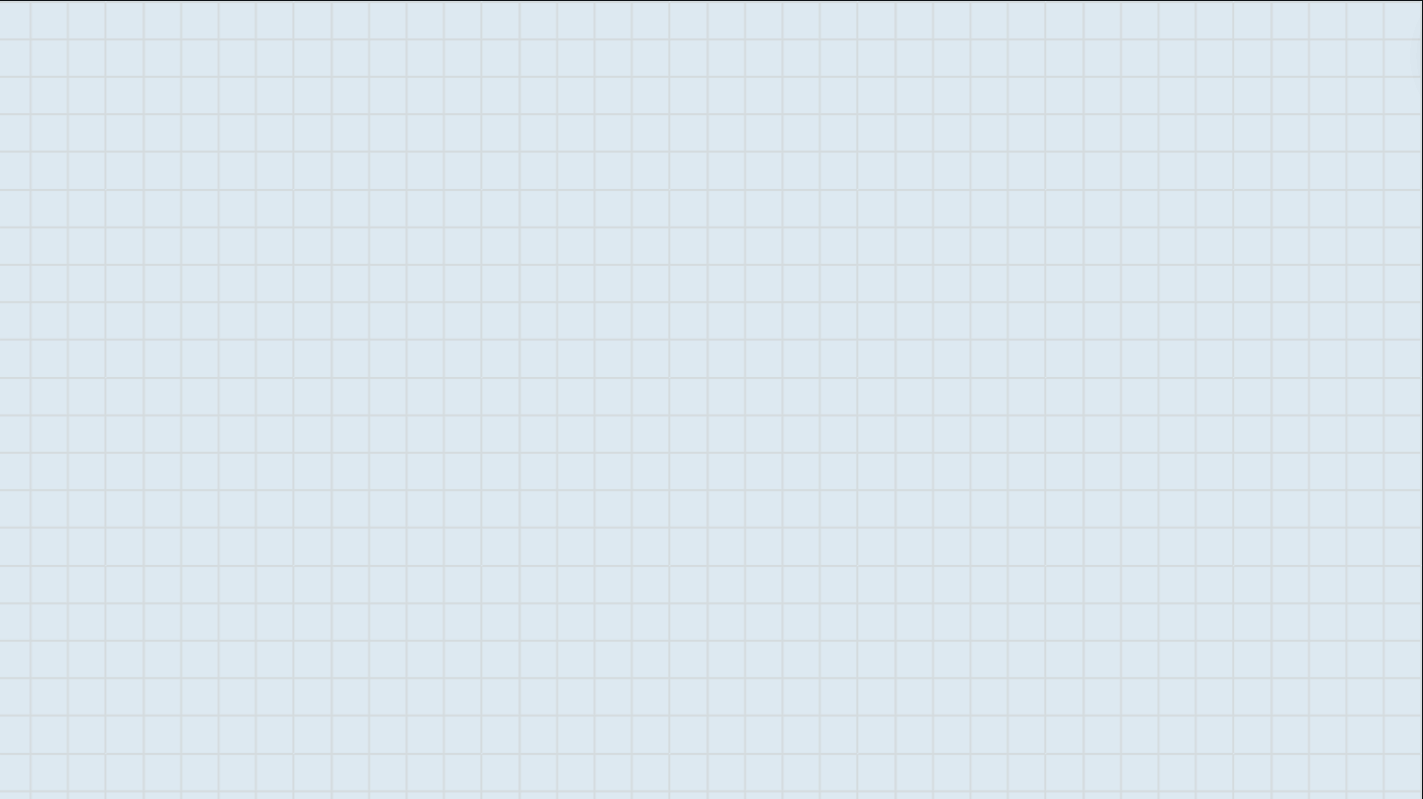 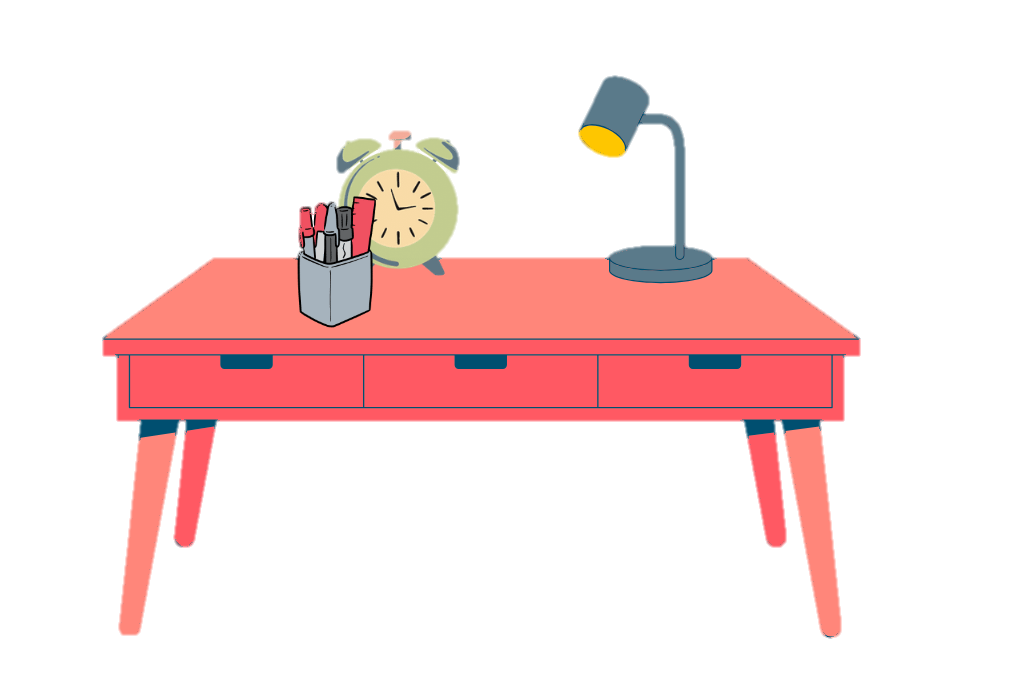 under
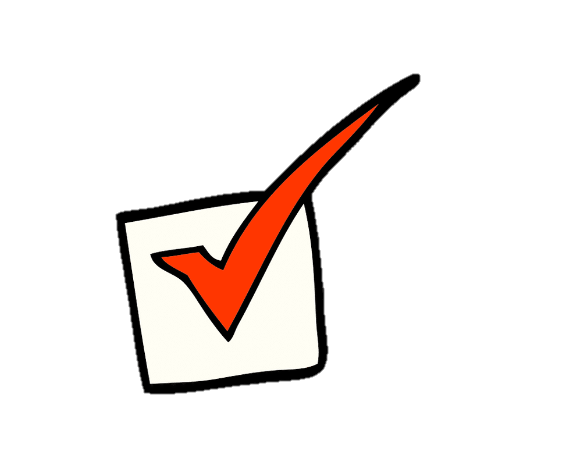 in front of
A: Where are pens?
beside
B: They’re _____ the clock.
[Speaker Notes: Click the instructions to back to the Score slide (slide 12).]
READ AND CHOOSE THE CORRECT ANSWERS.
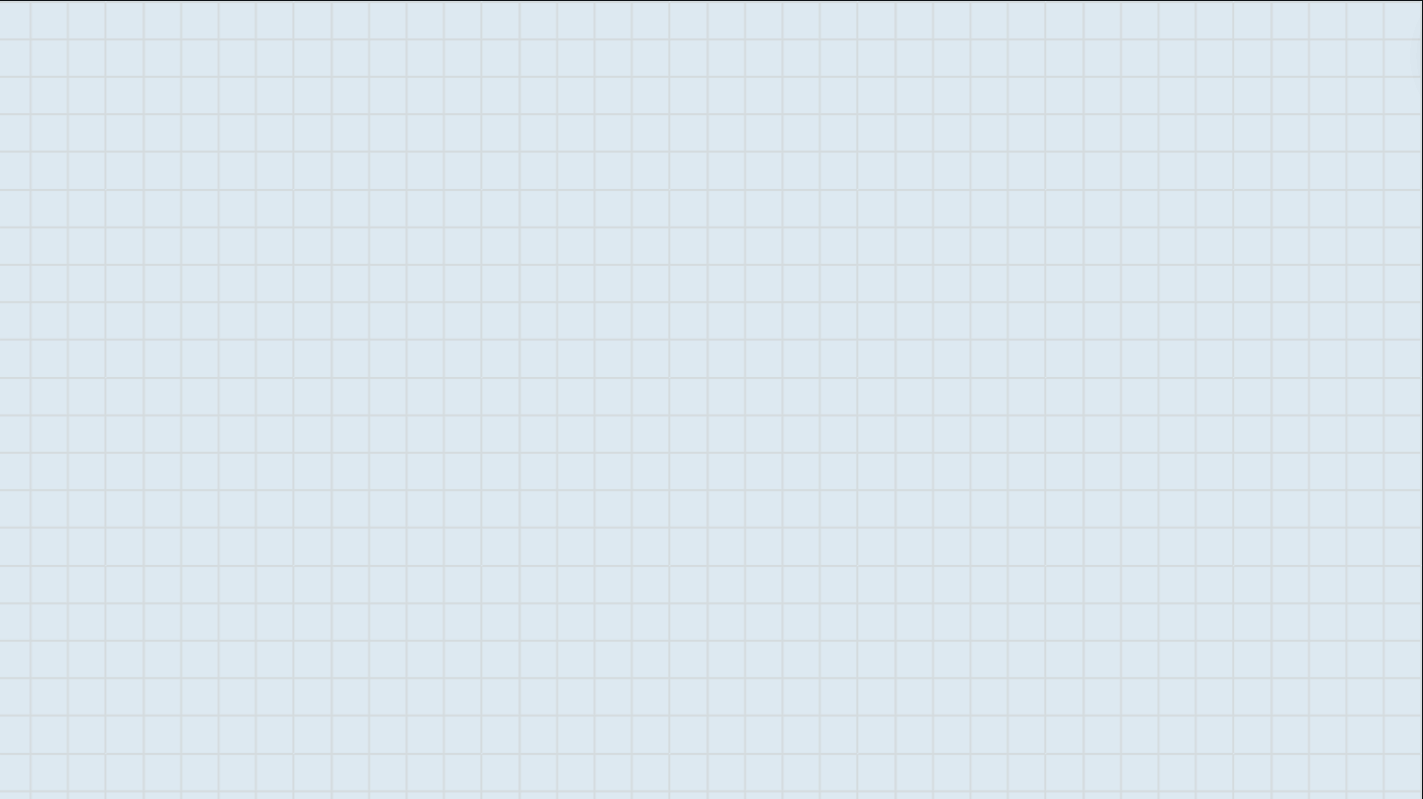 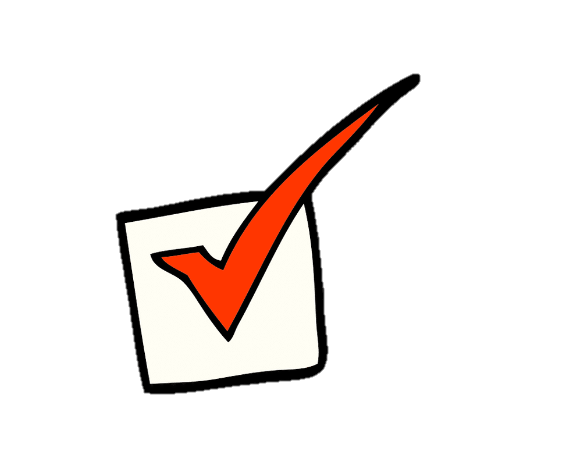 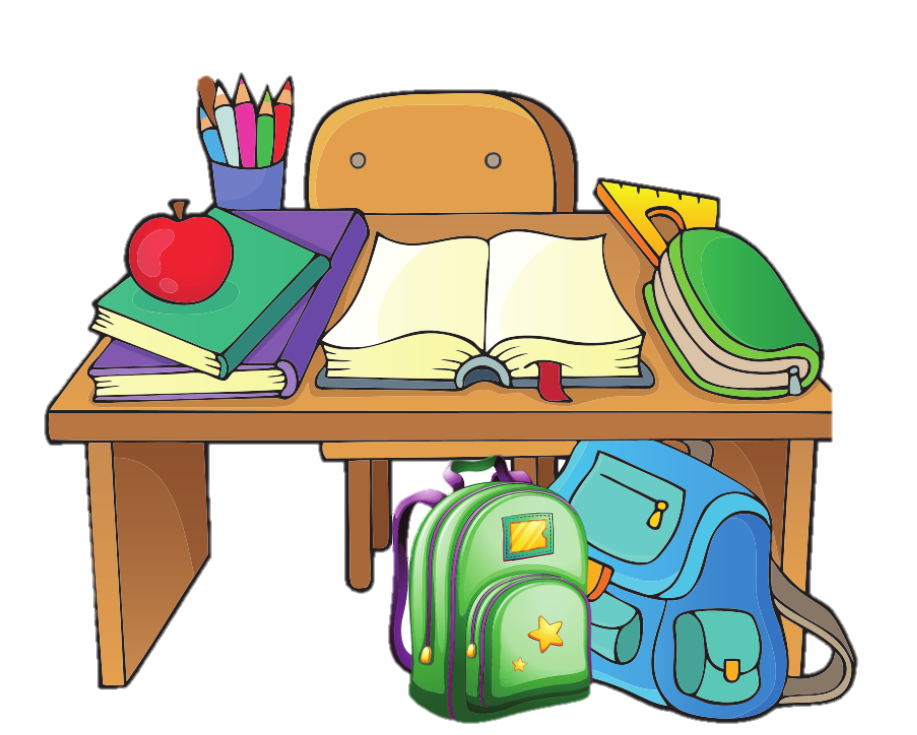 under
above
A: Where are school bags?
on
B: They’re _____ the desk.
[Speaker Notes: Click the instructions to back to the Score slide (slide 12).]
READ AND CHOOSE THE CORRECT ANSWERS.
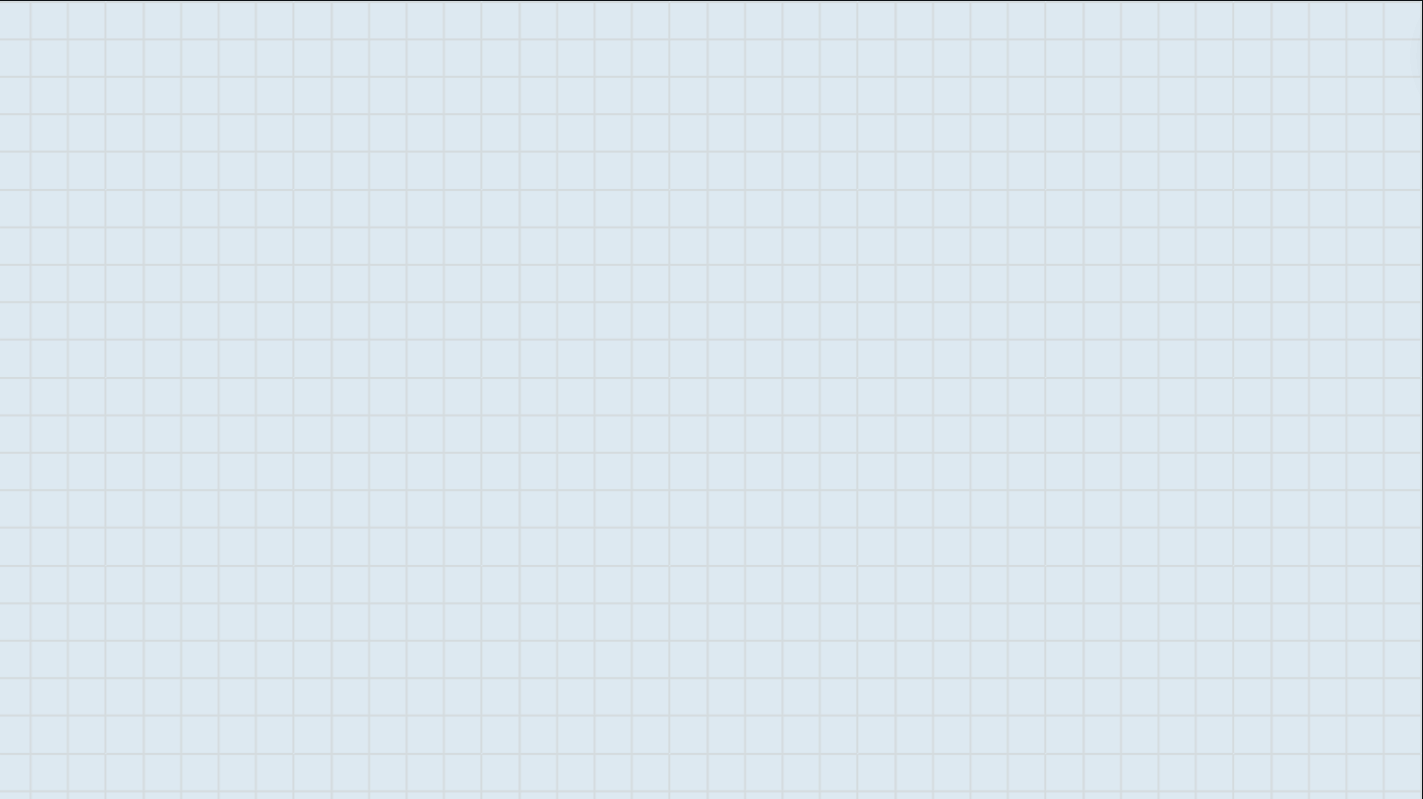 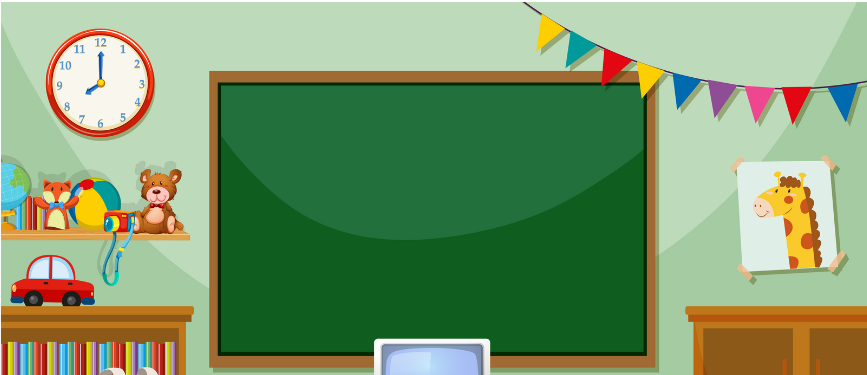 beside
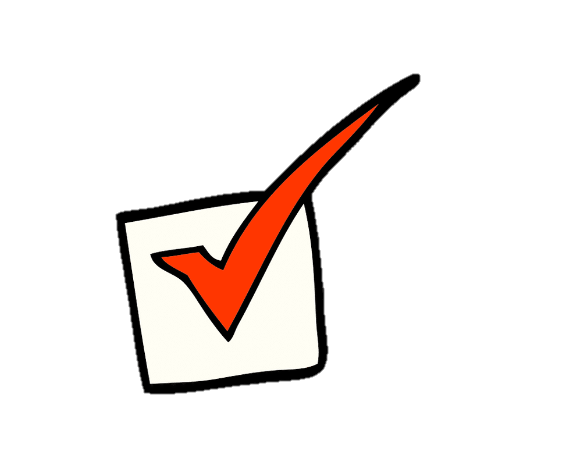 above
A: Where is the clock?
on
B: It’s _____ the bookcase.
[Speaker Notes: Click the instructions to back to the Score slide (slide 12).]
READ AND CHOOSE THE CORRECT ANSWERS.
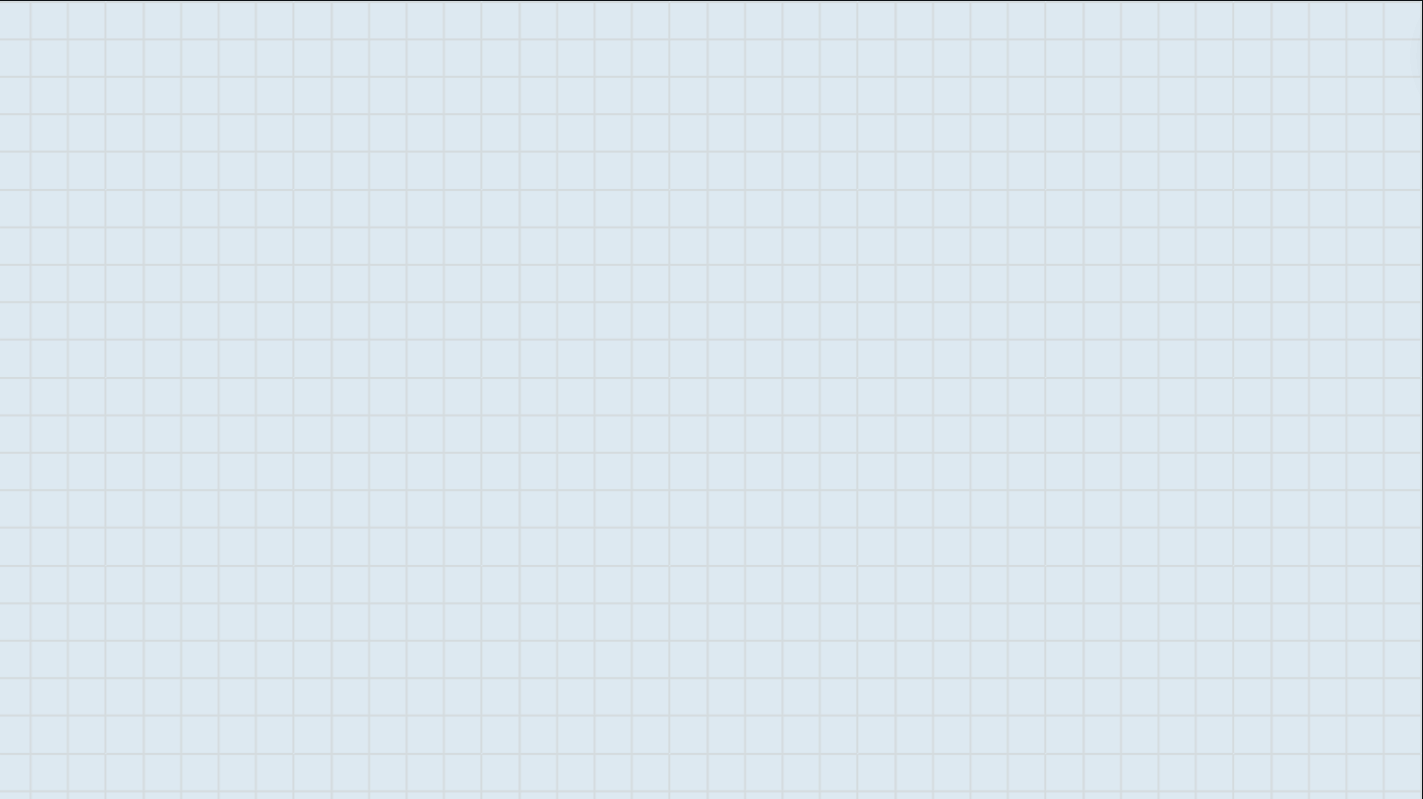 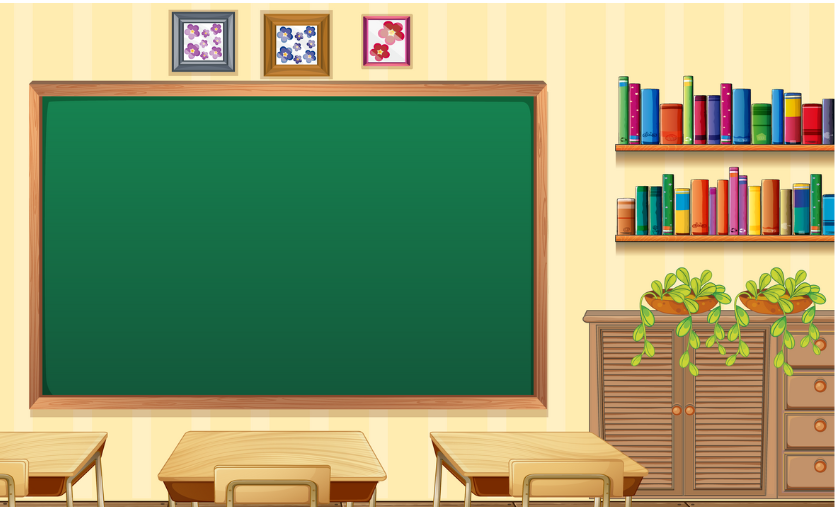 above
in front of
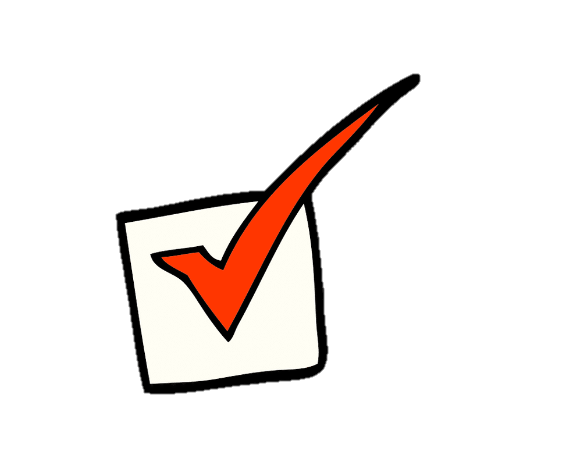 A: Where is the bookcase?
beside
B: It’s _____ the board.
[Speaker Notes: Click the instructions to back to the Score slide (slide 12).]
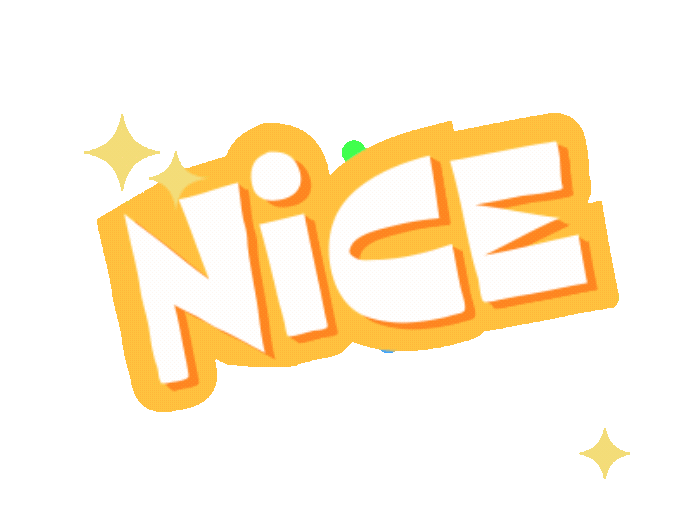 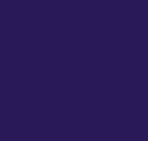 02
Listen and tick or cross.
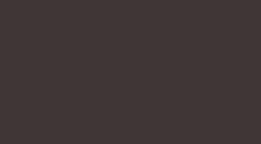 LOOK AND SAY.
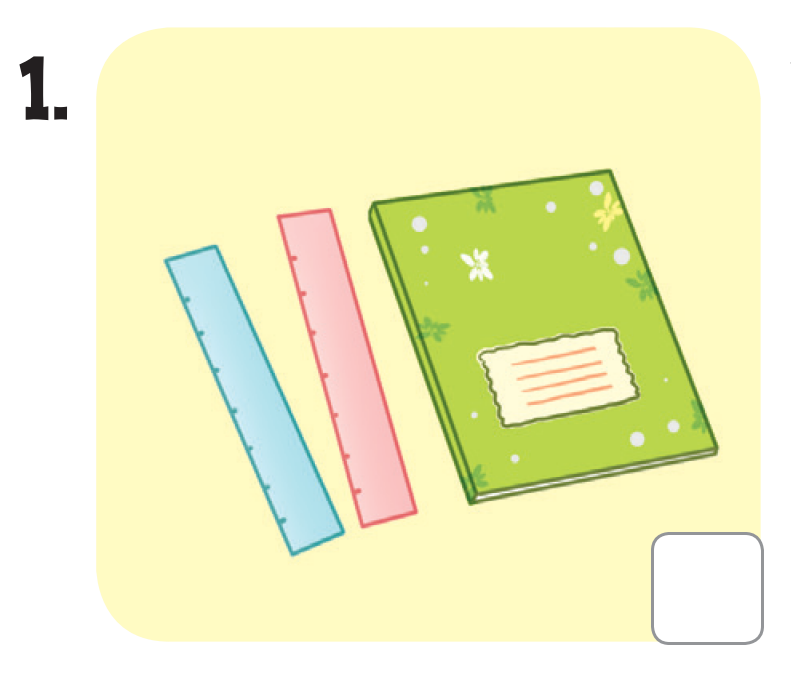 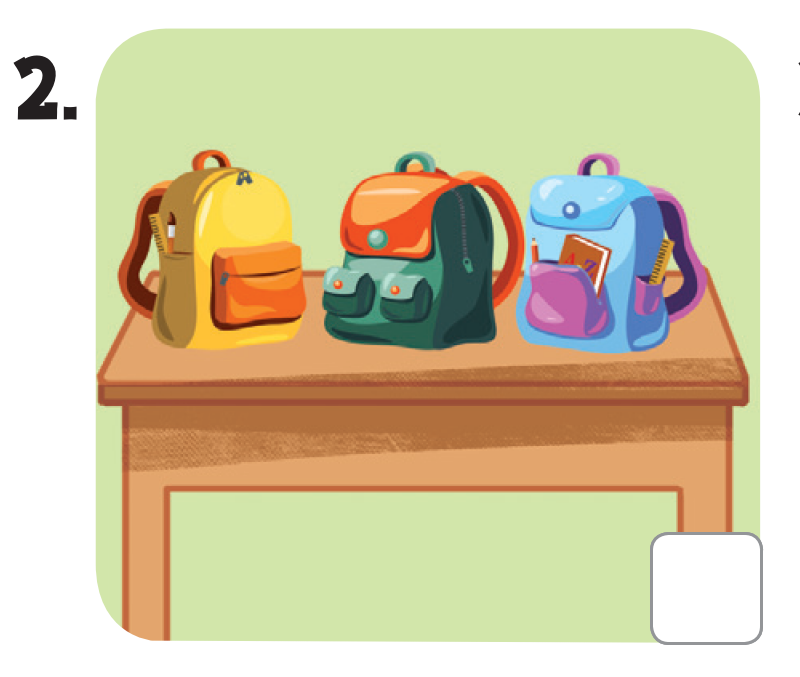 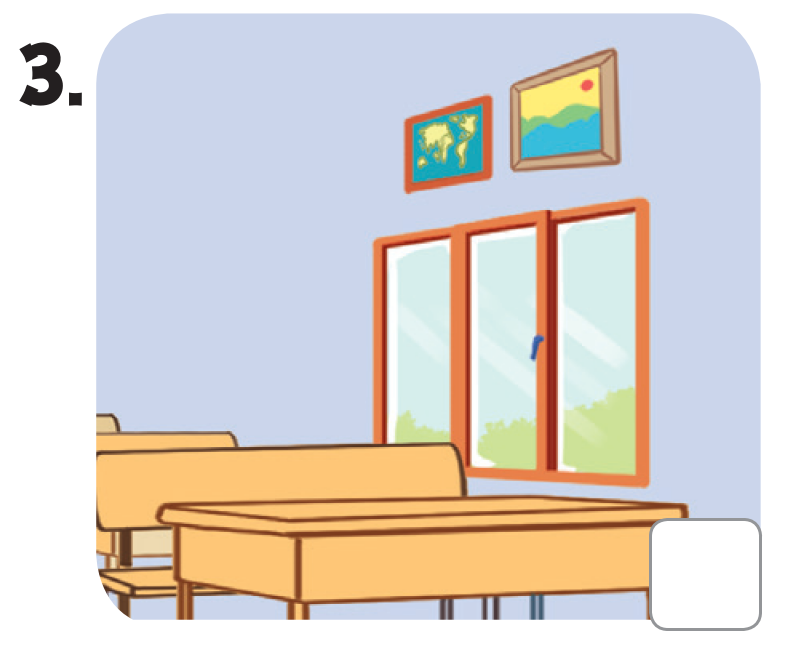 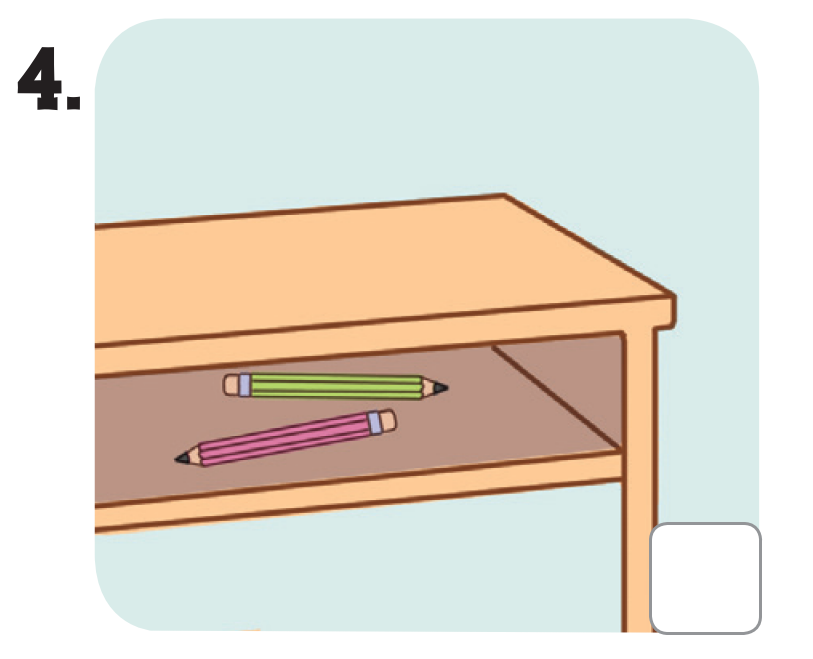 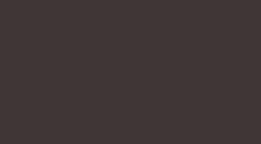 LISTEN AND POINT.
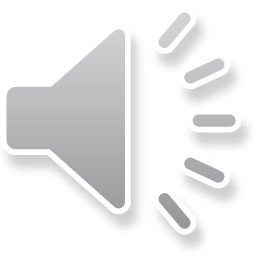 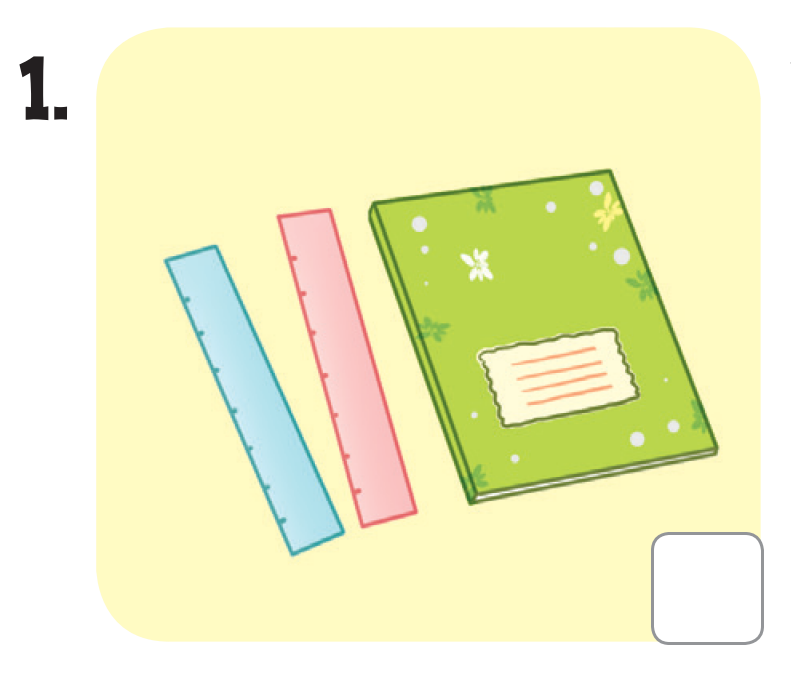 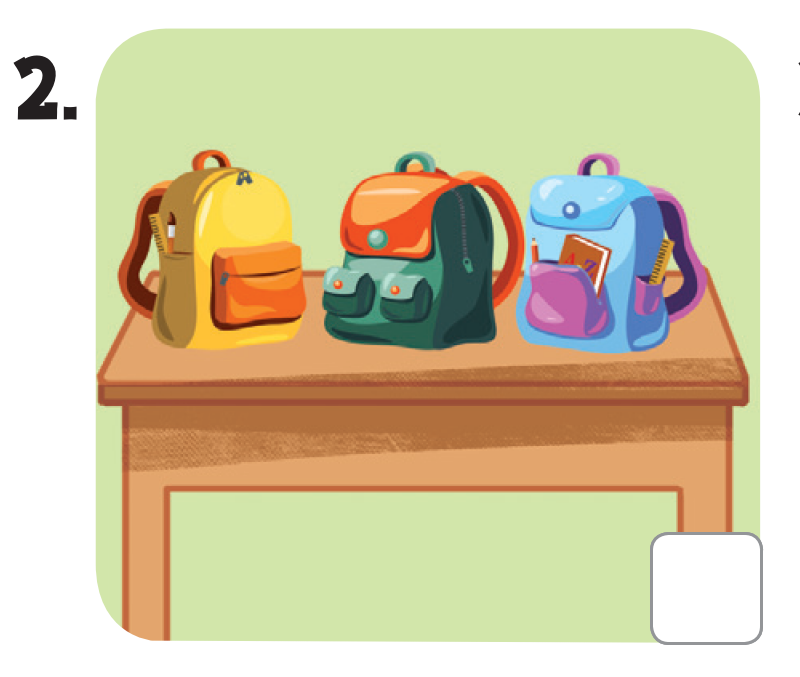 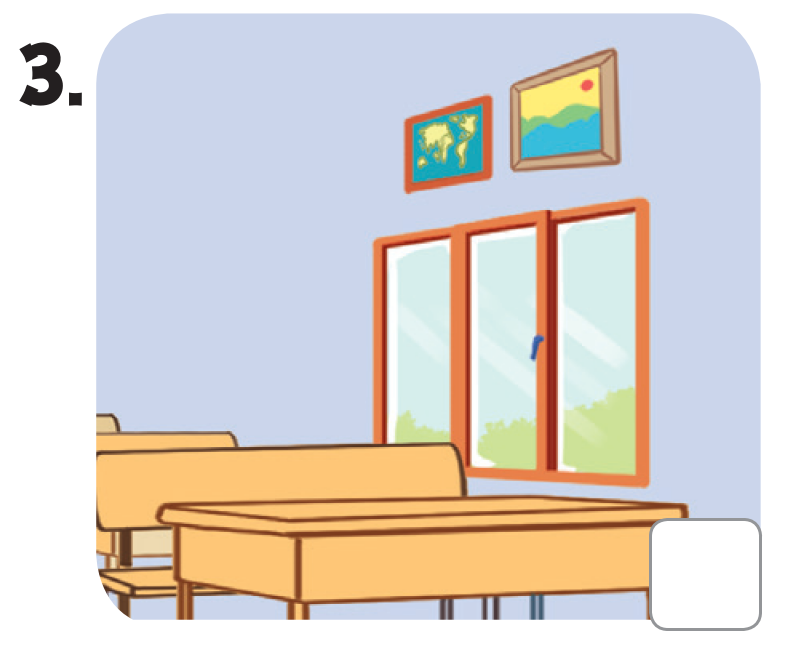 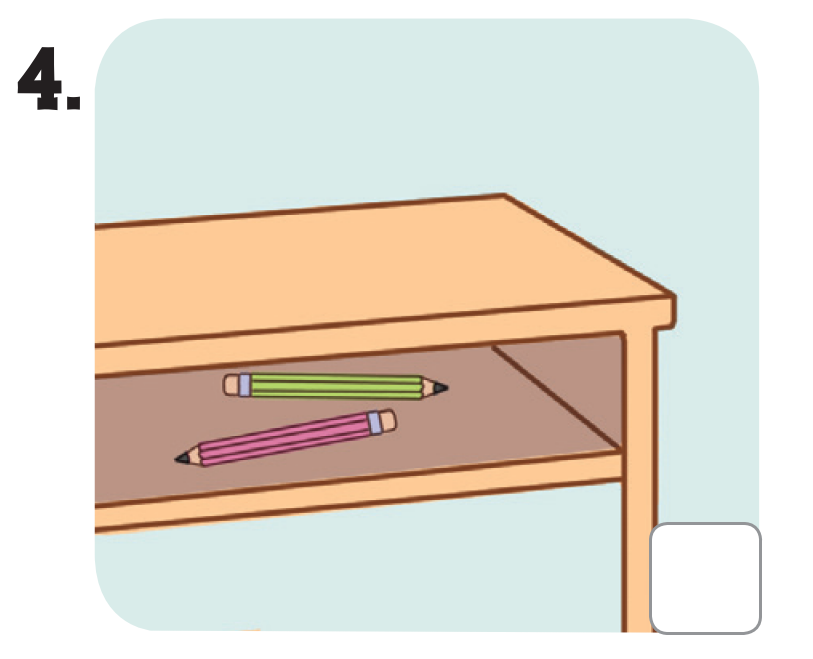 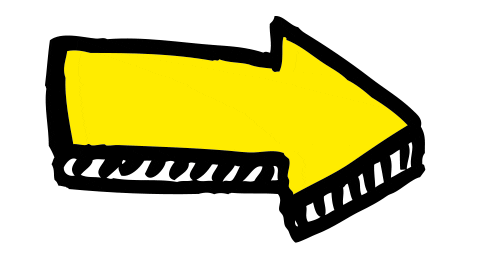 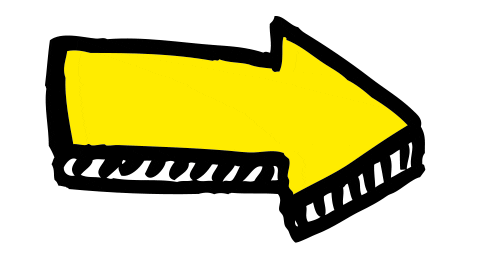 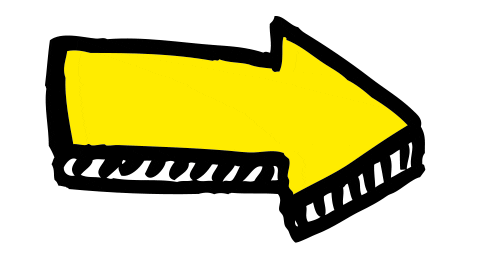 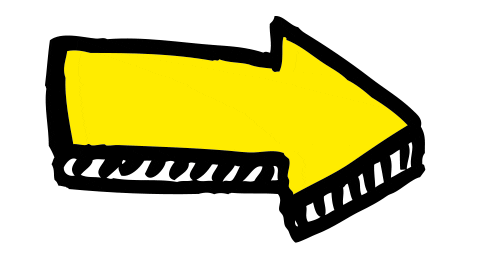 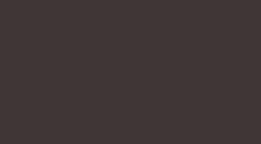 LISTEN AND TICK OR CROSS.
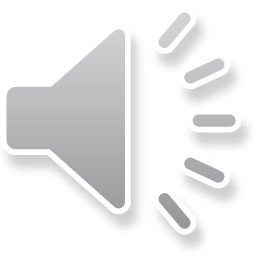 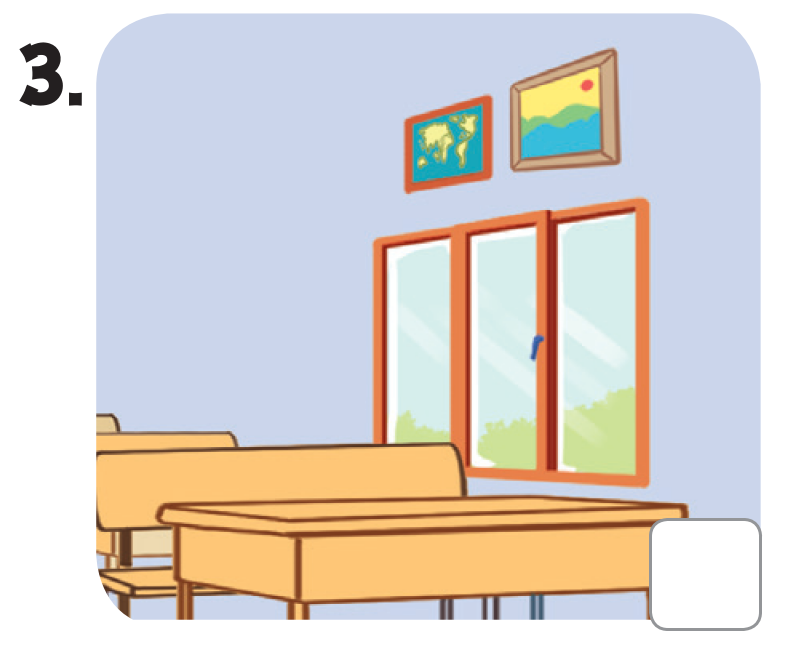 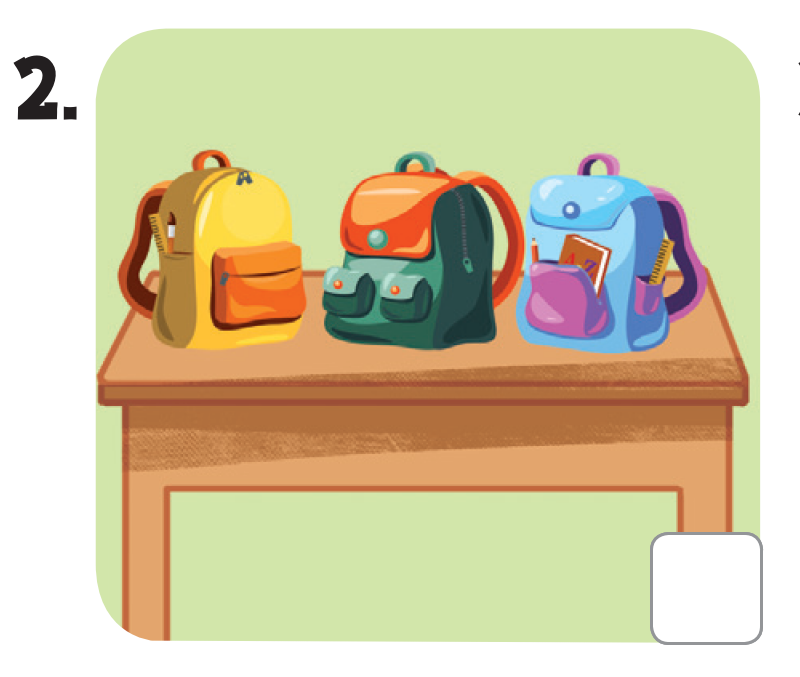 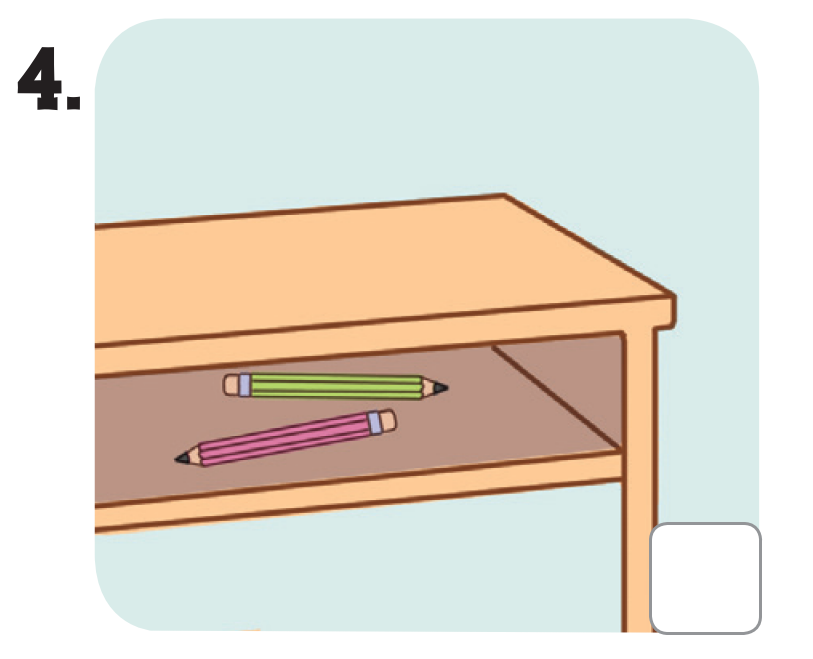 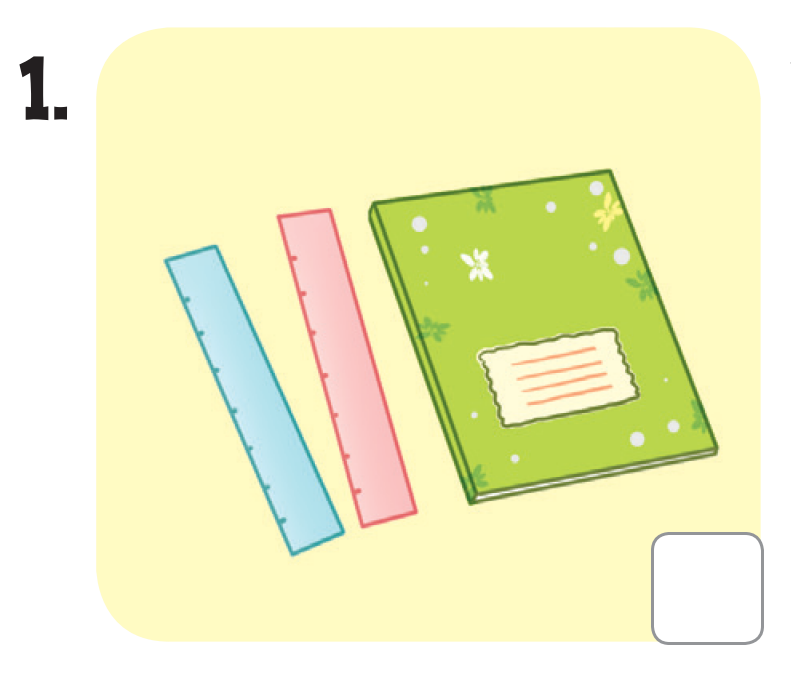 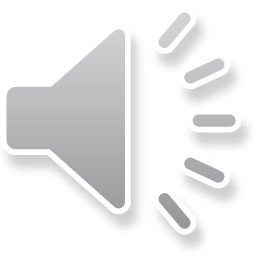 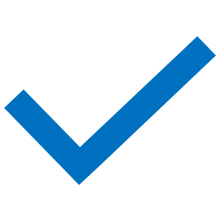 SWAP YOUR BOOKS!
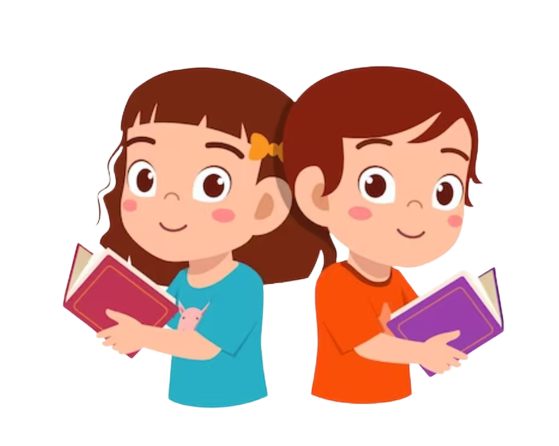 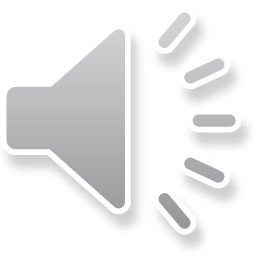 [Speaker Notes: Step 3: Get pupils to swap books with a partner to check their answers before checking as a class. Correct the answers if necessary.]
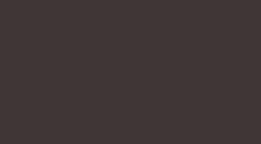 LET’S CHECK!
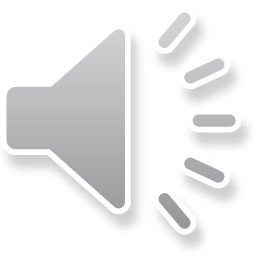 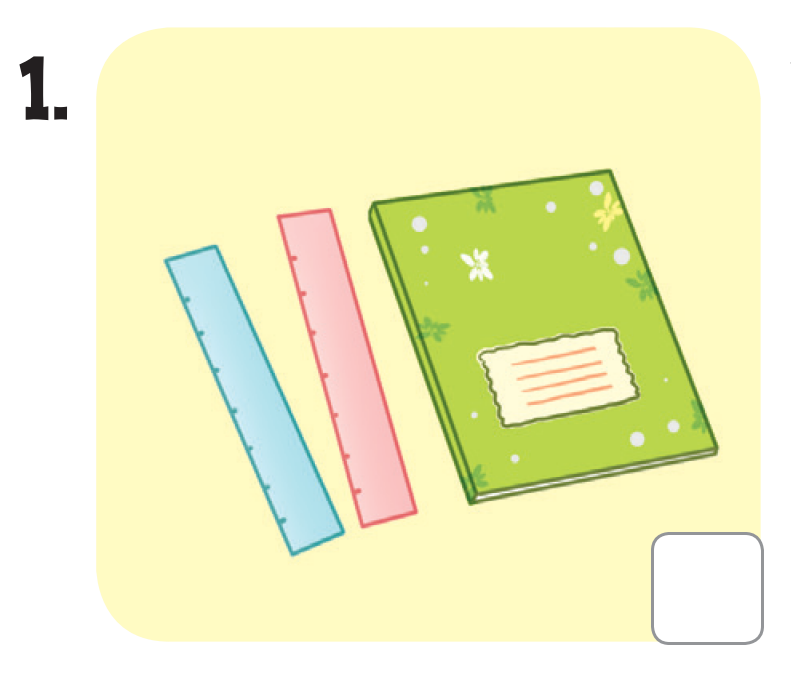 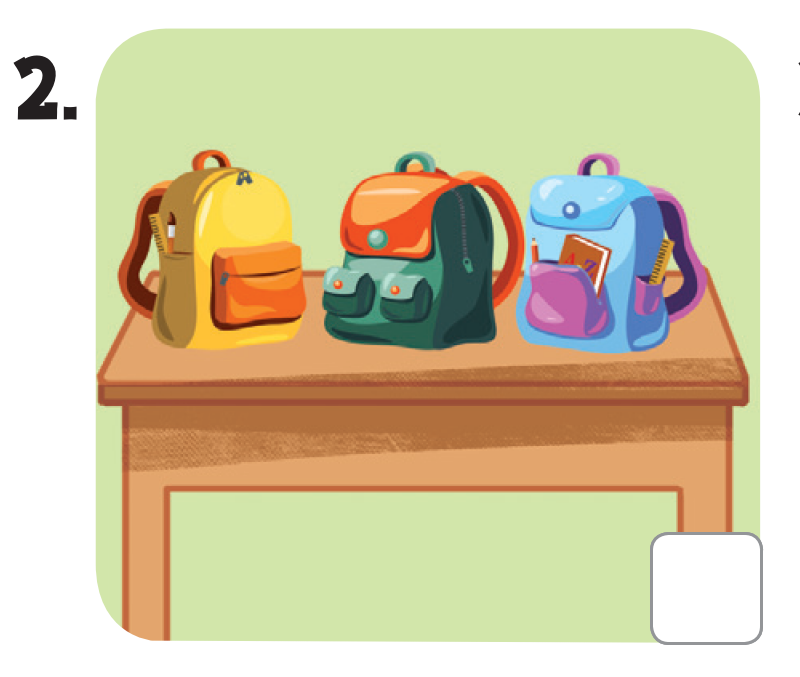 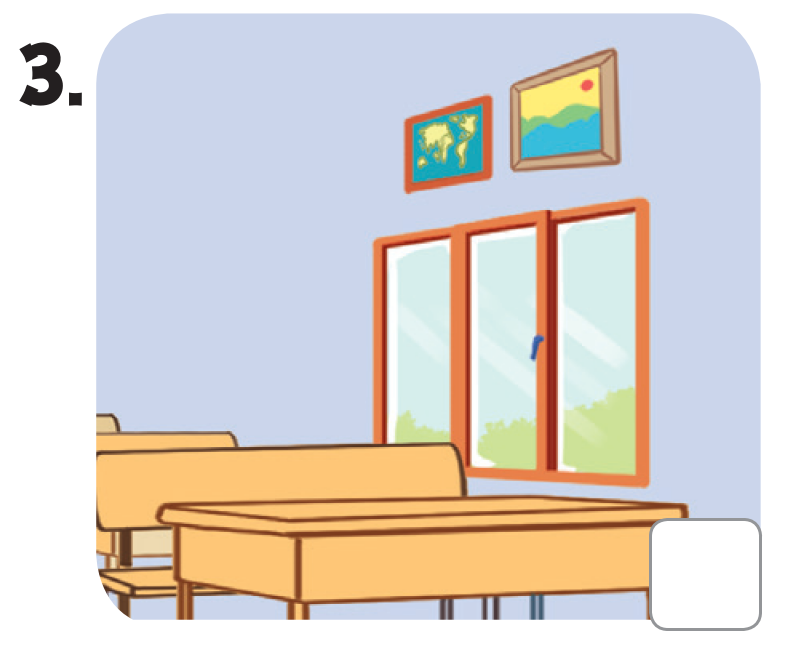 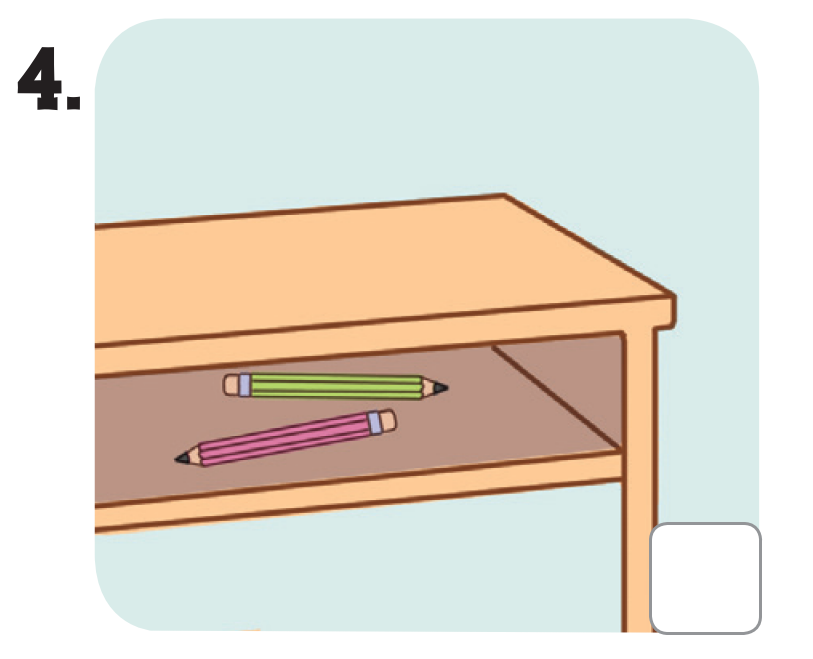 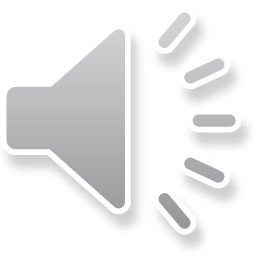 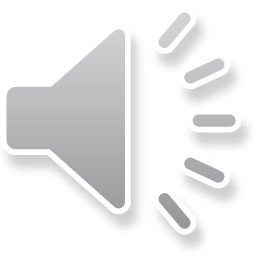 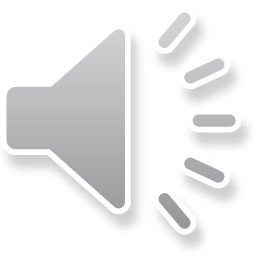 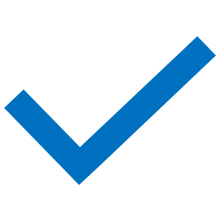 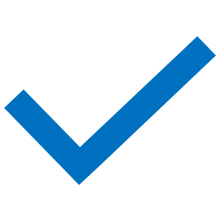 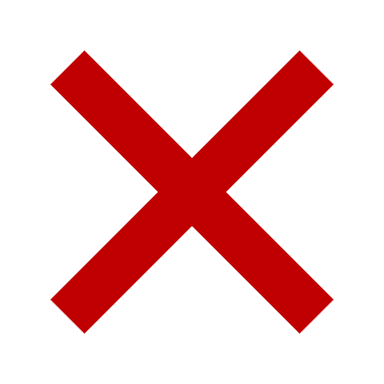 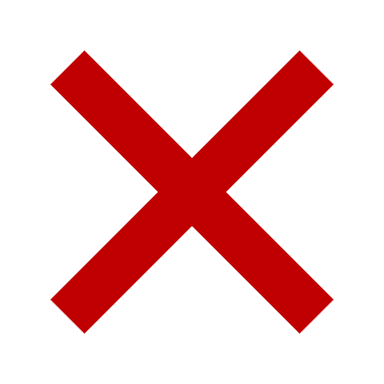 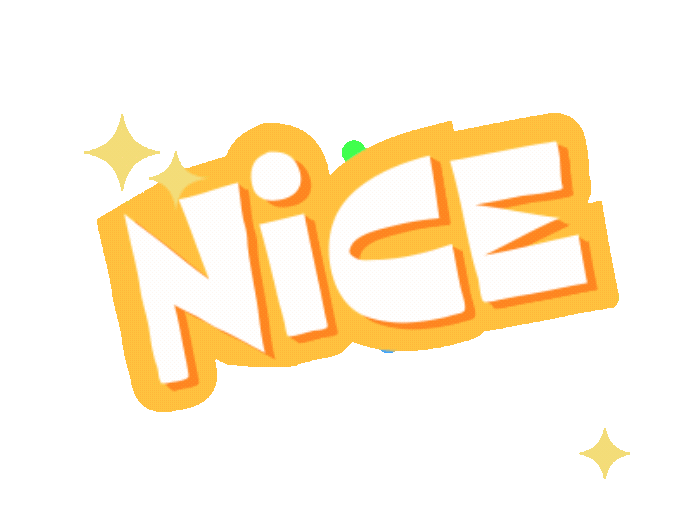 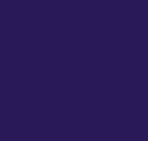 03
Read and complete.
LOOK AND SAY
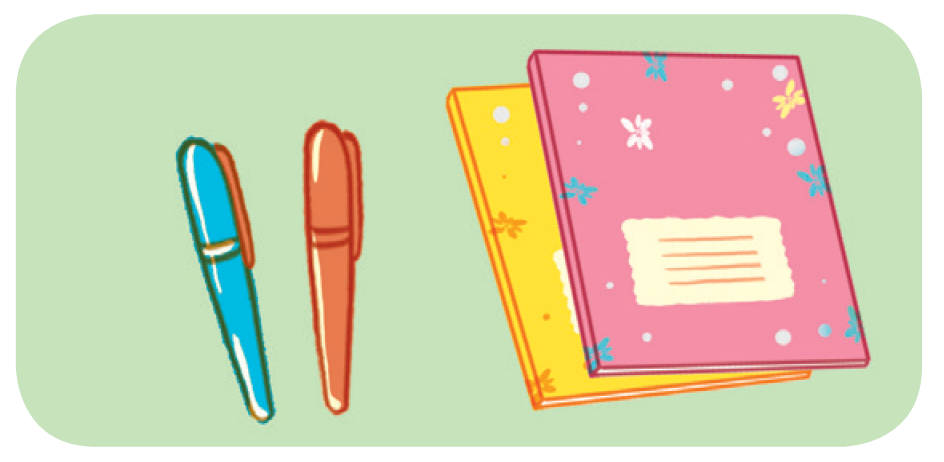 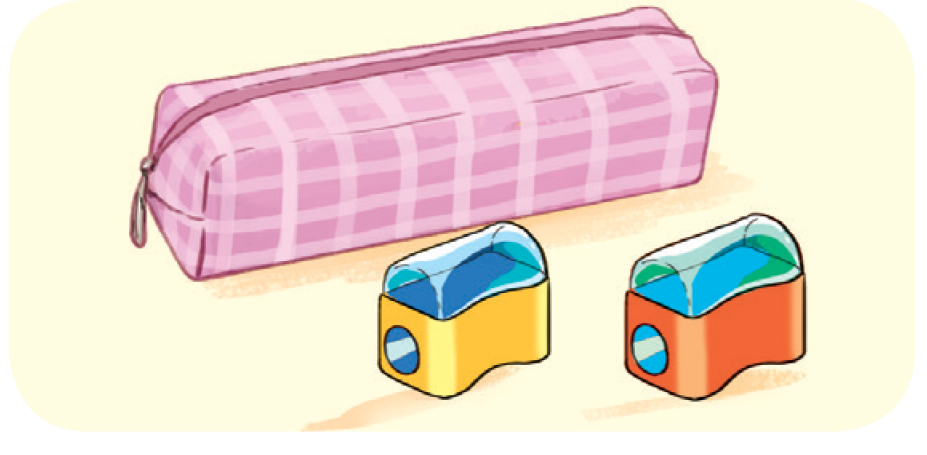 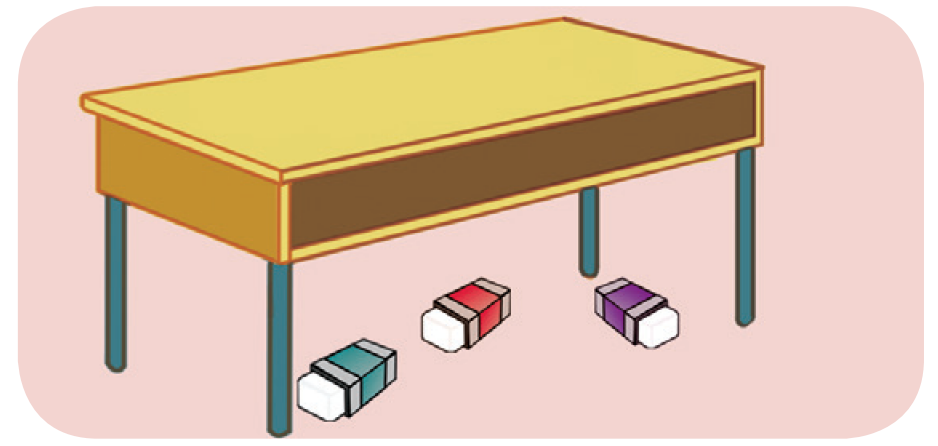 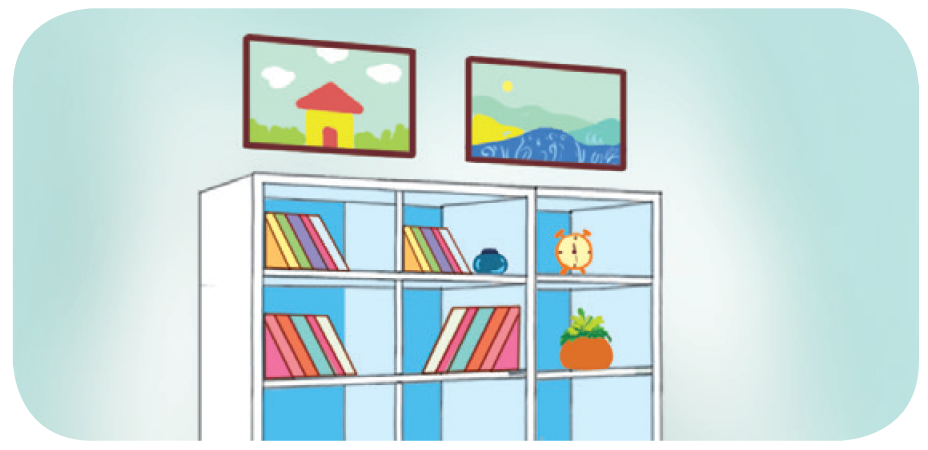 LOOK AND GUESS.
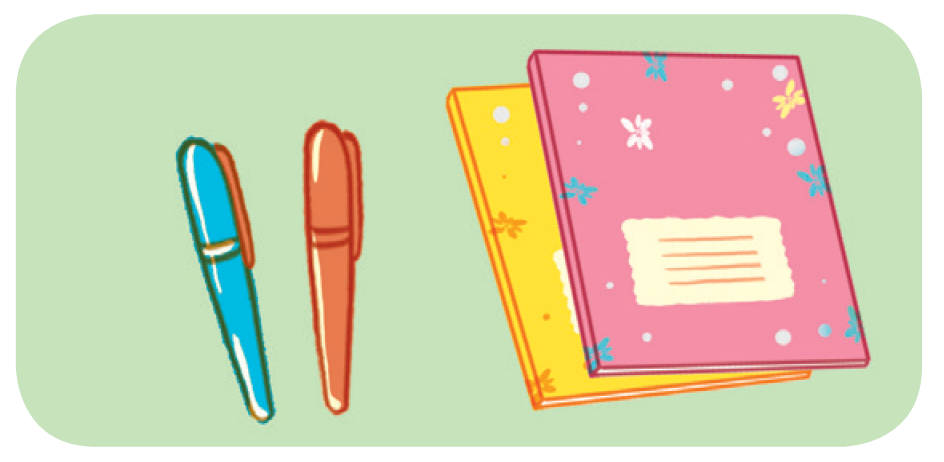 A: Where are the pens?
	 B: They’re _________ the notebook.
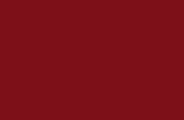 LOOK AND GUESS.
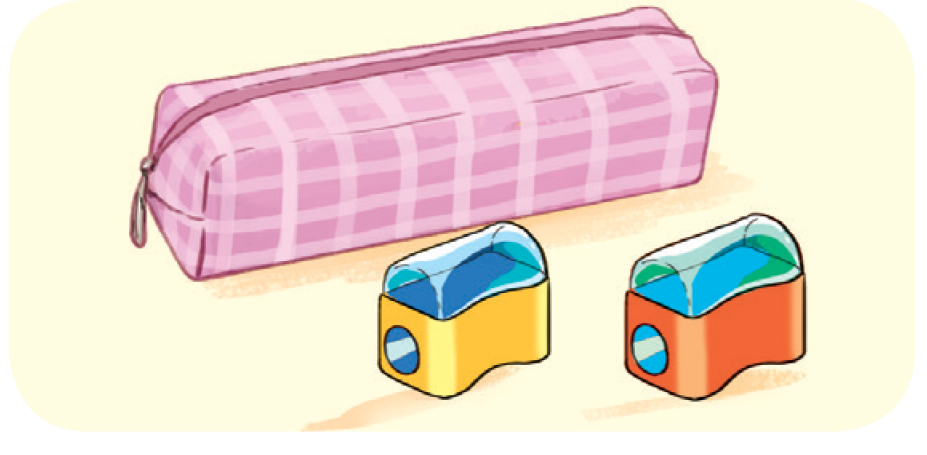 2. A: Where ___ the pencil sharpeners?
     B: They’re in front of _____.
LOOK AND GUESS.
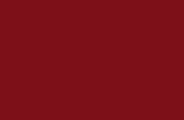 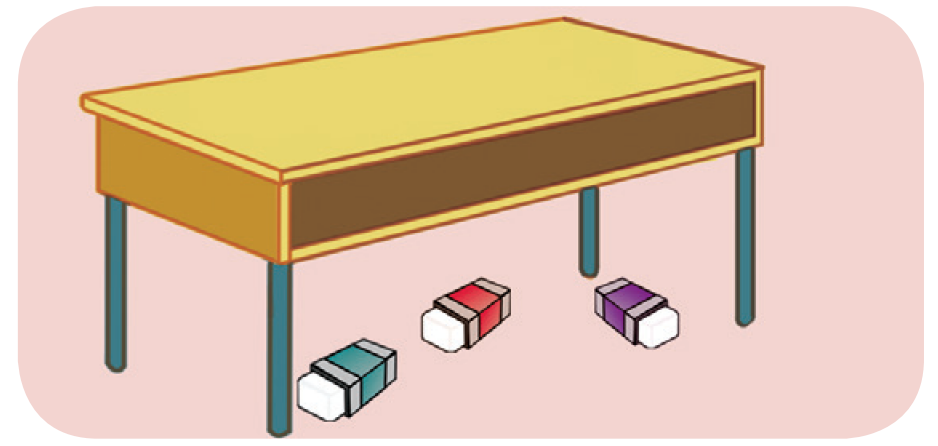 3. A: Are the ______ on the desk?
	 B: No, they aren’t.
	 A: Where are they?
	 B: They are __________ the desk.
LOOK AND GUESS.
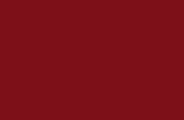 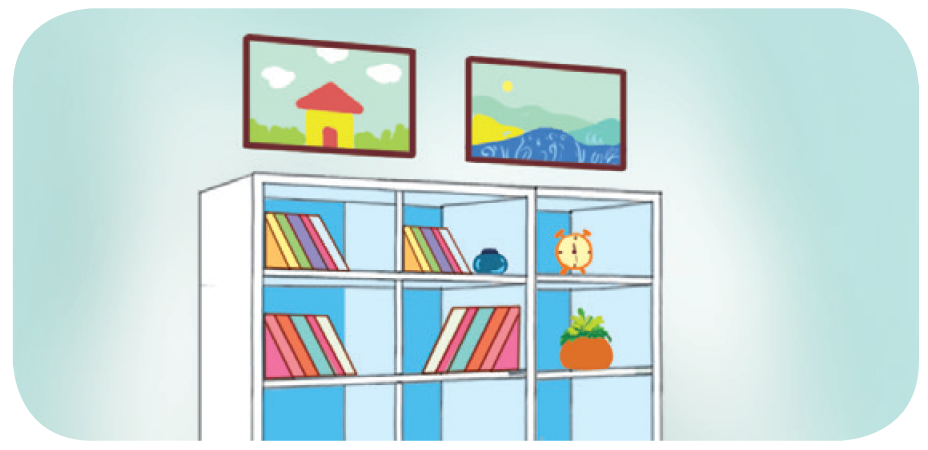 4. A: ___________ are the pictures?
	 B: They’re _________ the bookcase.
	 A: Thank you.
READ AND COMPLETE.
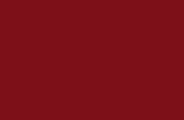 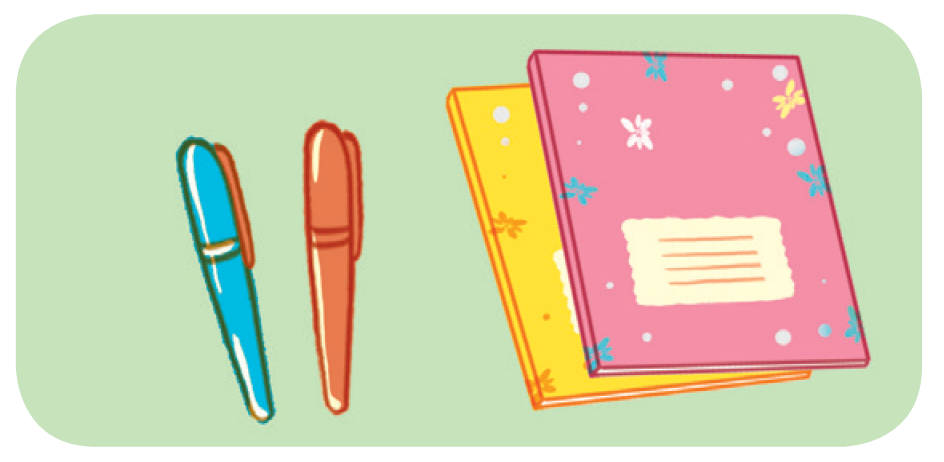 A: Where are the pens?
	 B: They’re _______ the notebook.
beside
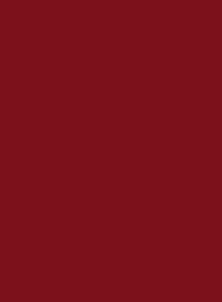 READ AND COMPLETE.
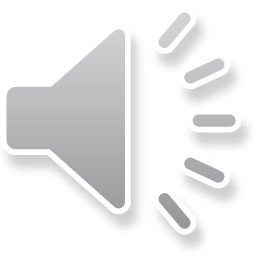 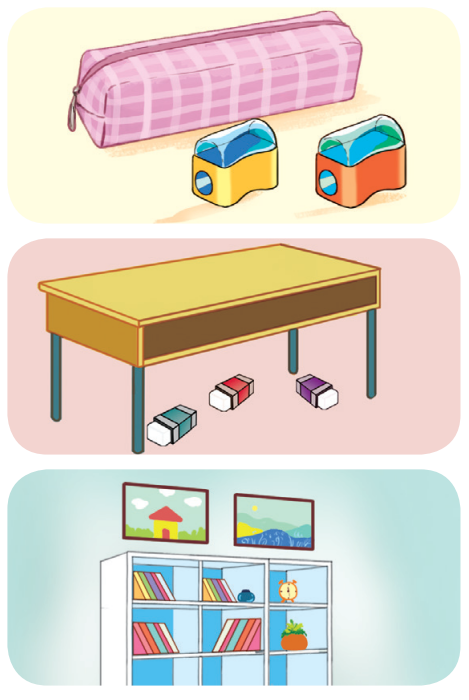 2. A: Where _____ the pencil sharpeners?
     B: They’re in front of _________.
3. A: Are the __________ on the desk?
     B: No, they aren’t.
     A: Where are they?
     B: They are __________ the desk.
4. A: ___________ are the pictures?
     B: They’re _________ the bookcase.
     A: Thank you.
SWAP YOUR BOOKS!
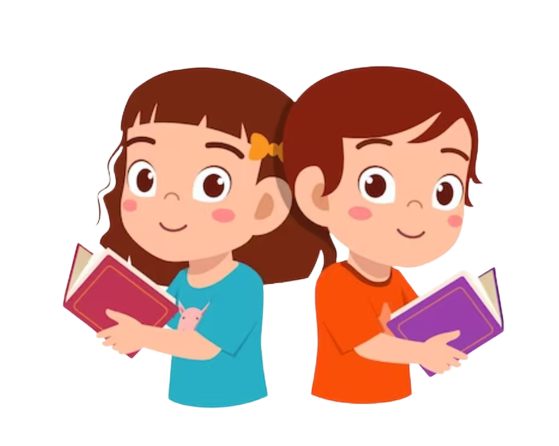 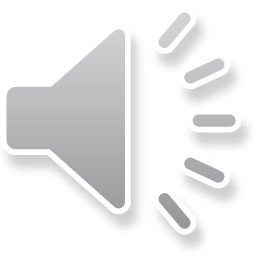 LET’S CHECK!
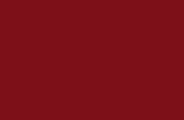 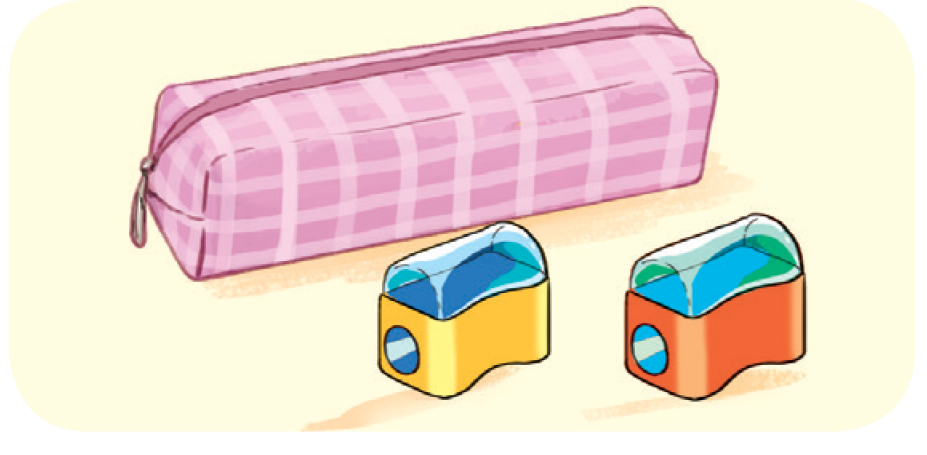 2. A: Where ____ the pencil sharpeners?
     B: They’re in front of _______________.
are
the pencil case
LET’S CHECK!
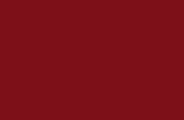 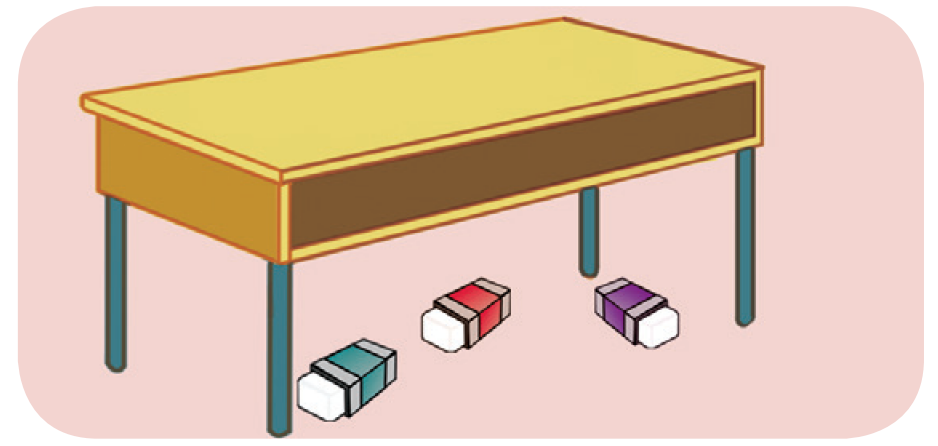 3. A: Are the _______ on the desk?
	 B: No, they aren’t.
	 A: Where are they?
	 B: They are ______ the desk.
erasers
under
LOOK AND GUESS.
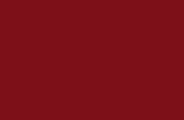 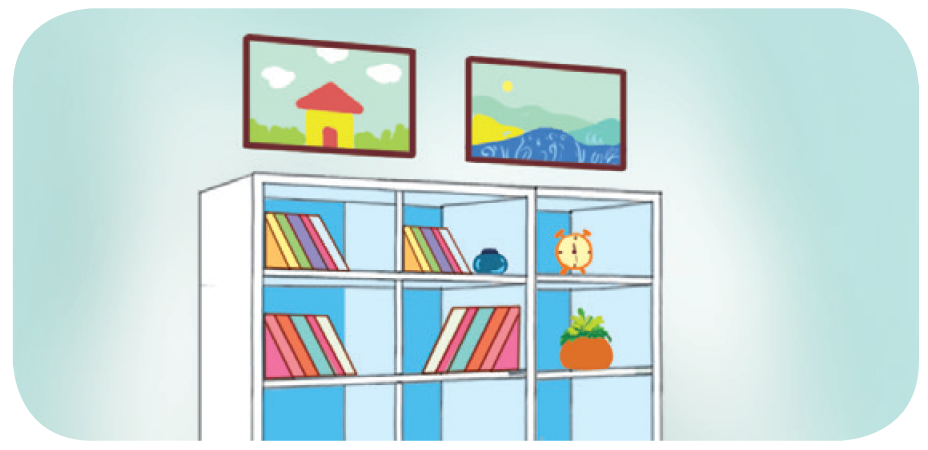 4. A: _______ are the pictures?
	 B: They’re _______ the bookcase.
	 A: Thank you.
Where
above
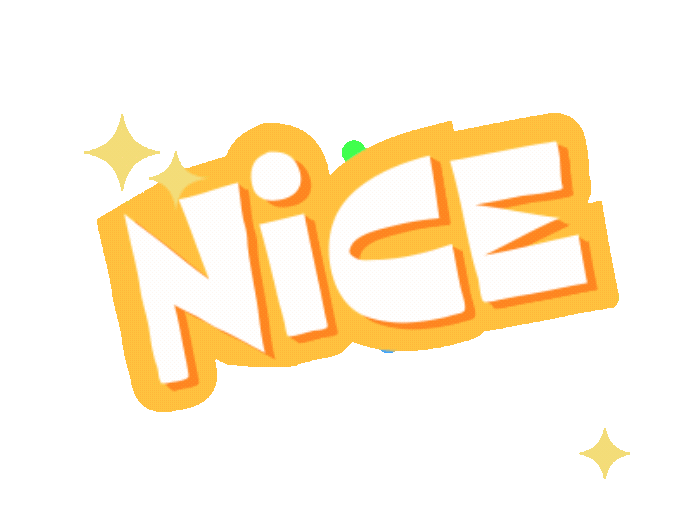 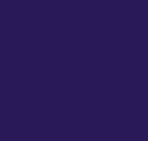 04
Let’s sing.
LOOK AND POINT.
WHERE ARE THEY?
Pictures, pictures, pictures. 
Where are the pictures? 
Beside the board.
Beside the board.
They’re beside the board.
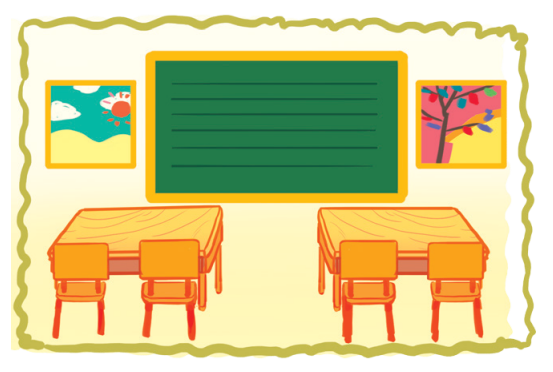 Rulers, rulers, rulers. 
Where are the rulers? 
Under the chair.
Under the chair.
They’re under the chair.
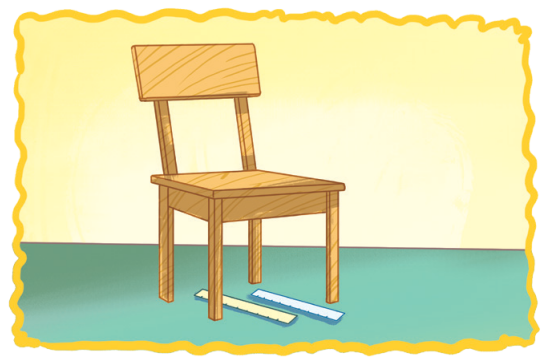 LISTEN AND POINT.
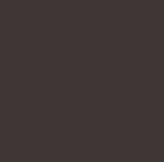 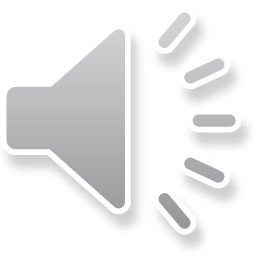 WHERE ARE THEY?
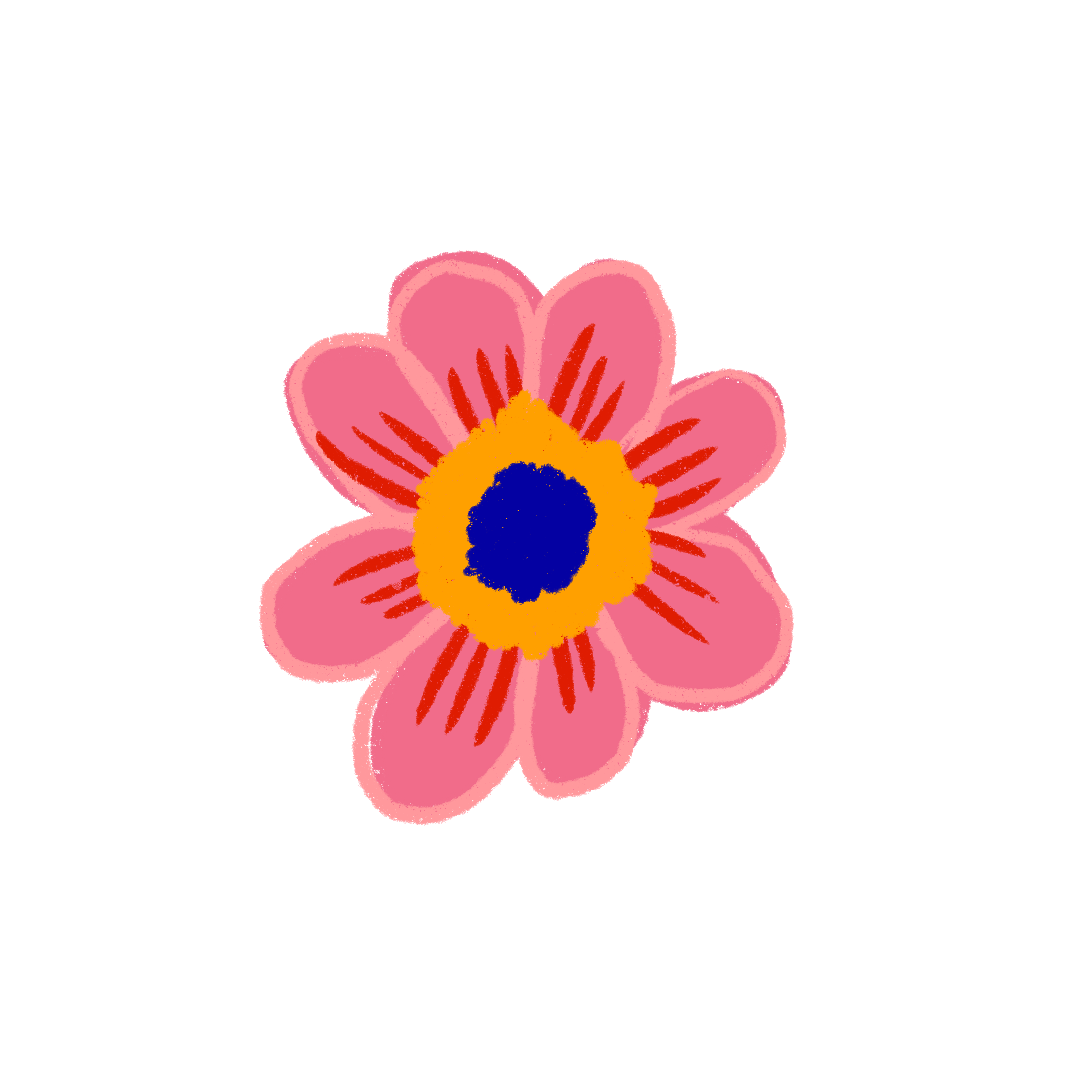 Pictures, pictures, pictures. 
Where are the pictures? 
Beside the board.
Beside the board.
They’re beside the board.
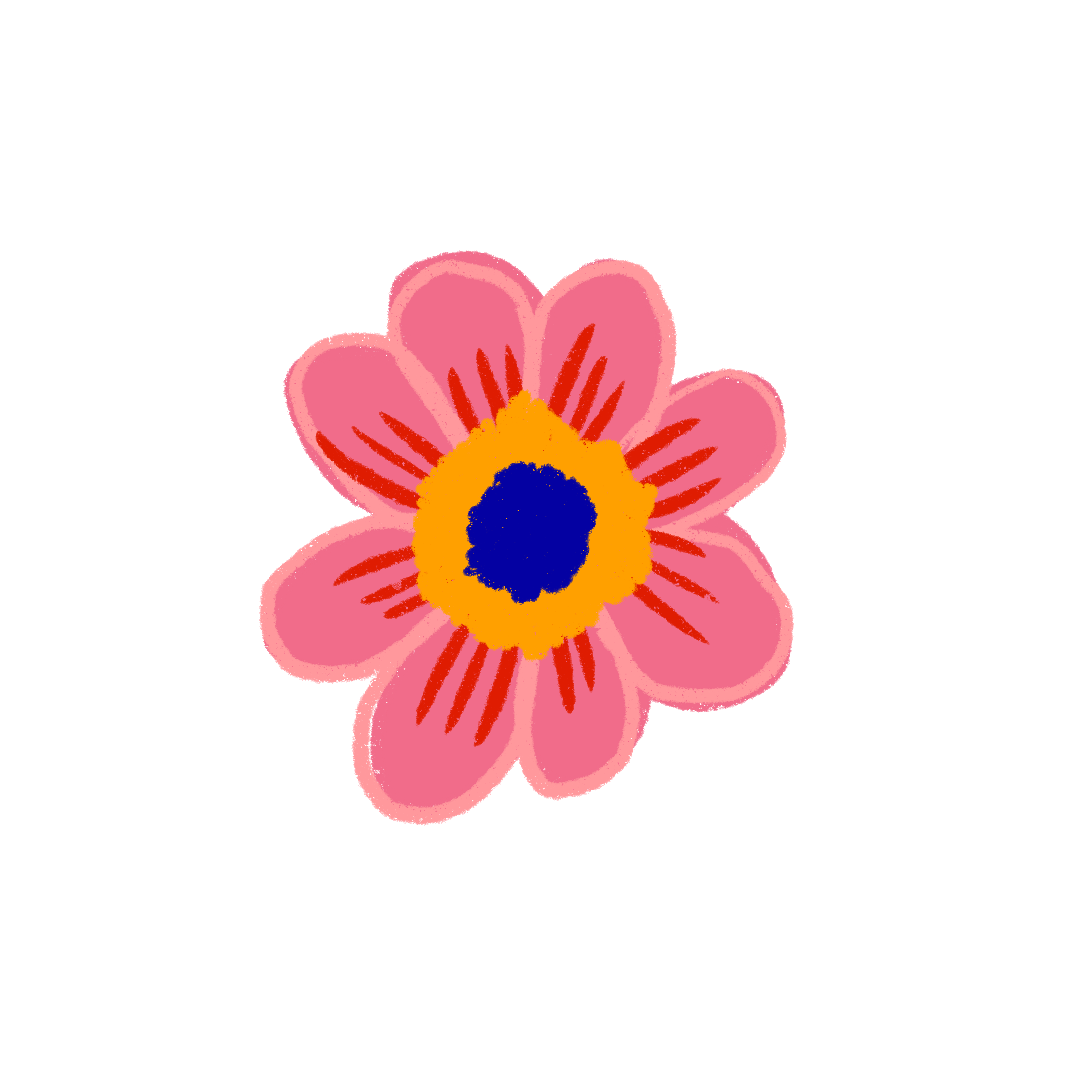 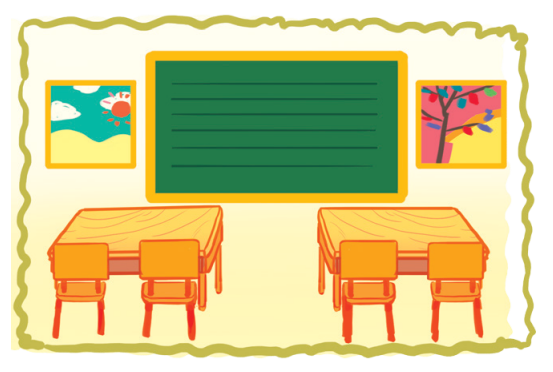 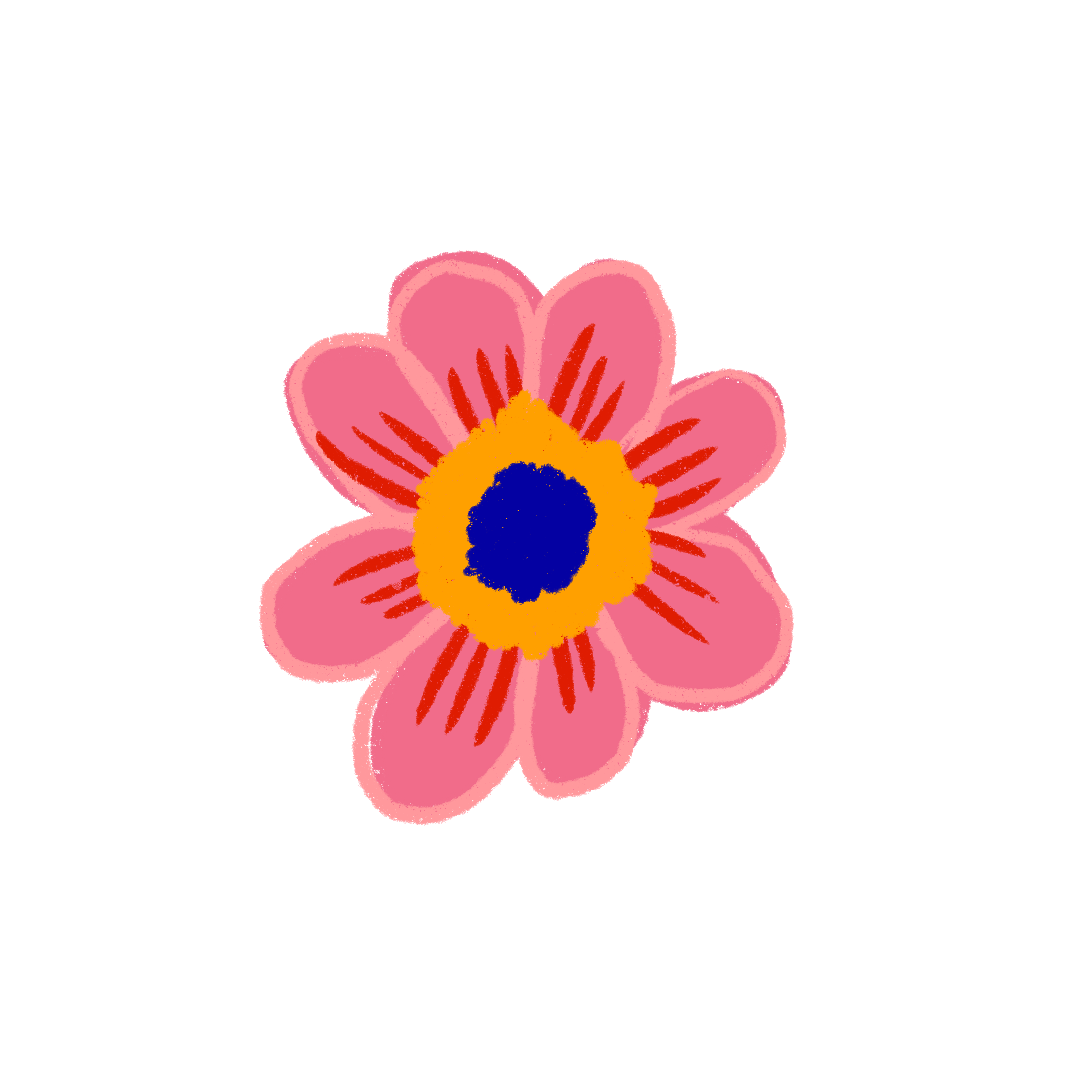 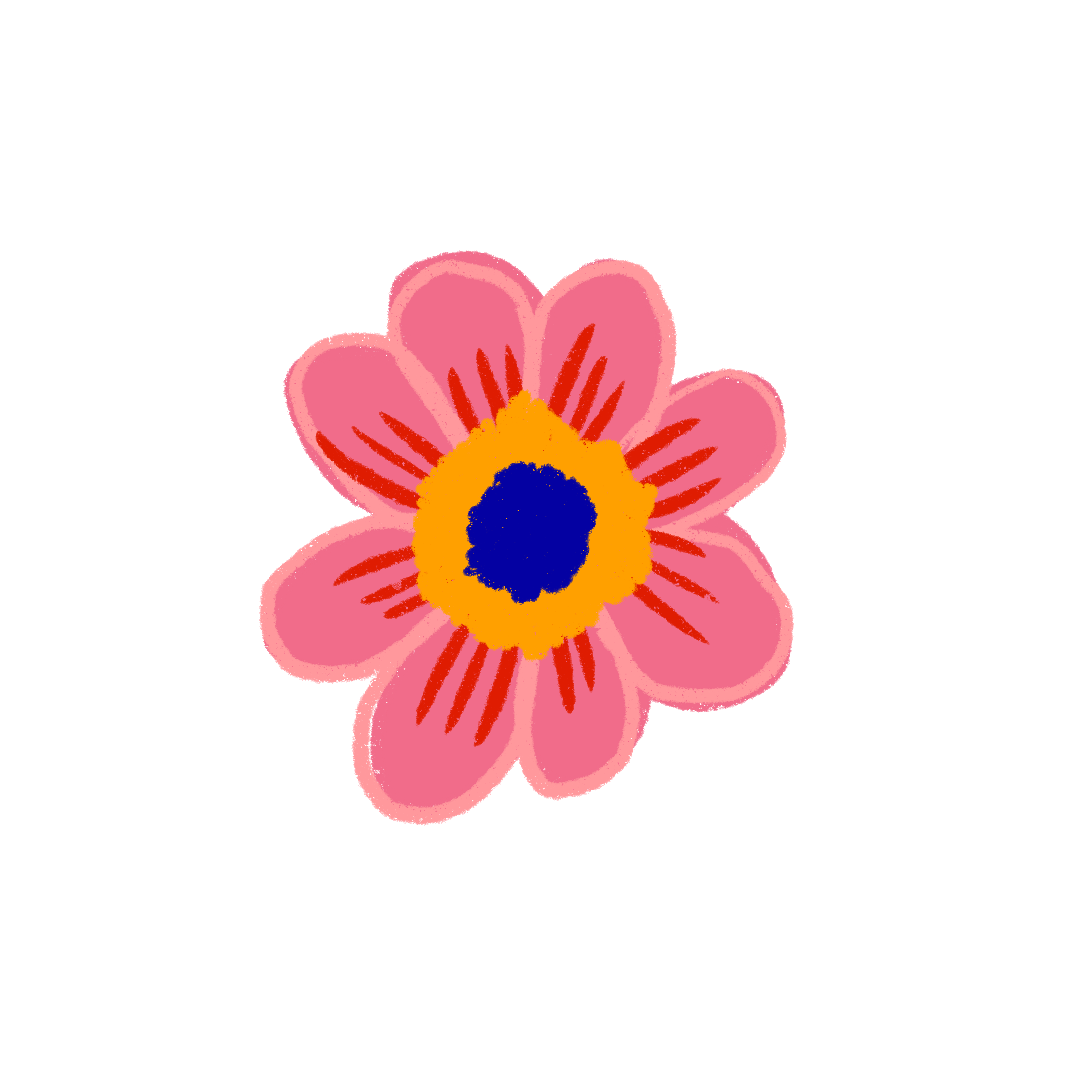 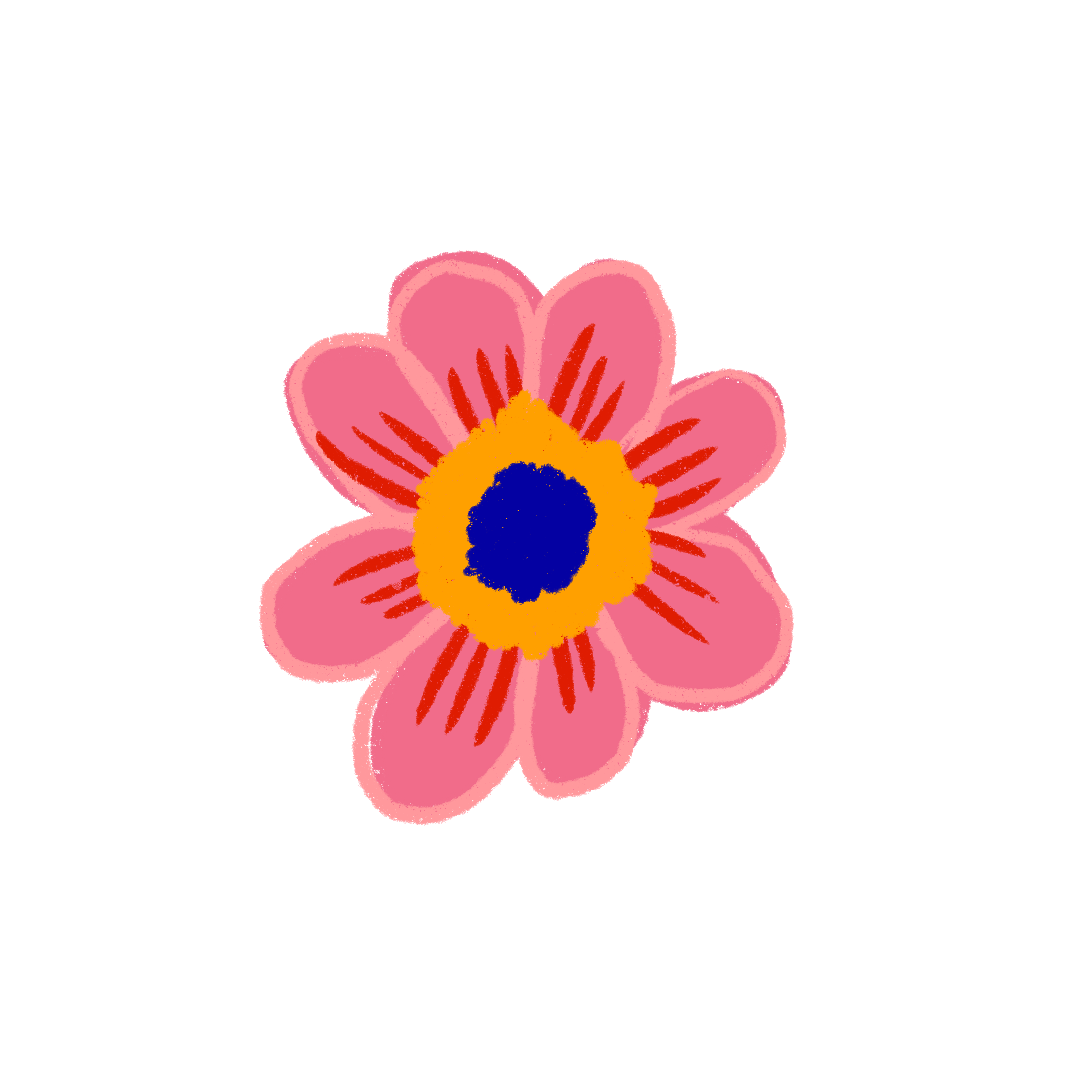 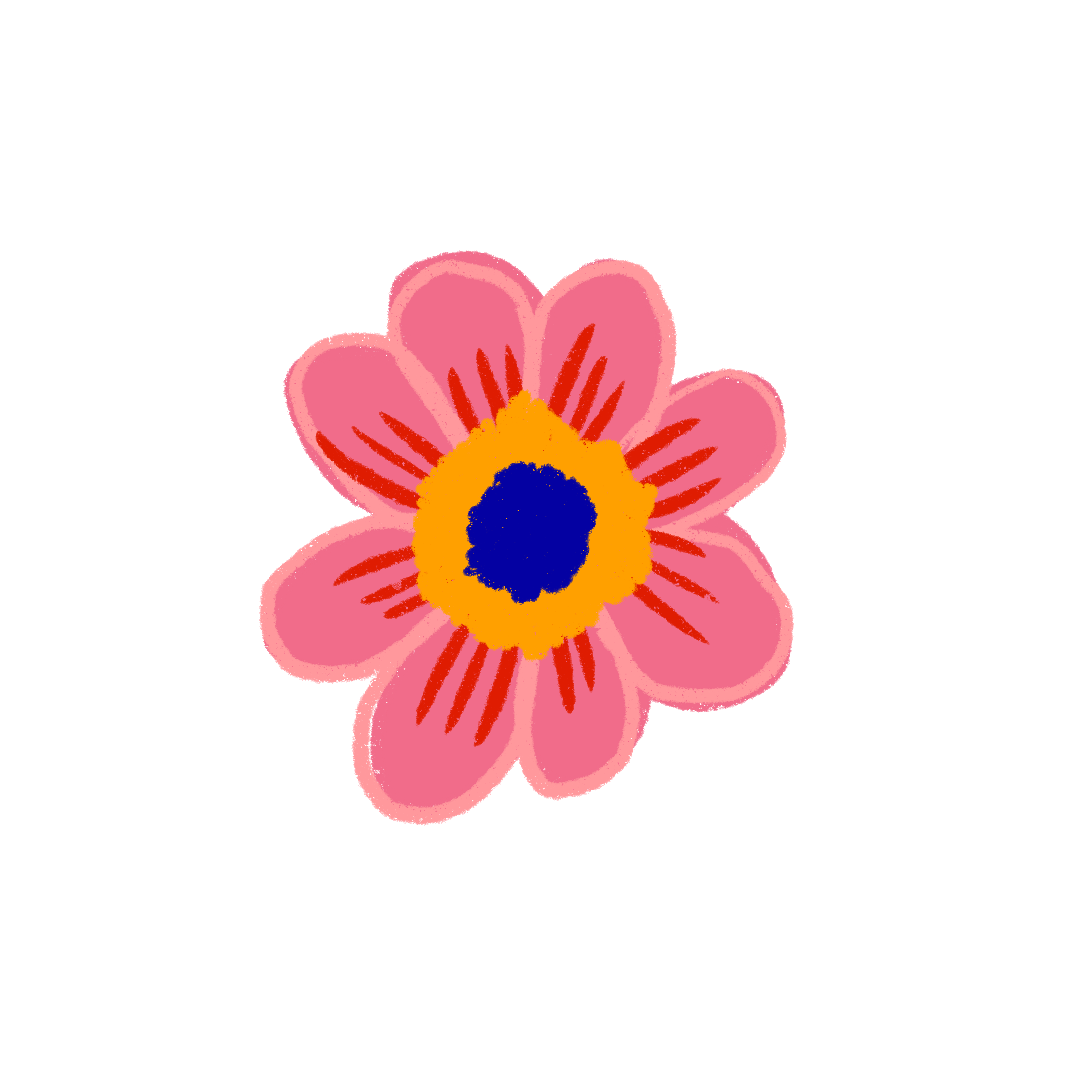 LISTEN AND POINT.
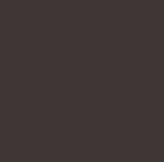 WHERE ARE THEY?
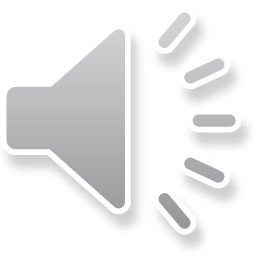 Rulers, rulers, rulers. 
Where are the rulers? 
Under the chair.
Under the chair.
They’re under the chair.
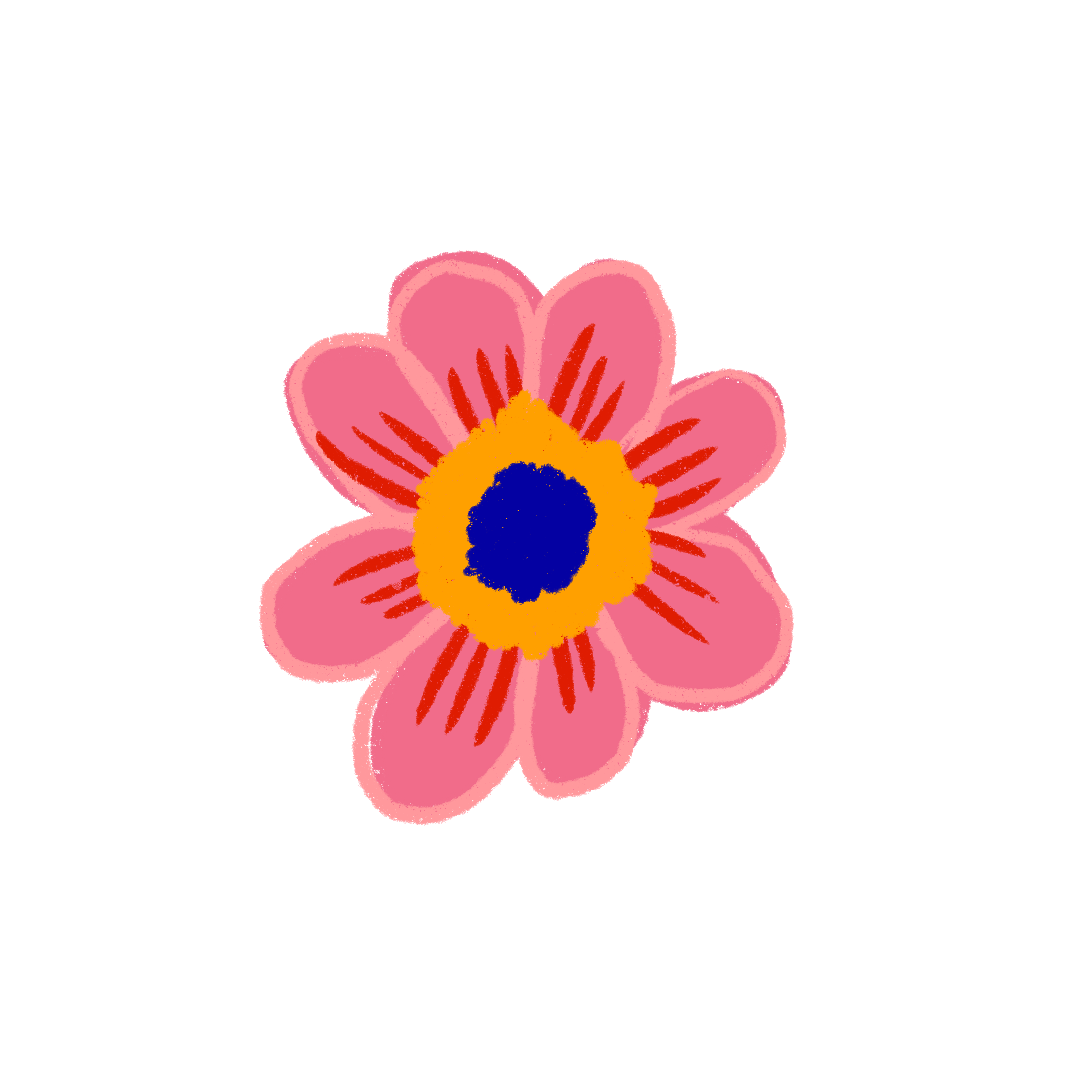 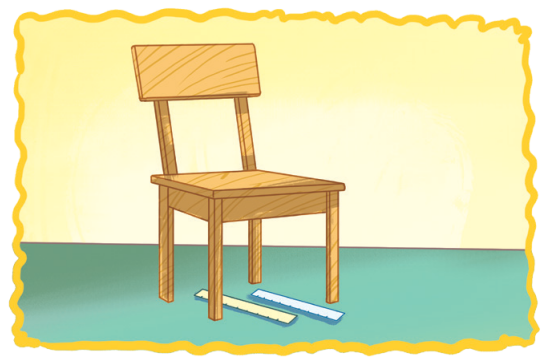 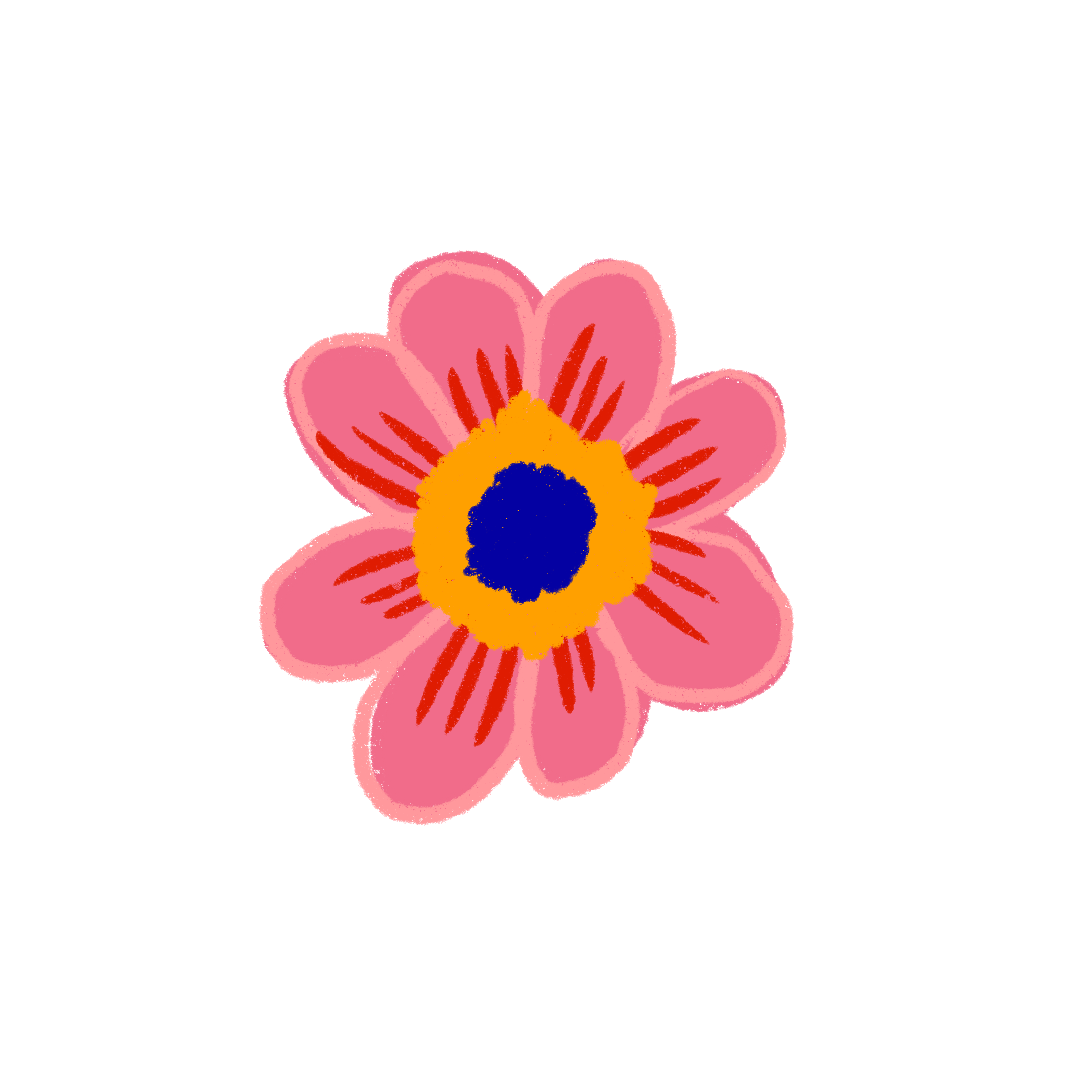 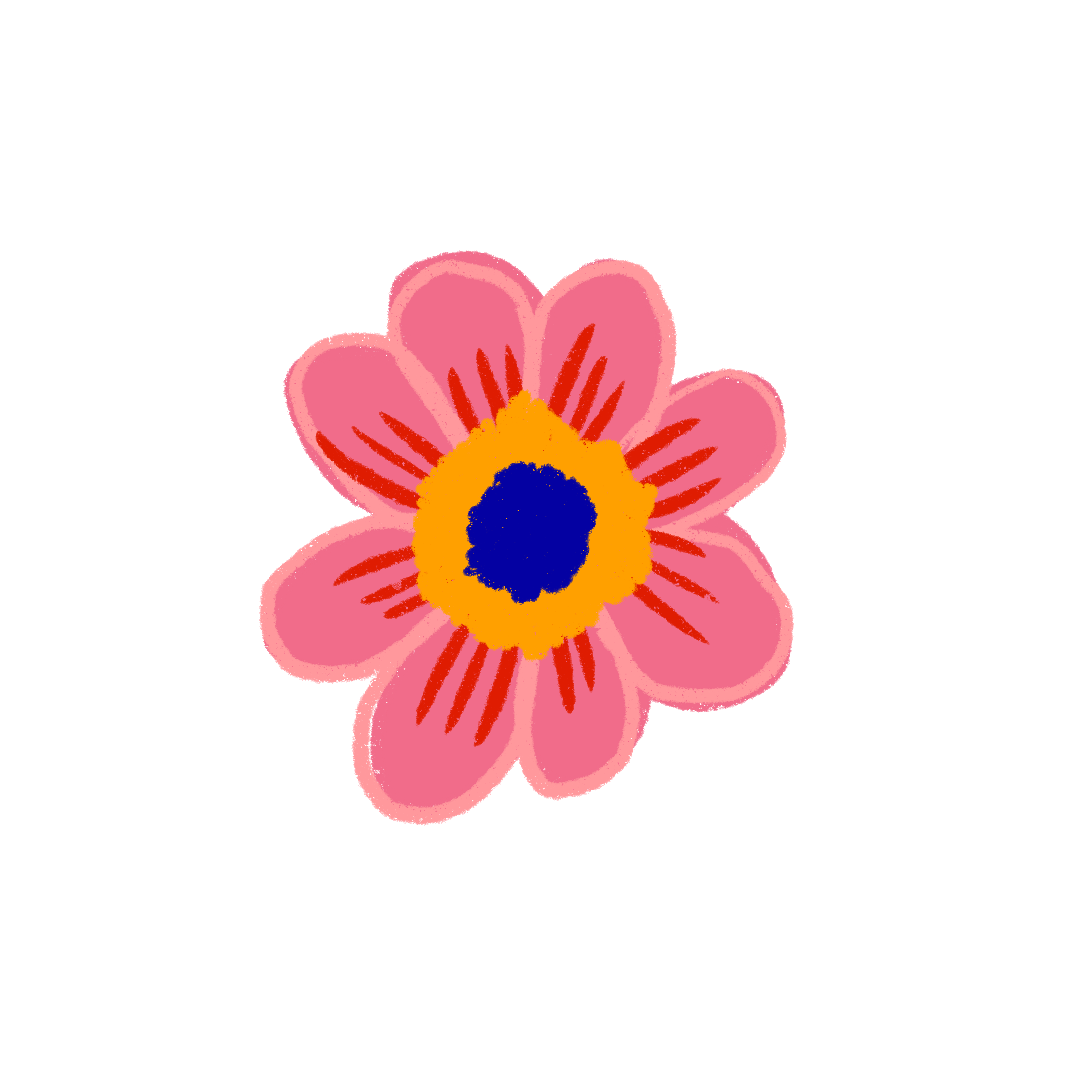 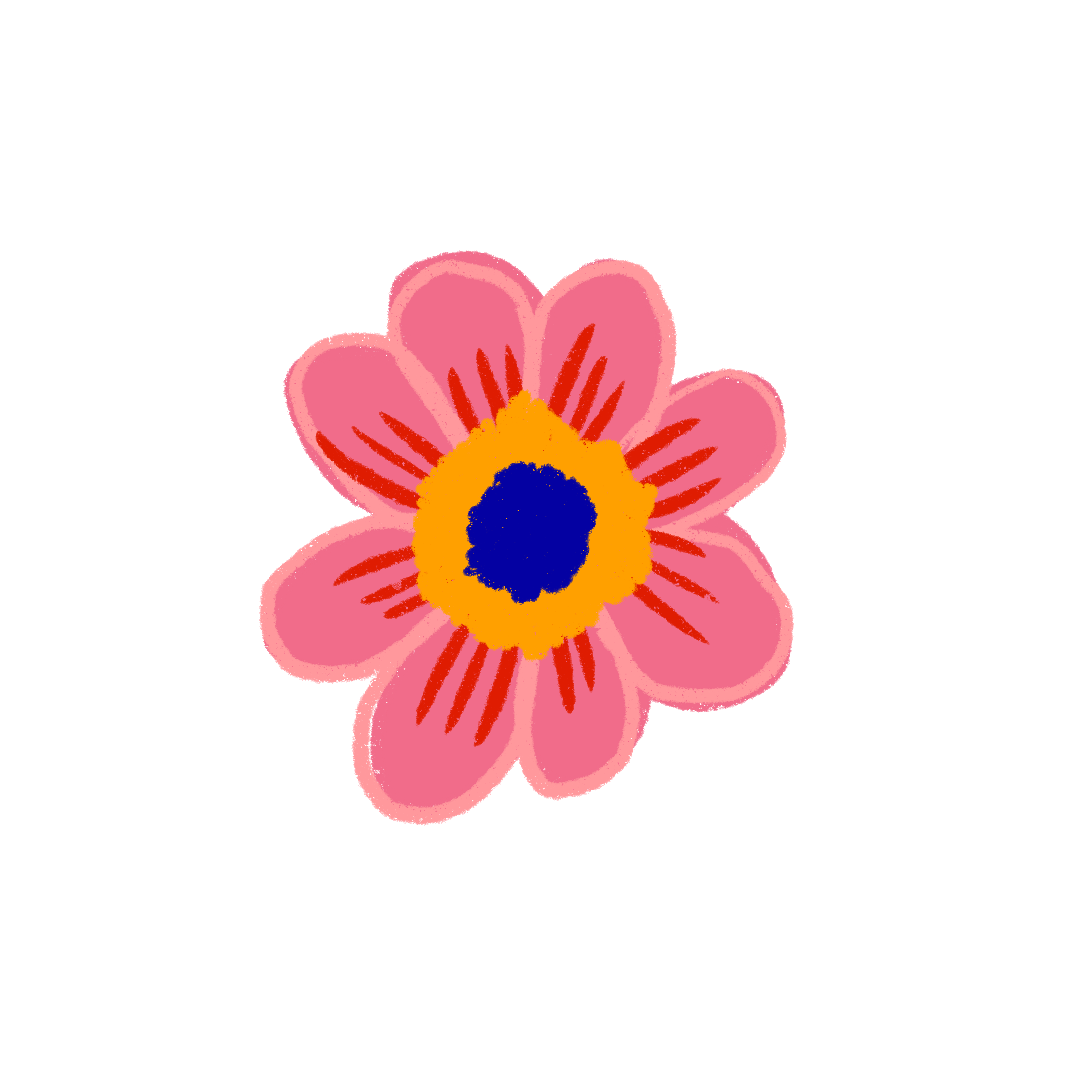 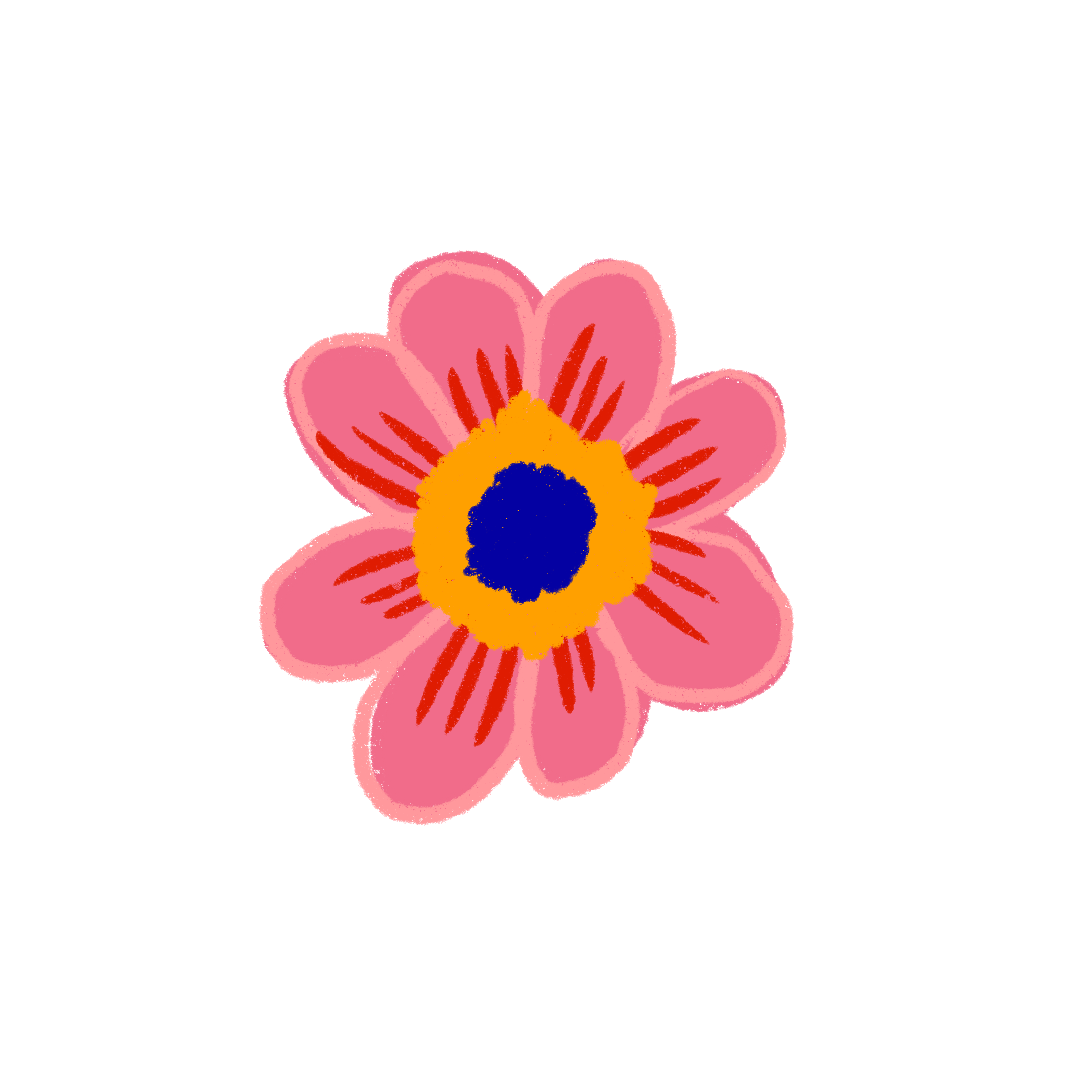 LISTEN AND REPEAT.
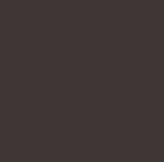 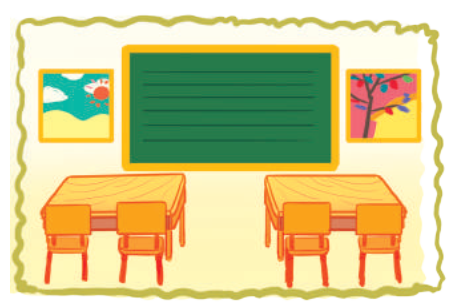 WHERE ARE THEY?
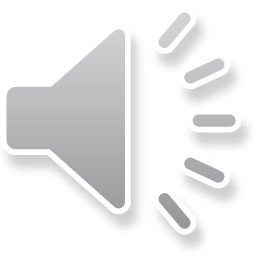 Pictures, pictures, pictures.
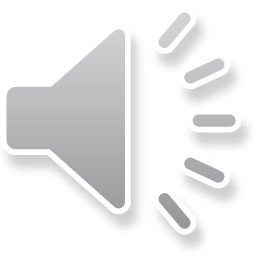 Where are the pictures?
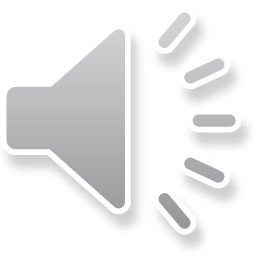 Beside the board.
Beside the board.
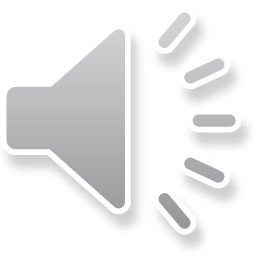 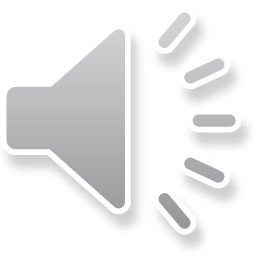 They’re beside the board.
LISTEN AND REPEAT.
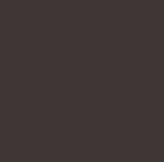 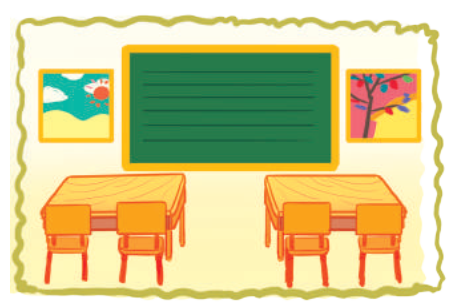 WHERE ARE THEY?
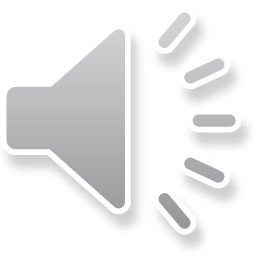 Rulers, rulers, rulers.
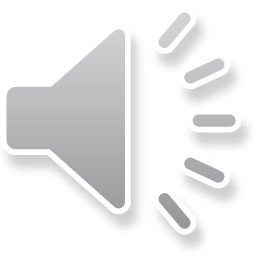 Where are the rulers?
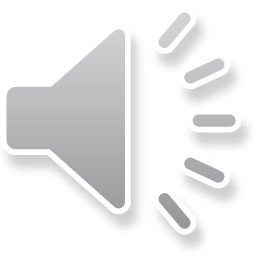 Under the chair.
Under the chair.
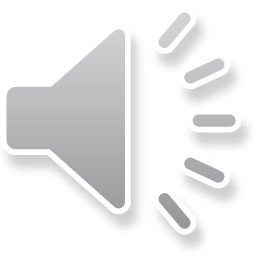 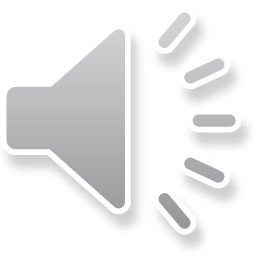 They’re under the chair.
LISTEN AND SING.
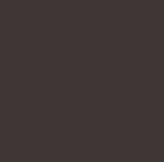 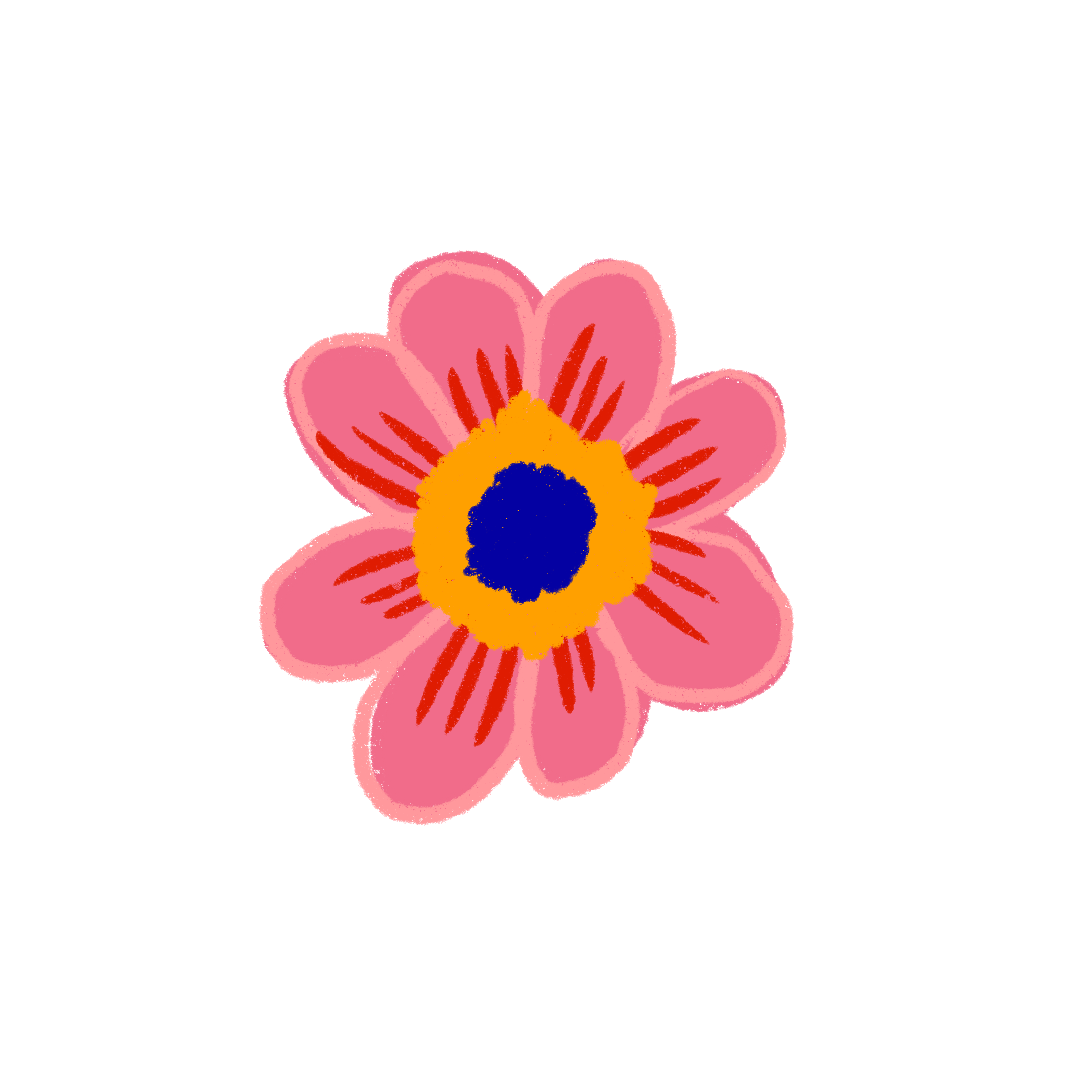 WHERE ARE THEY?
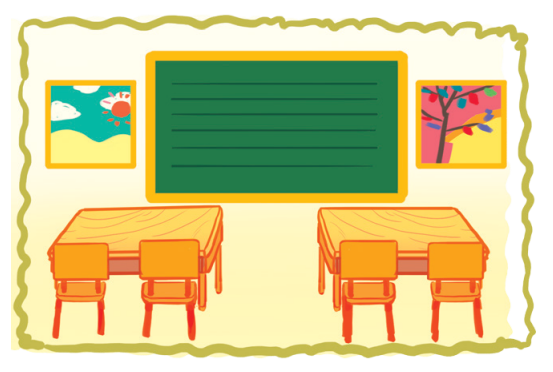 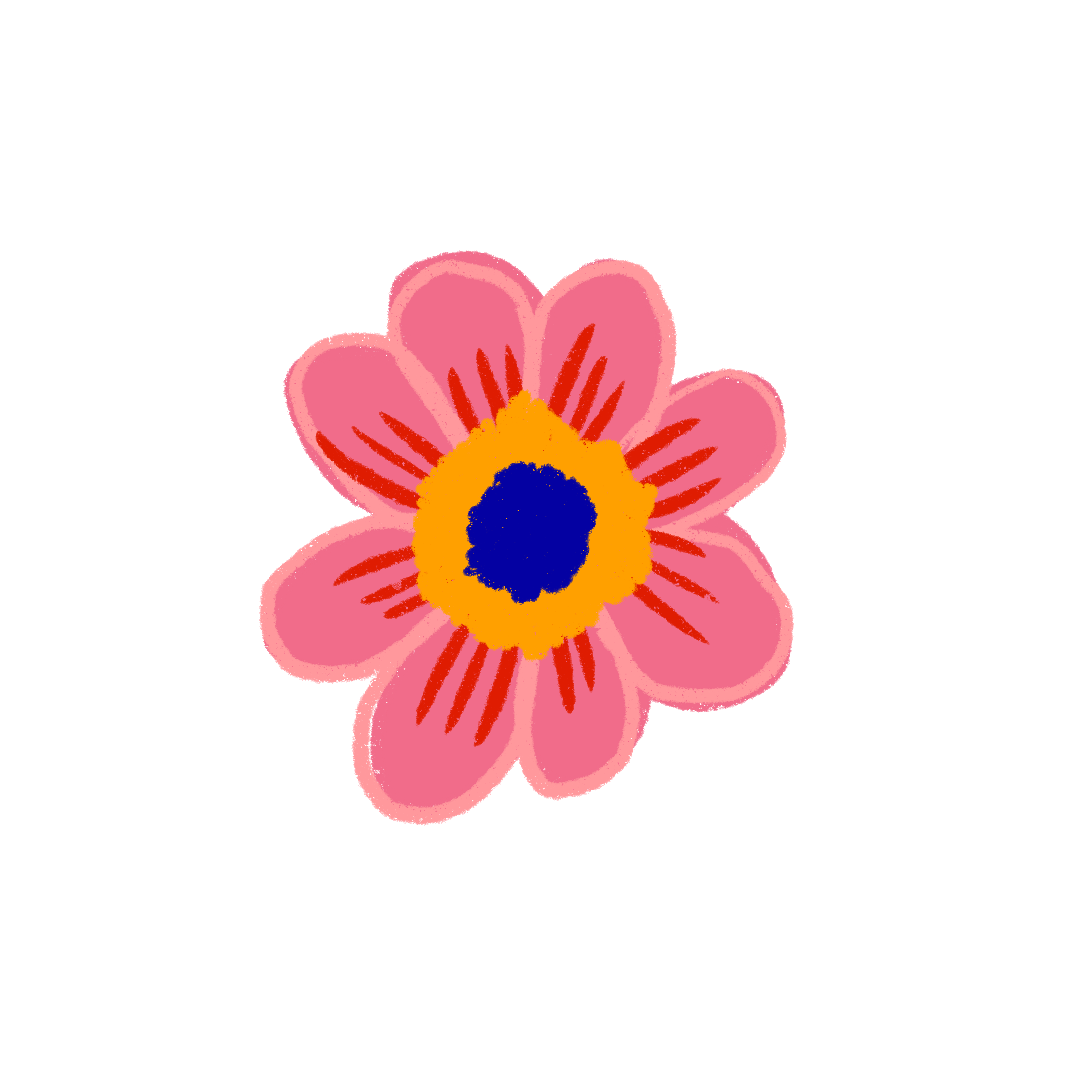 Pictures, pictures, pictures. 
Where are the pictures? 
Beside the board.
Beside the board.
They’re beside the board.
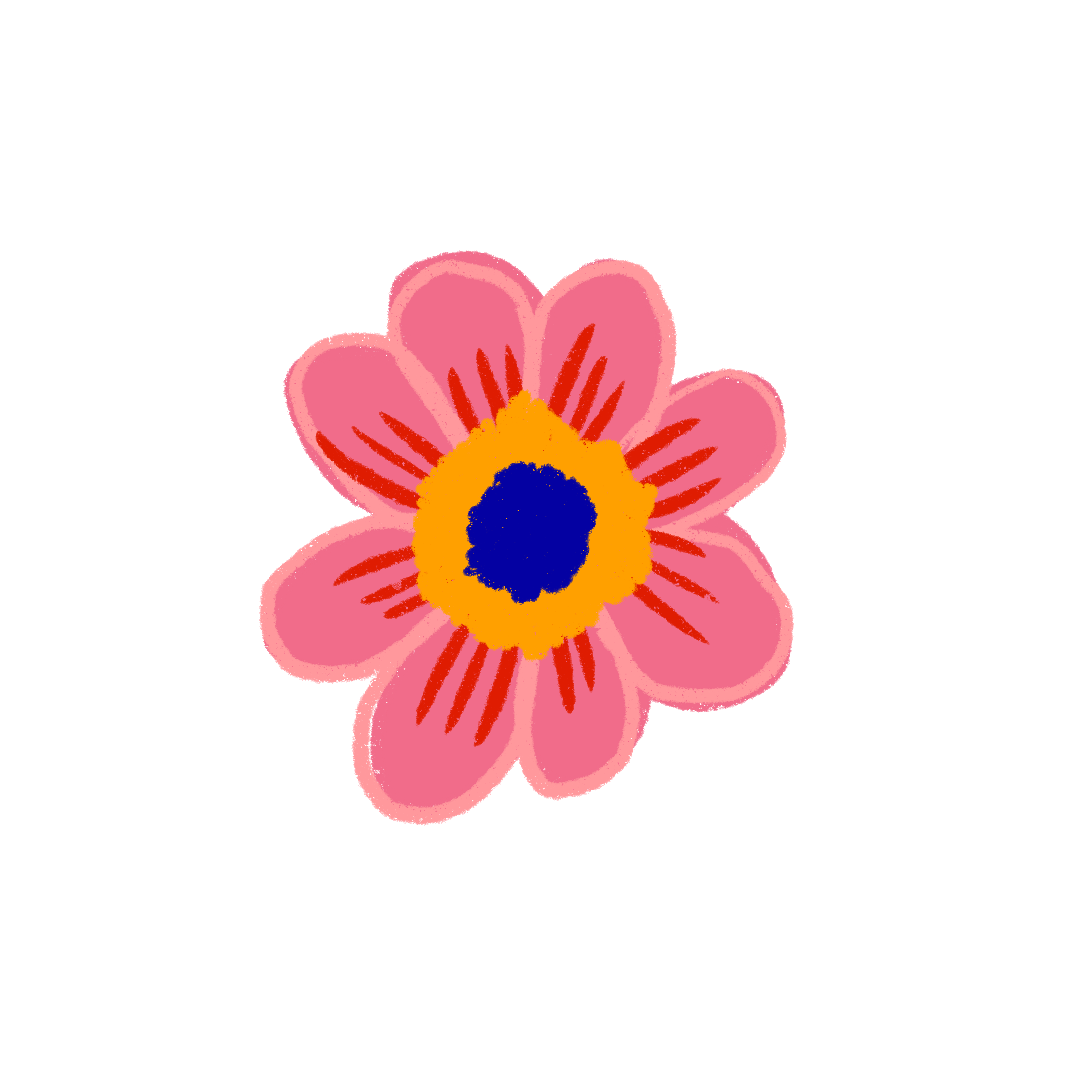 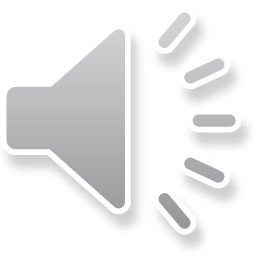 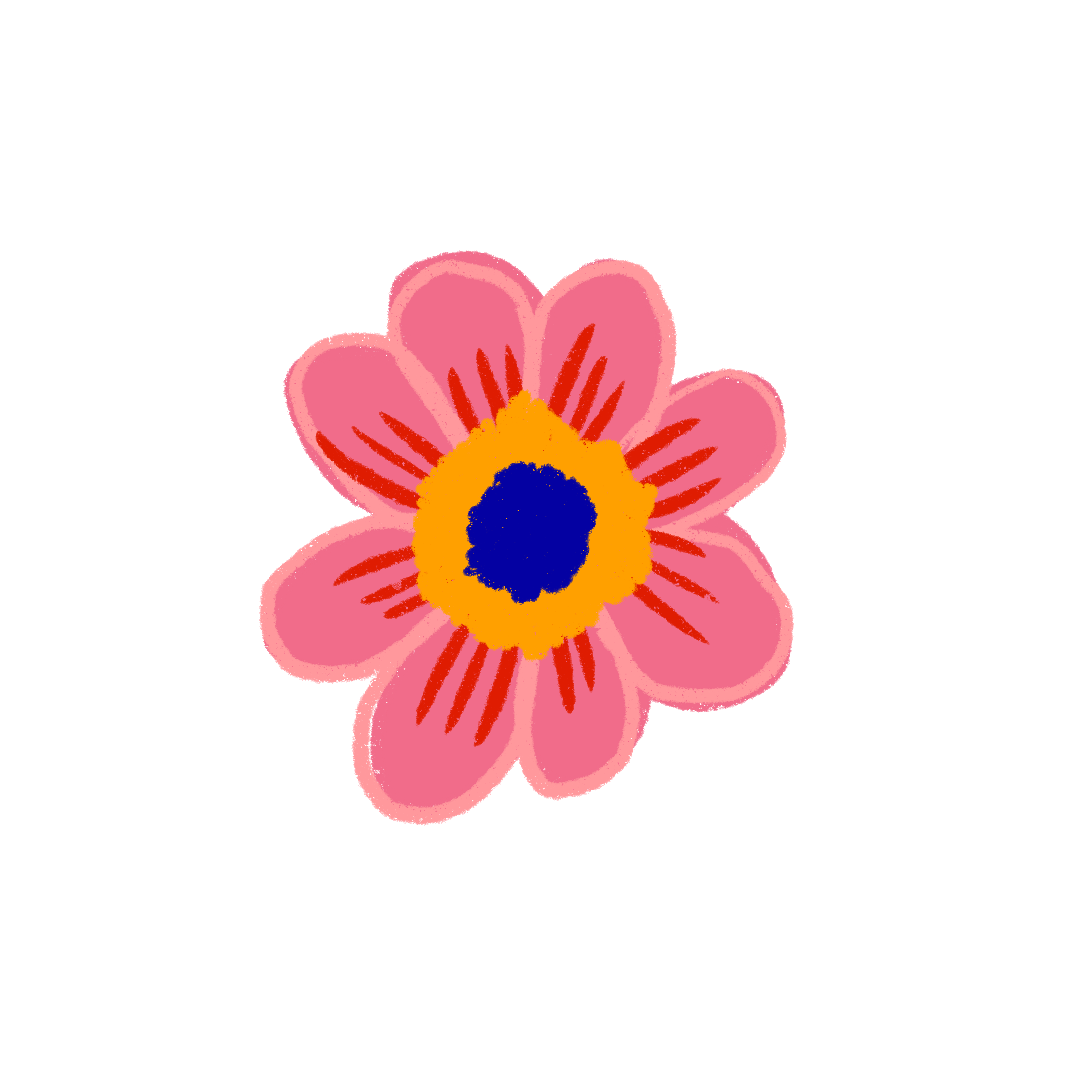 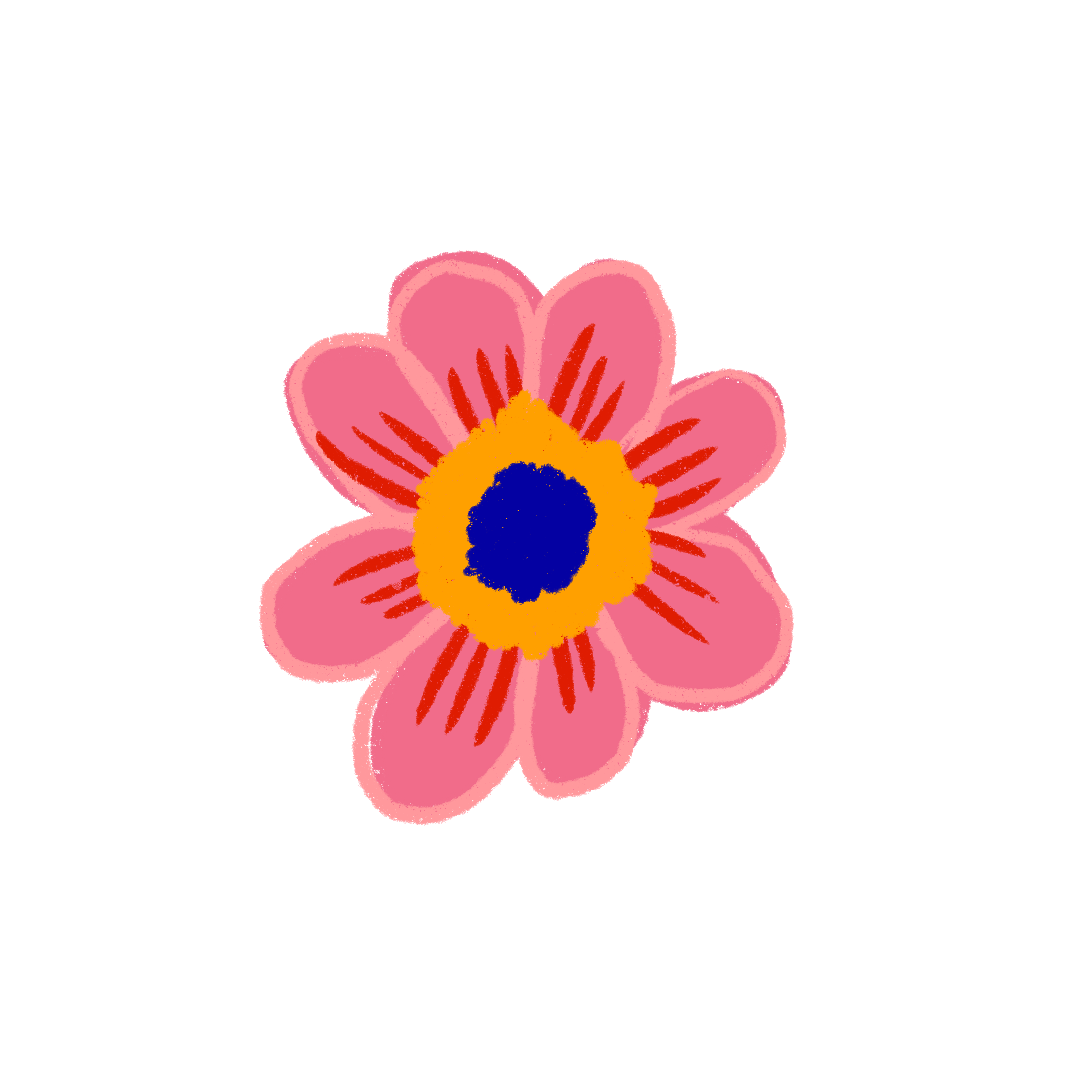 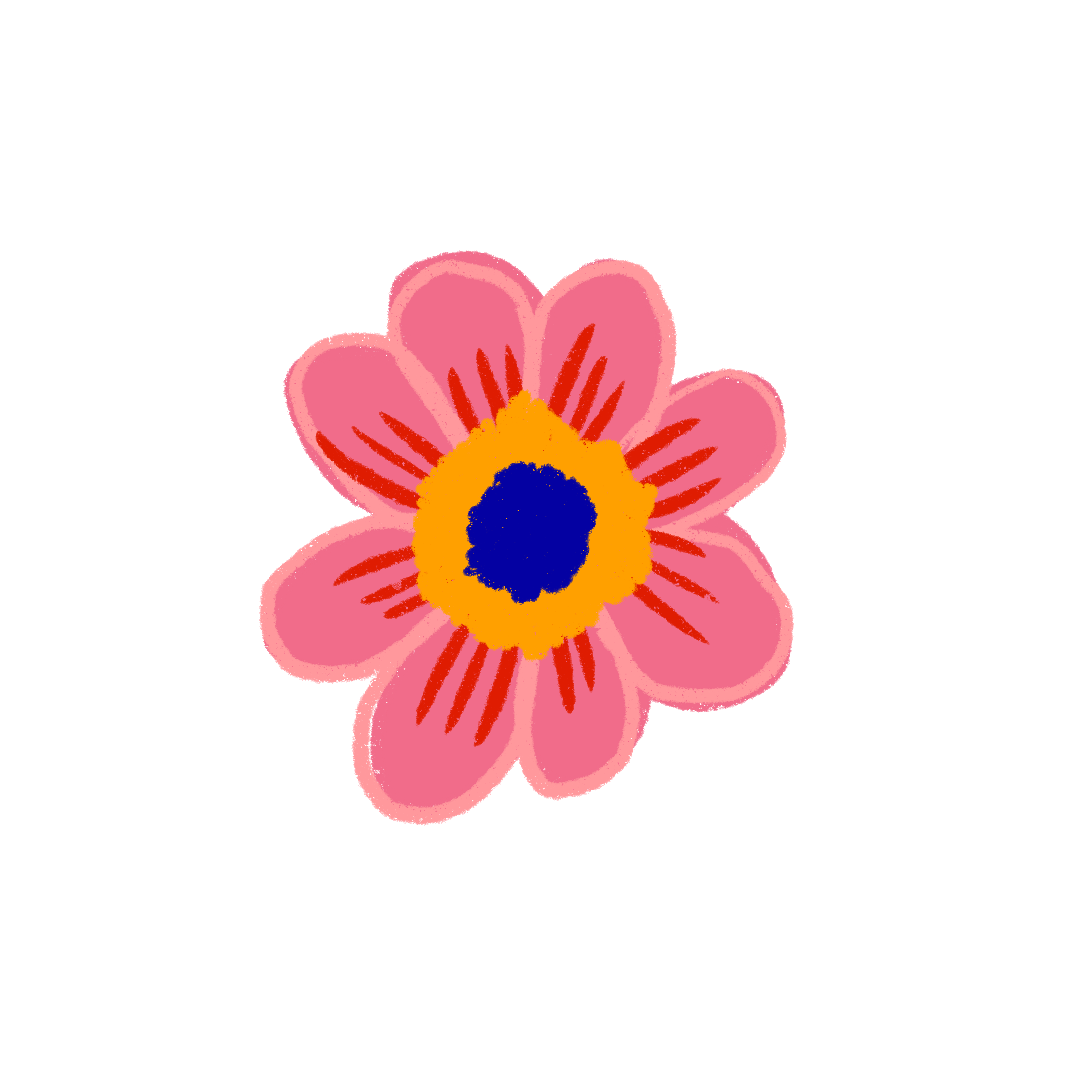 Rulers, rulers, rulers. 
Where are the rulers? 
Under the chair.
Under the chair.
They’re under the chair.
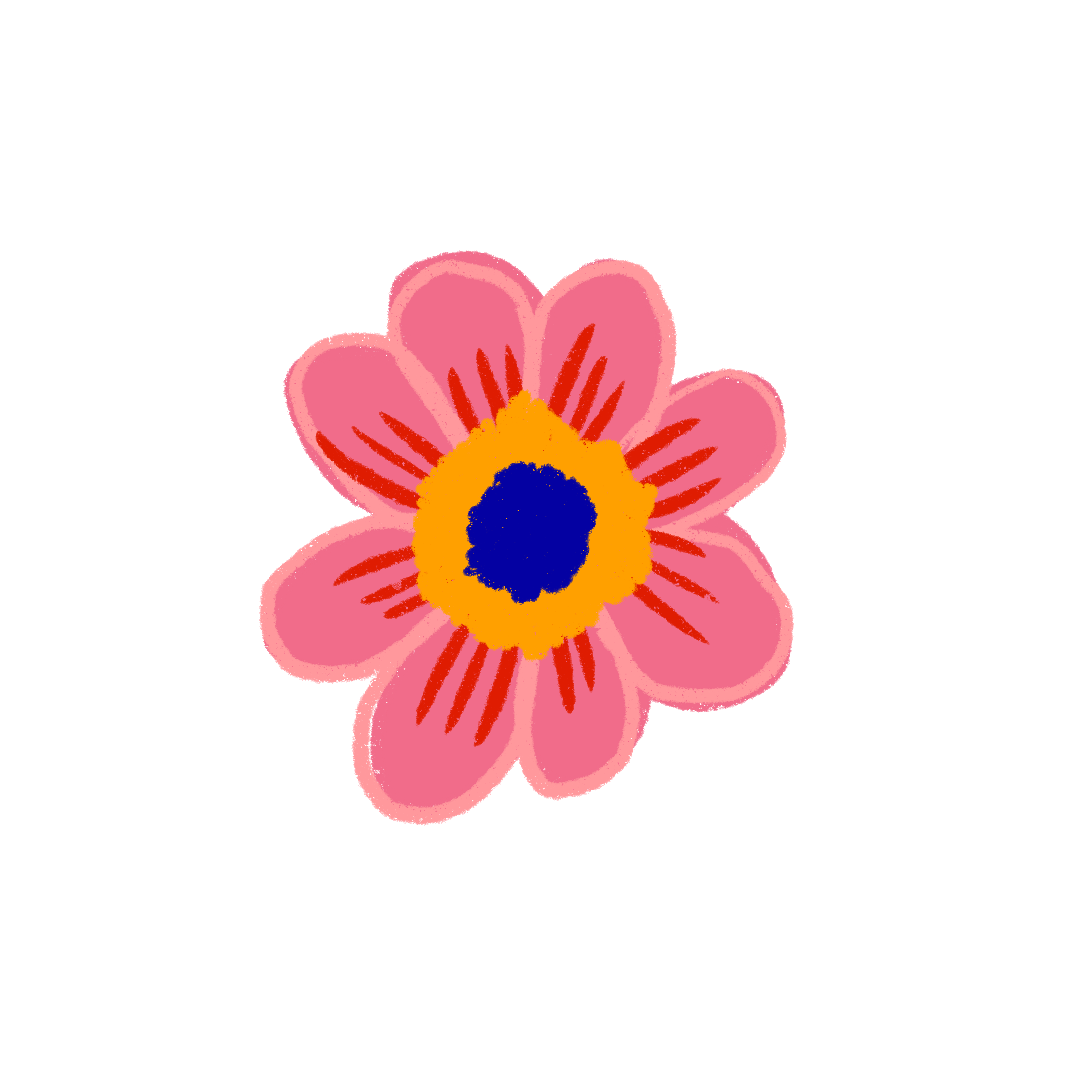 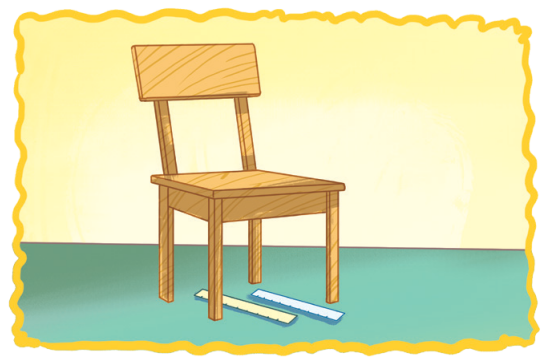 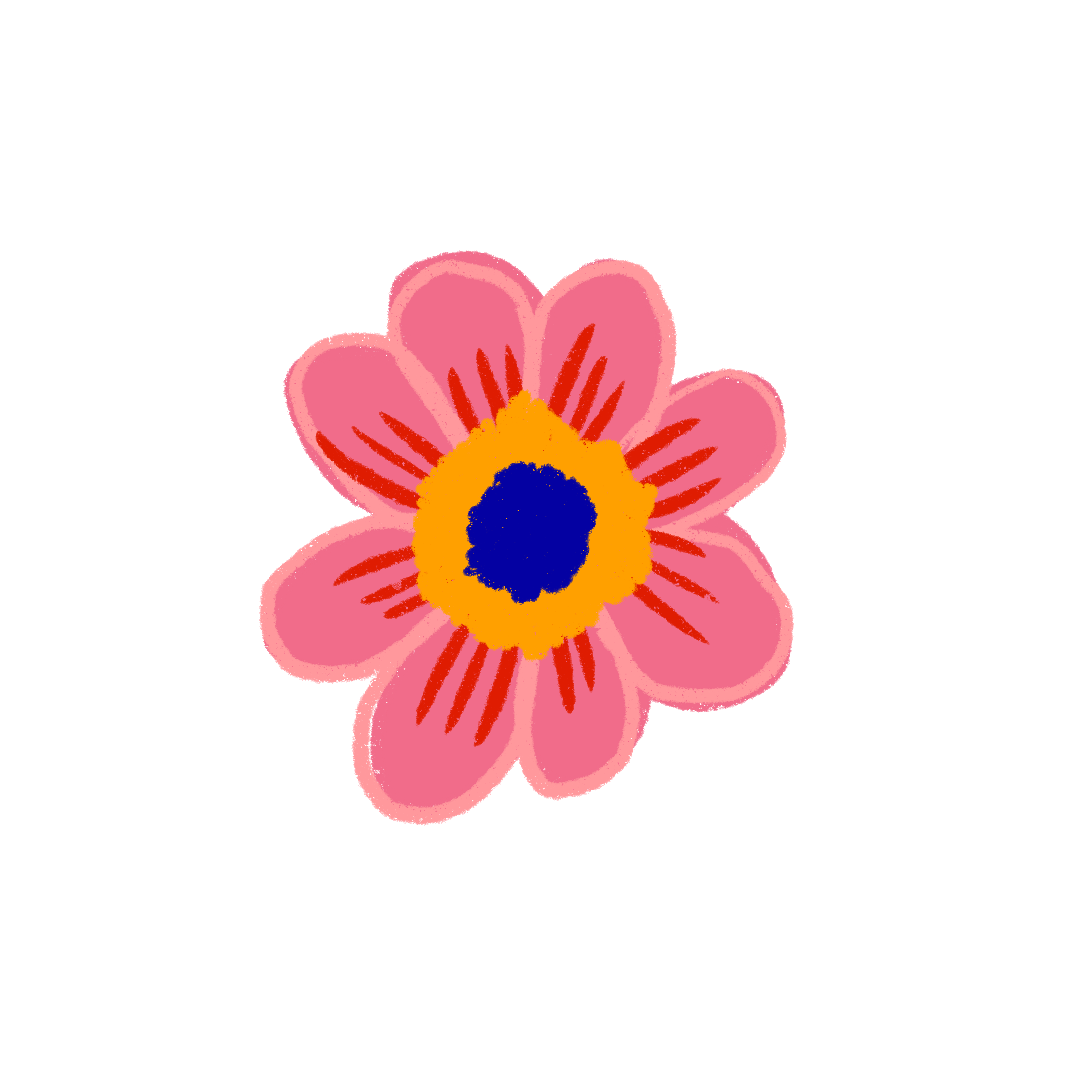 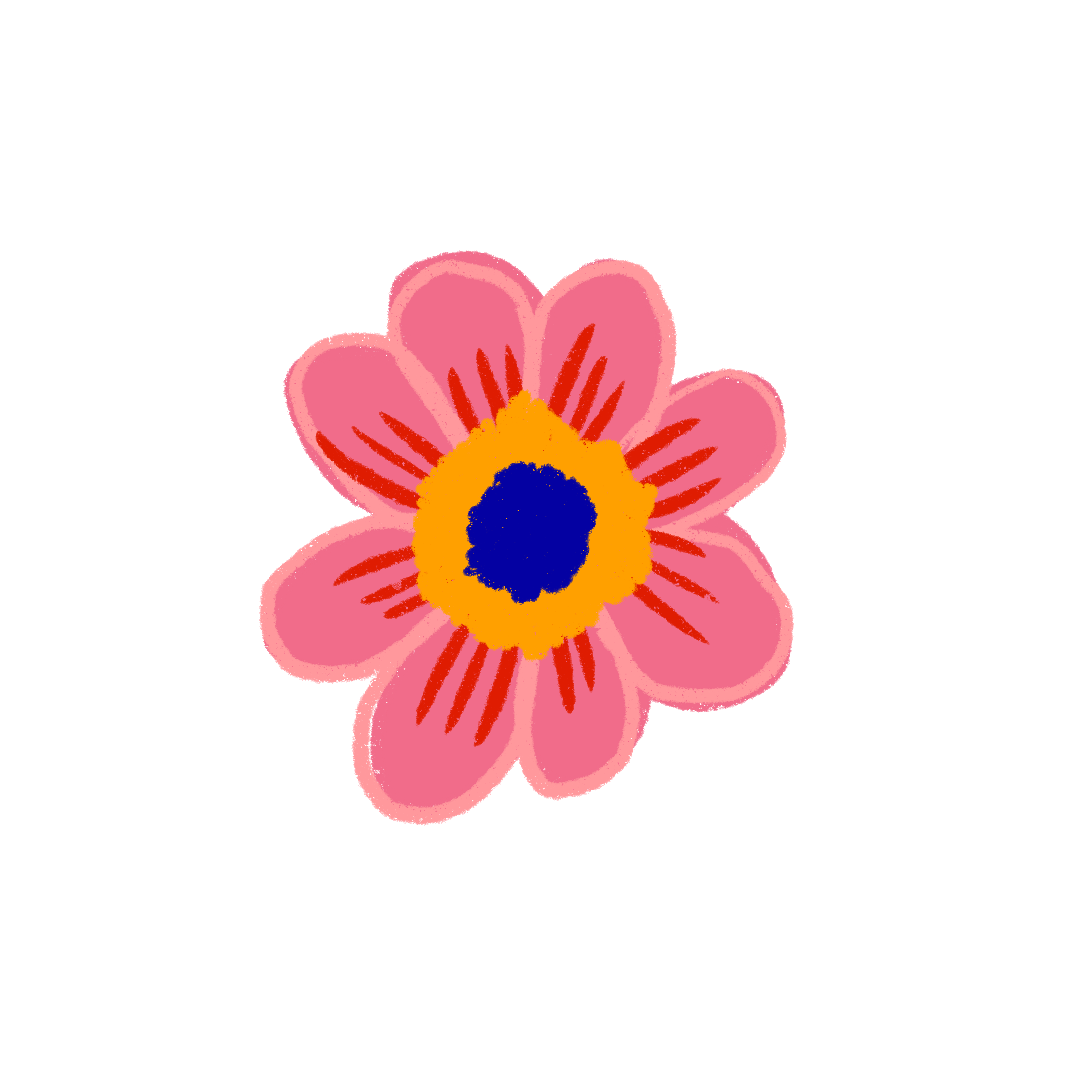 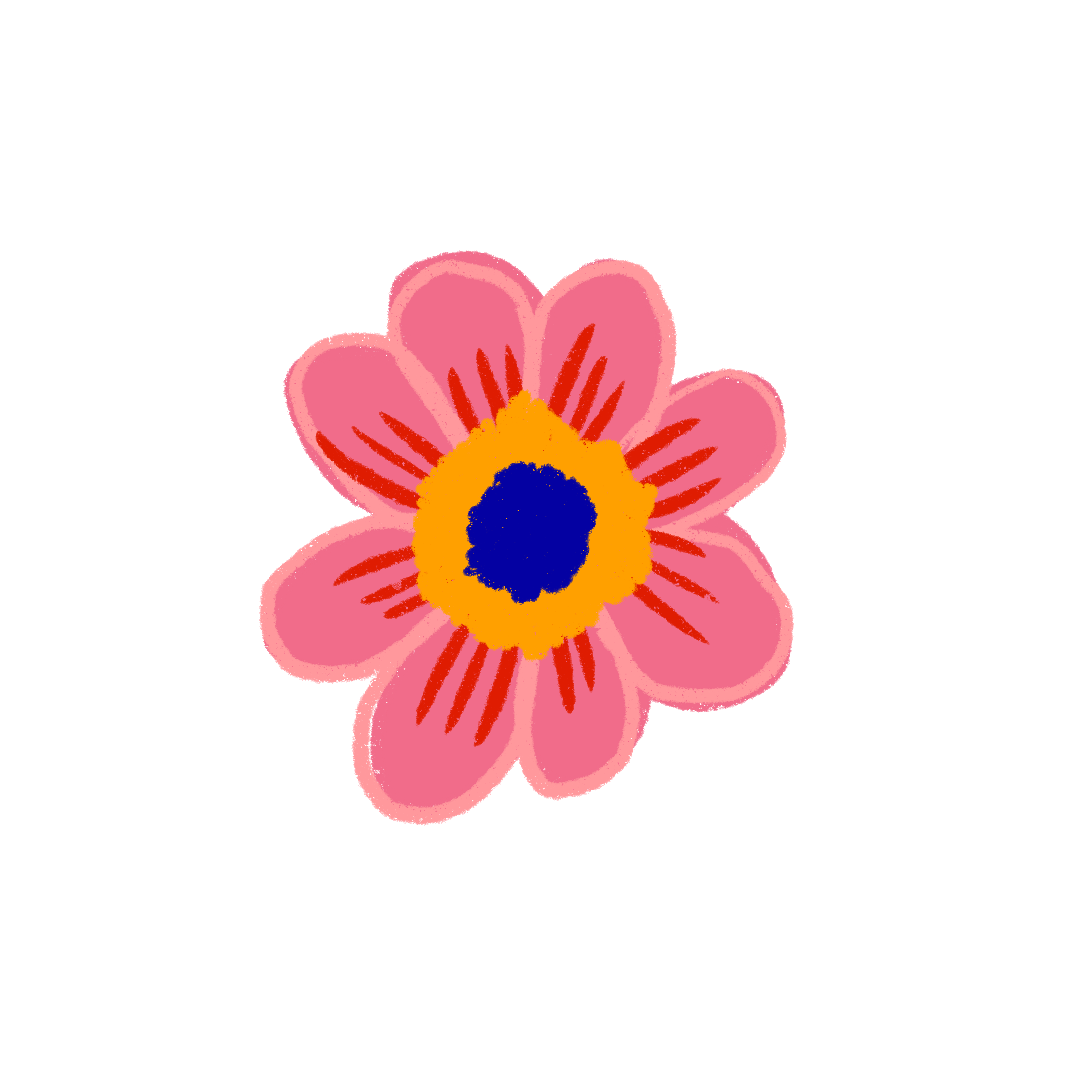 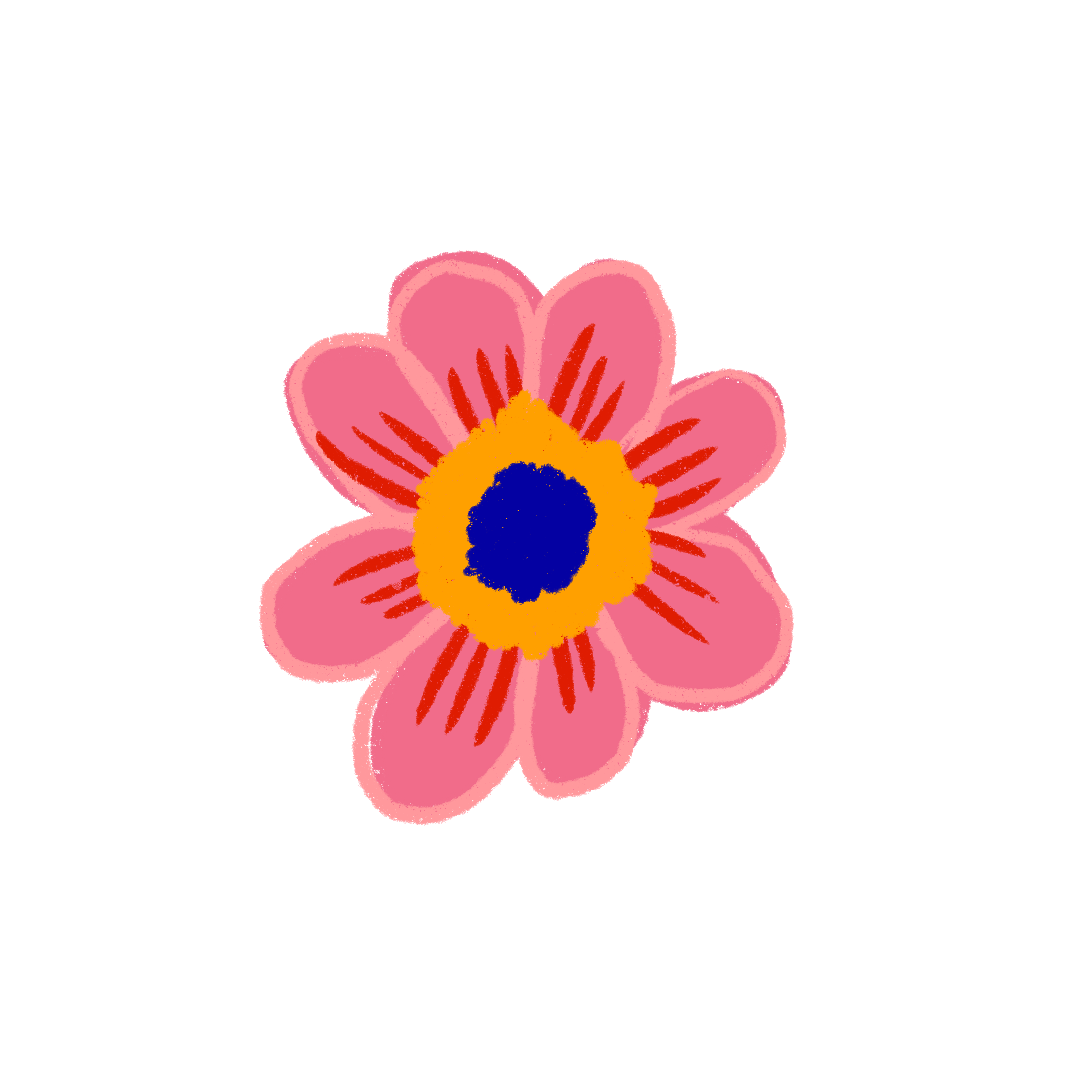 SING AND CLAP.
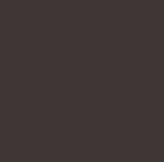 WHERE ARE THEY?
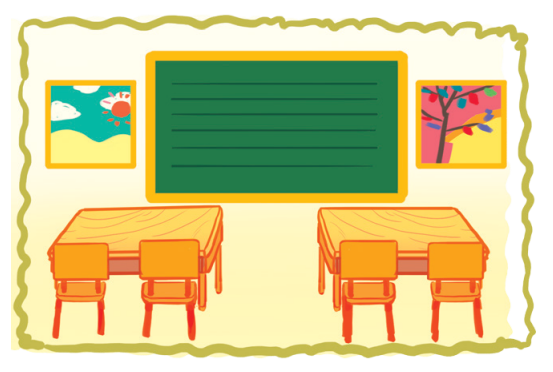 Pictures, pictures, pictures. 
Where are the pictures? 
Beside the board.
Beside the board.
They’re beside the board.
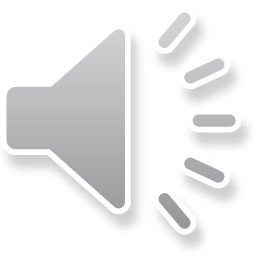 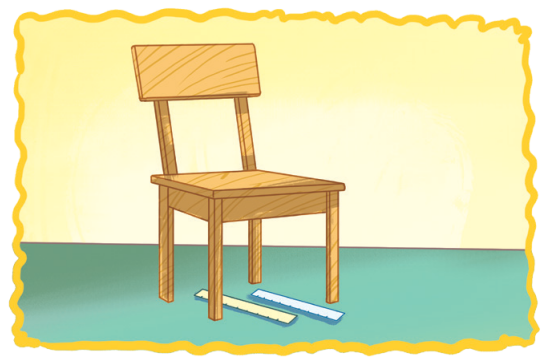 Rulers, rulers, rulers. 
Where are the rulers? 
Under the chair.
Under the chair.
They’re under the chair.
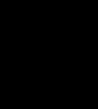 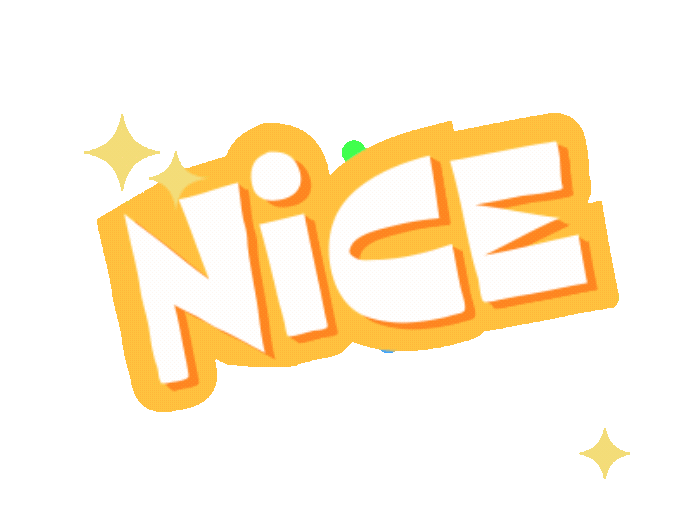 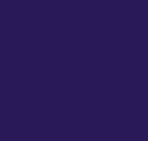 05
Fun corner & Wrap-up
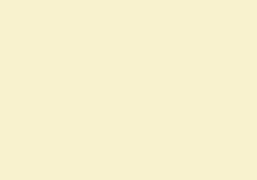 Game
ANGRY BIRDS
Let’s start!
ANGRY BIRDS
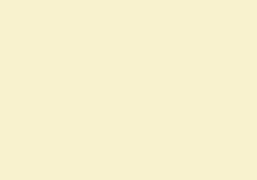 Let’s choose a number.
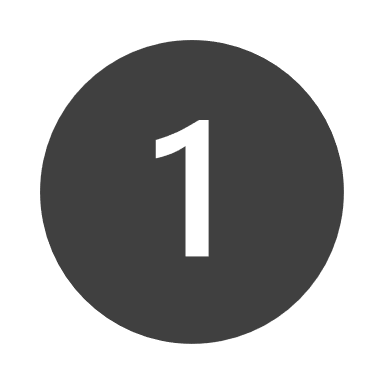 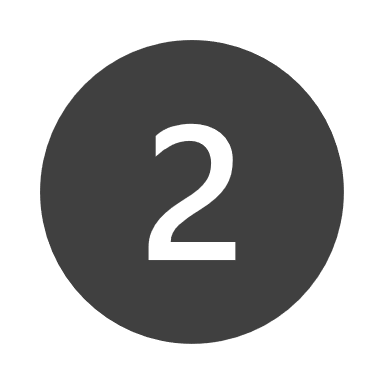 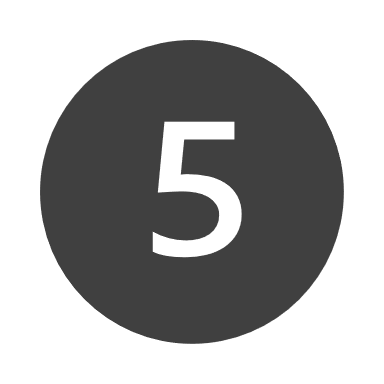 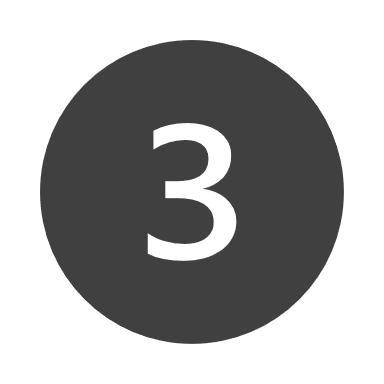 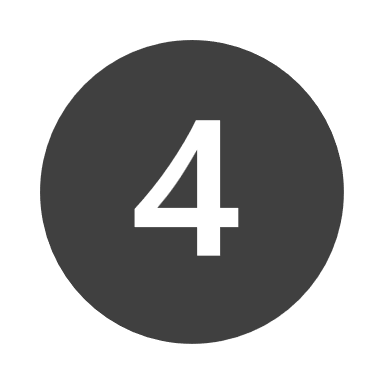 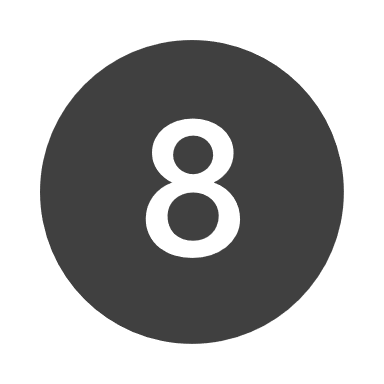 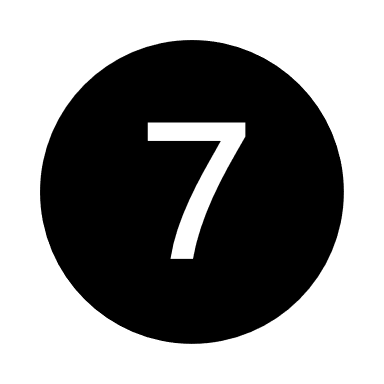 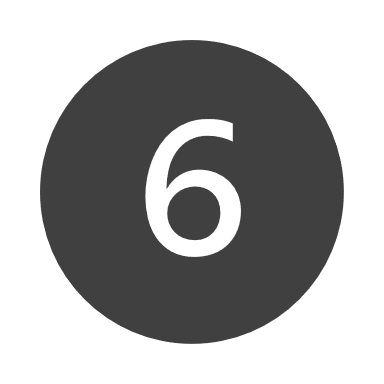 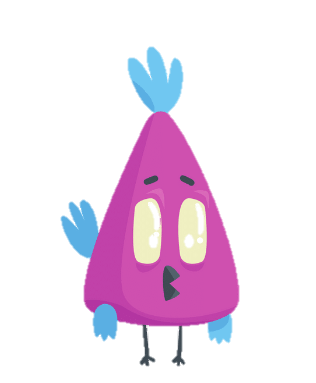 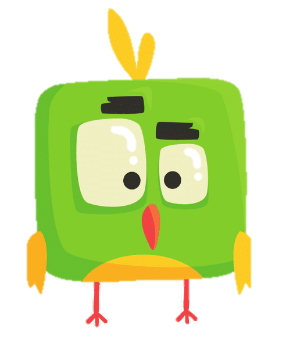 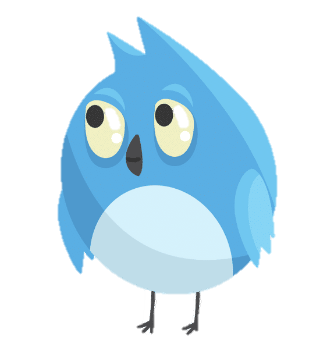 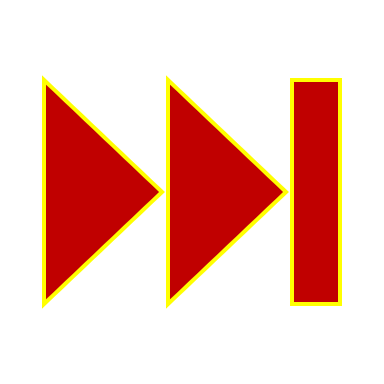 [Speaker Notes: Click on the number to move to the Question slide. 
Click on the red symbol at the right bottom to end the game.]
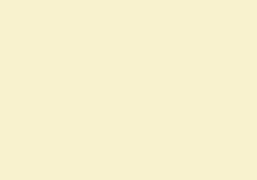 LOOK AND ANSWER.
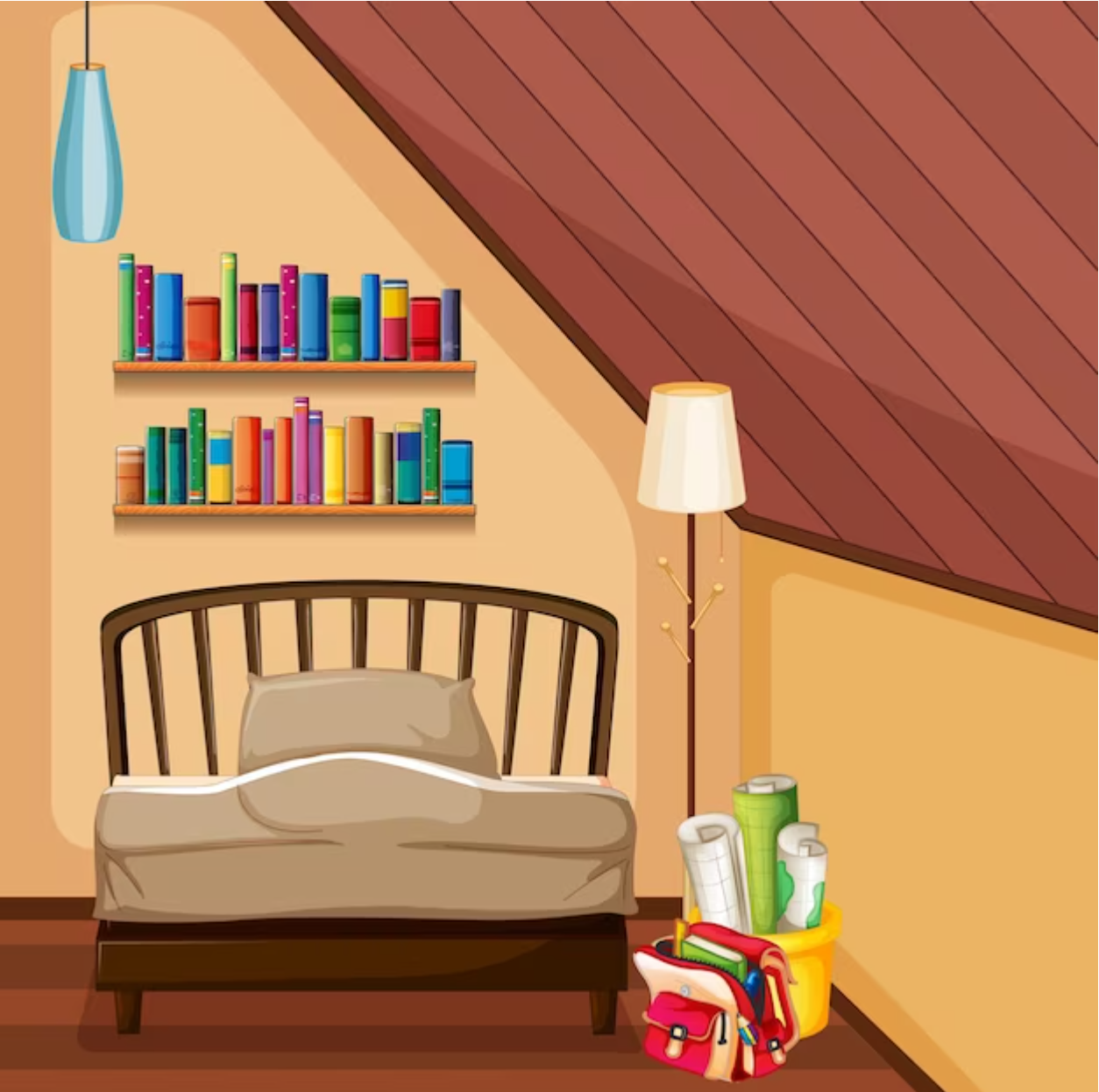 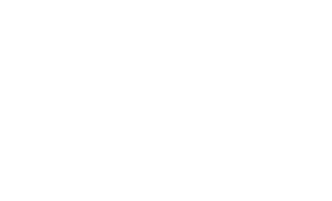 A: Where are the books?
They’re on the bookcase.
B: ___________________
[Speaker Notes: Click on the Answer to back to the Number slide.]
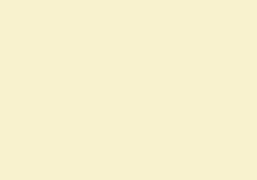 LOOK AND ANSWER.
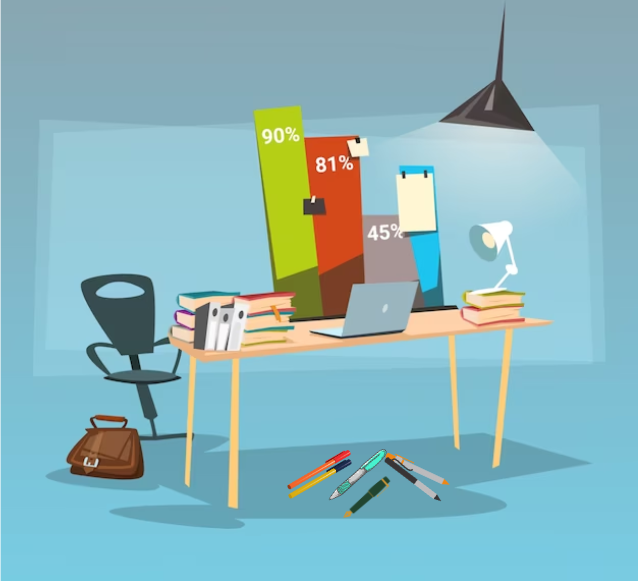 A: Where are the pens?
They’re under the table.
B: _________________
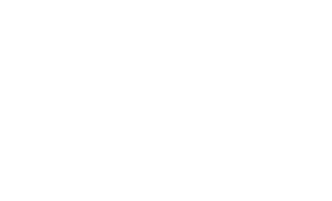 [Speaker Notes: Click on the Answer to back to the Number slide.]
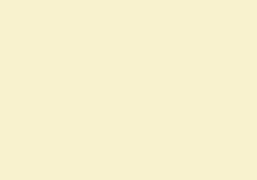 LOOK AND ANSWER.
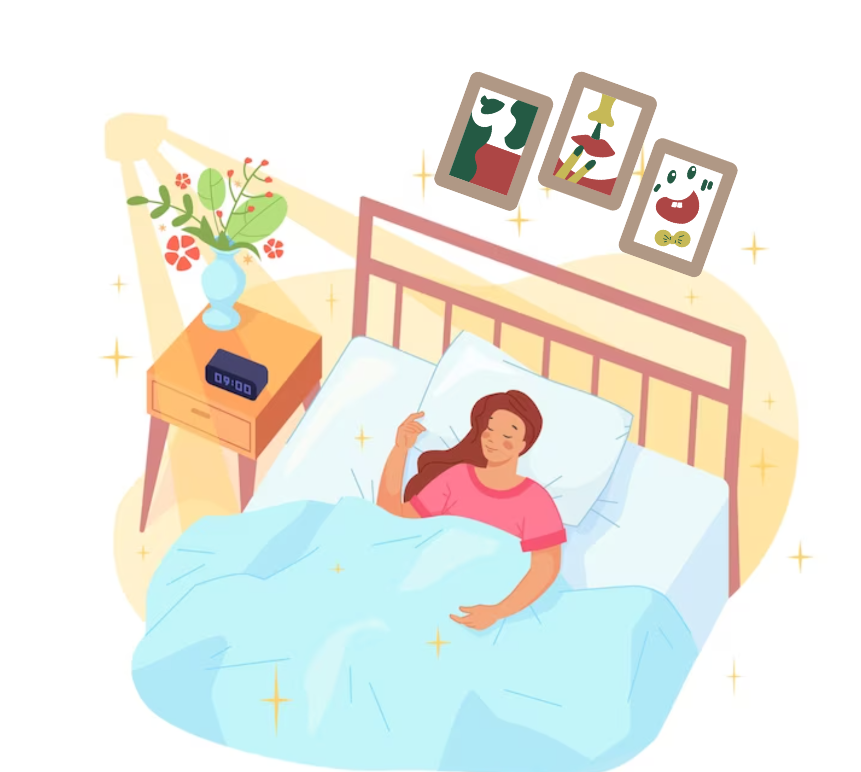 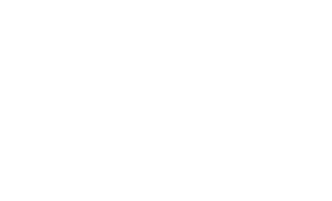 A: Where are the pictures?
They’re above the bed.
B: _________________
[Speaker Notes: Click on the Answer to back to the Number slide.]
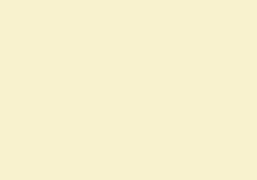 LOOK AND ANSWER.
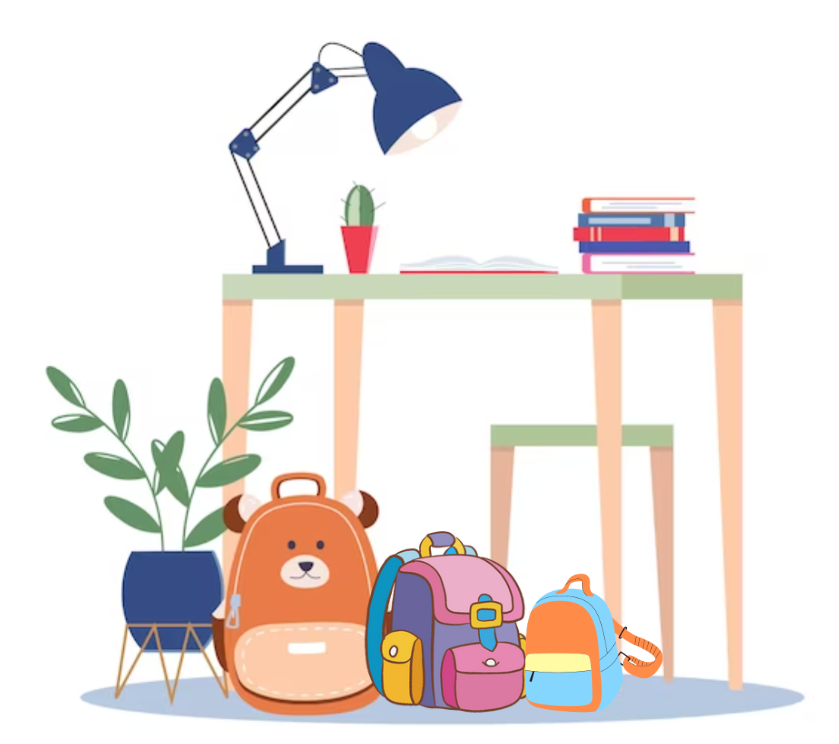 A: Where are the bags?
They’re beside the plant.
B: __________________
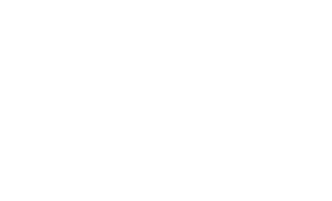 [Speaker Notes: Click on the Answer to back to the Number slide.]
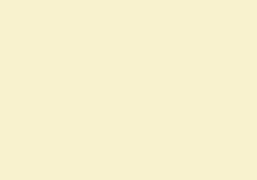 LOOK AND ANSWER.
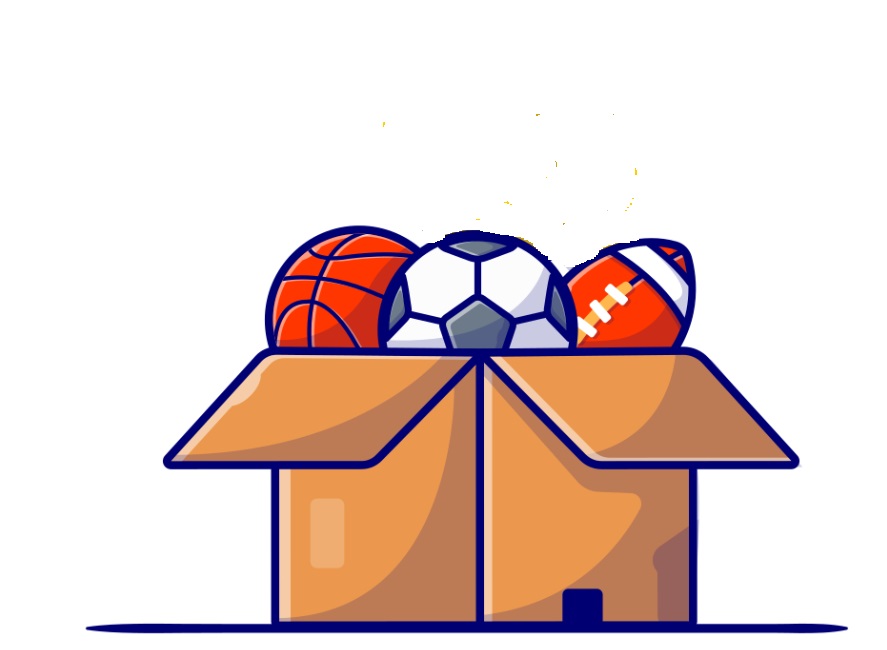 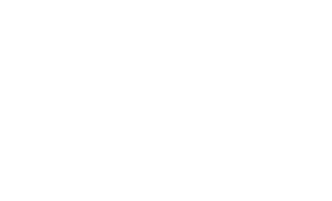 A: Where are the balls?
They’re in the box.
B: ______________
[Speaker Notes: Click on the Answer to back to the Number slide.]
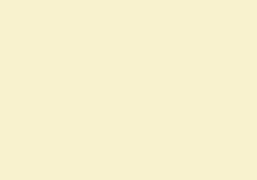 LOOK AND ANSWER.
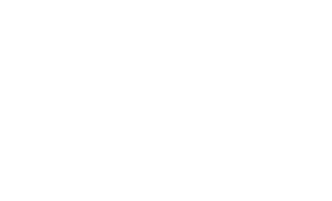 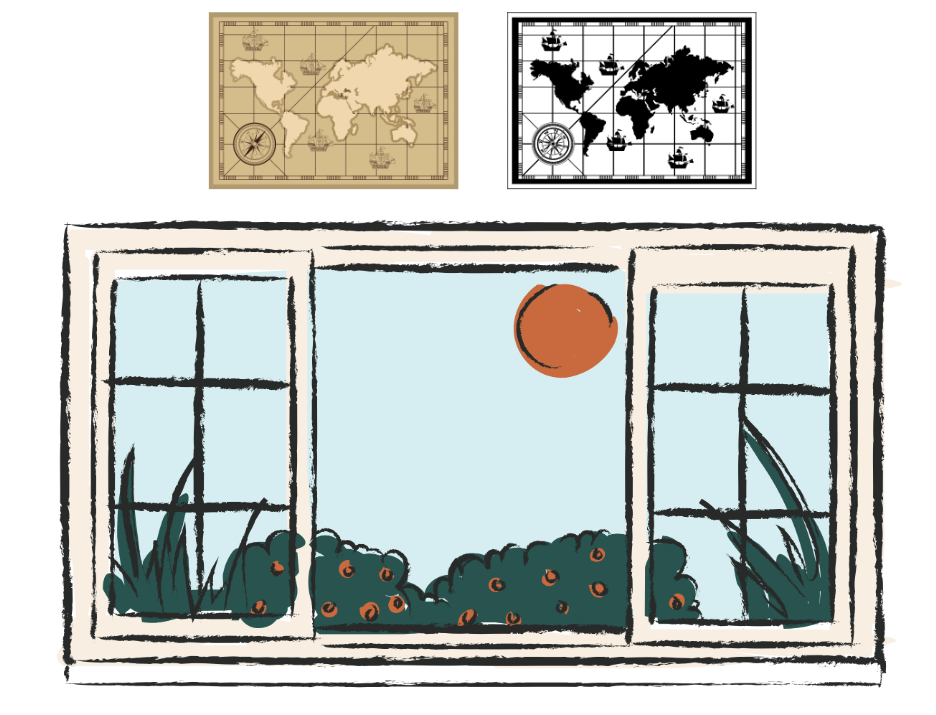 A: Where are the maps?
They’re above the window.
B: ____________________
[Speaker Notes: Click on the Answer to back to the Number slide.]
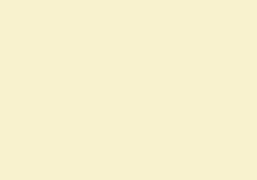 LOOK AND ANSWER.
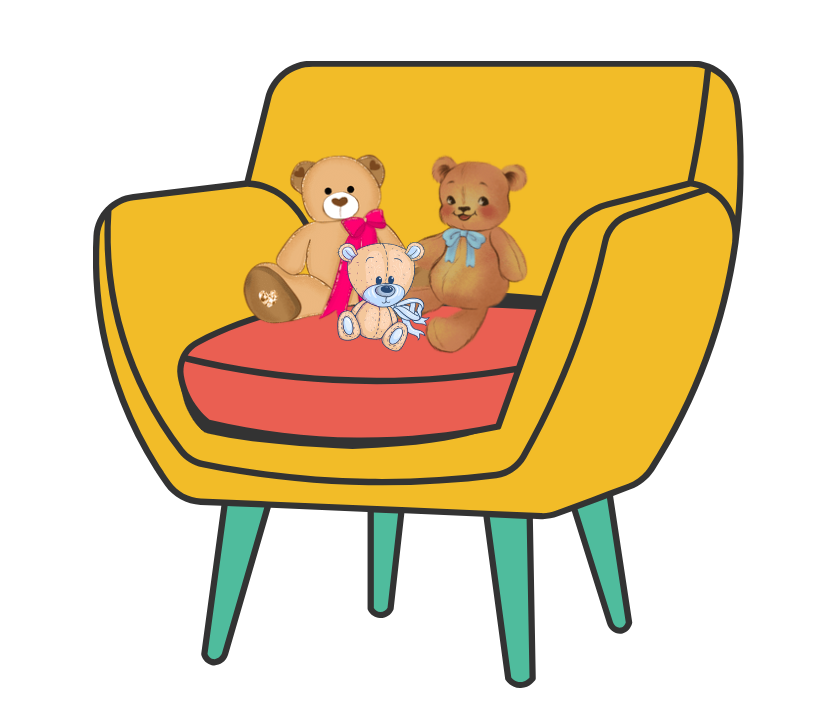 A: Where are the teddy bears?
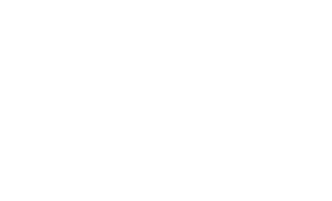 They’re on the chairs.
B: _________________
[Speaker Notes: Click on the Answer to back to the Number slide.]
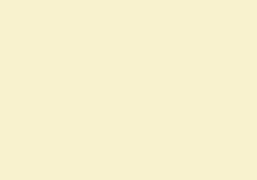 LOOK AND ANSWER.
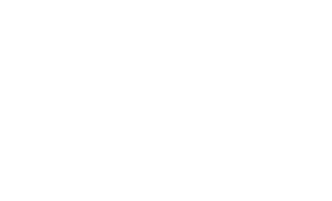 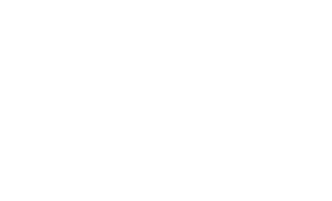 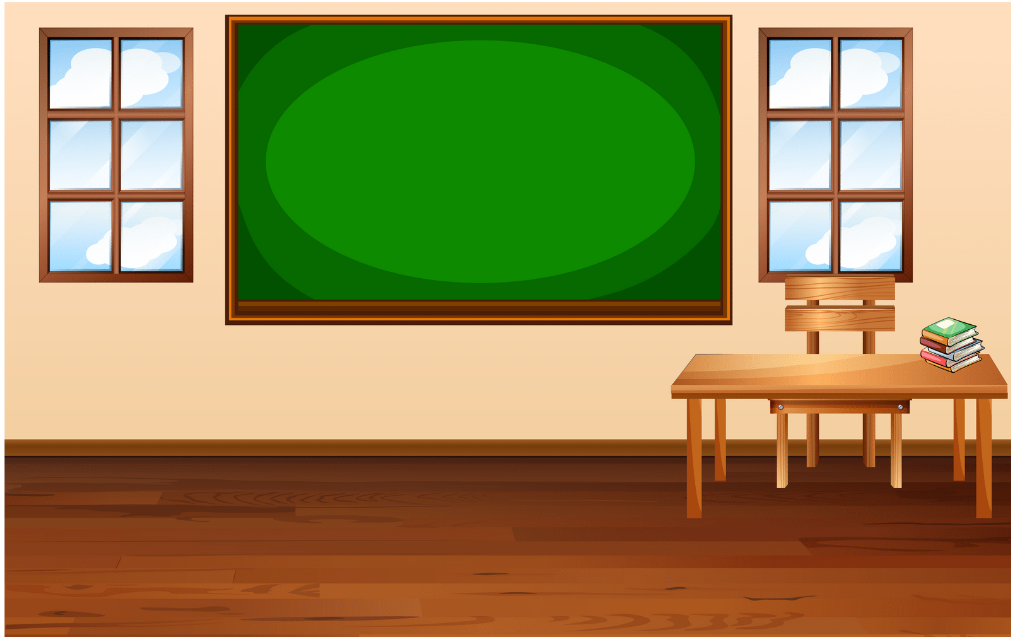 A: Where are the windows?
They’re beside the board.
B: ___________________
[Speaker Notes: Click on the Answer to back to the Number slide.]
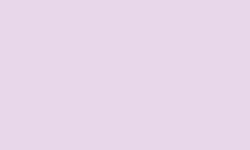 Good Job!
See you 
next time!
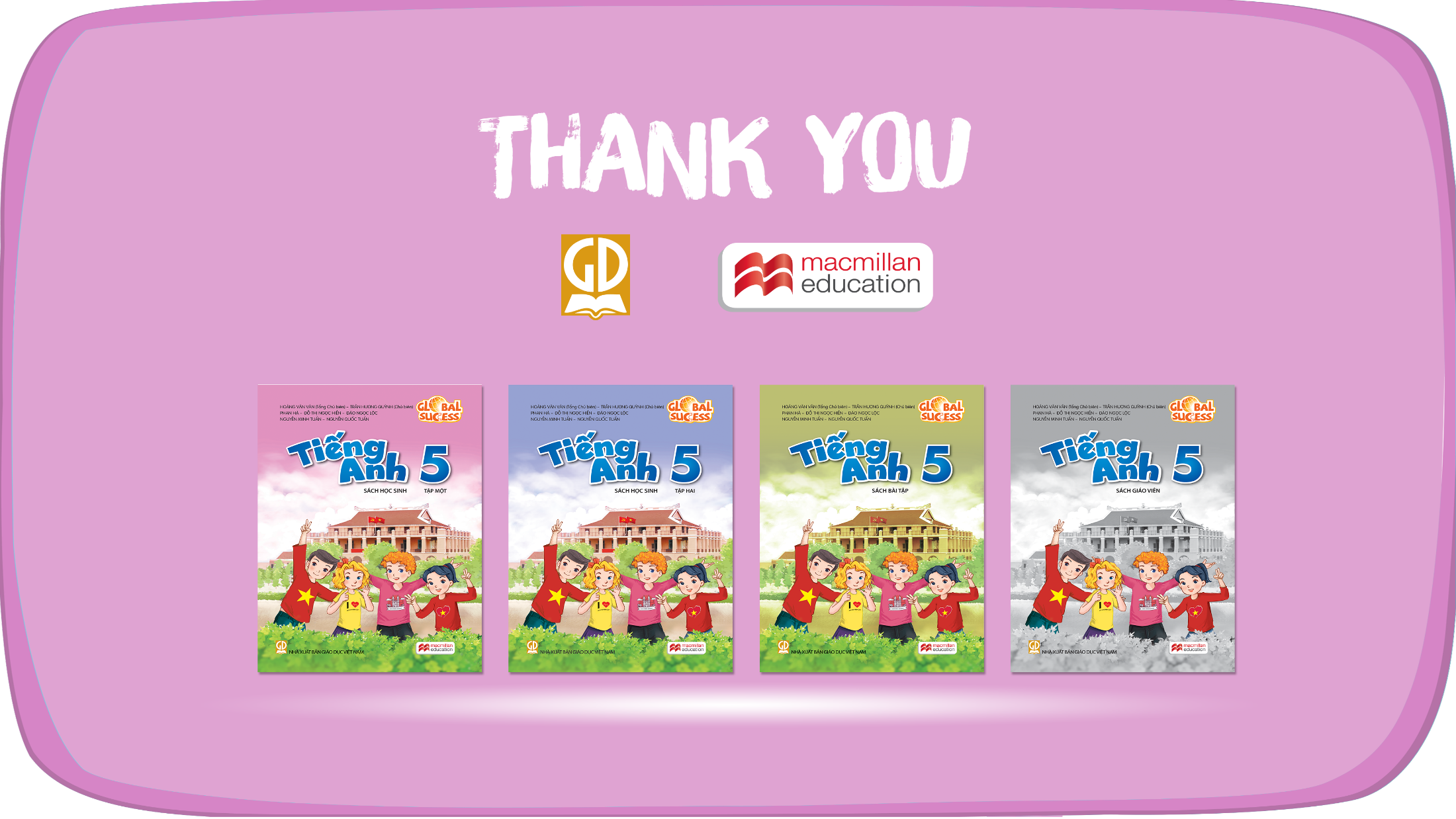 Website: hoclieu.vn
Fanpage: https://www.facebook.com/tienganhglobalsuccess.vn/